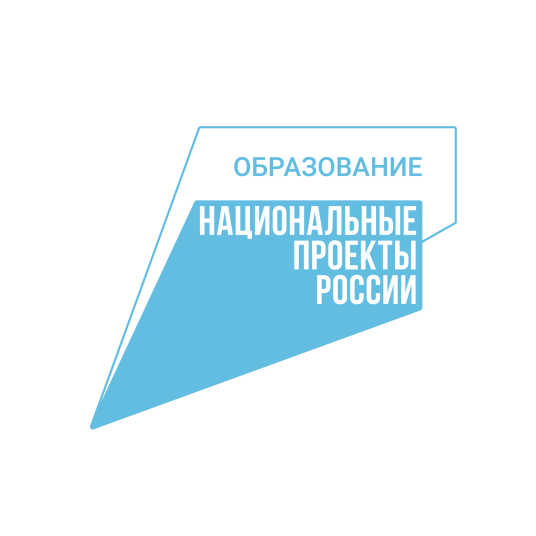 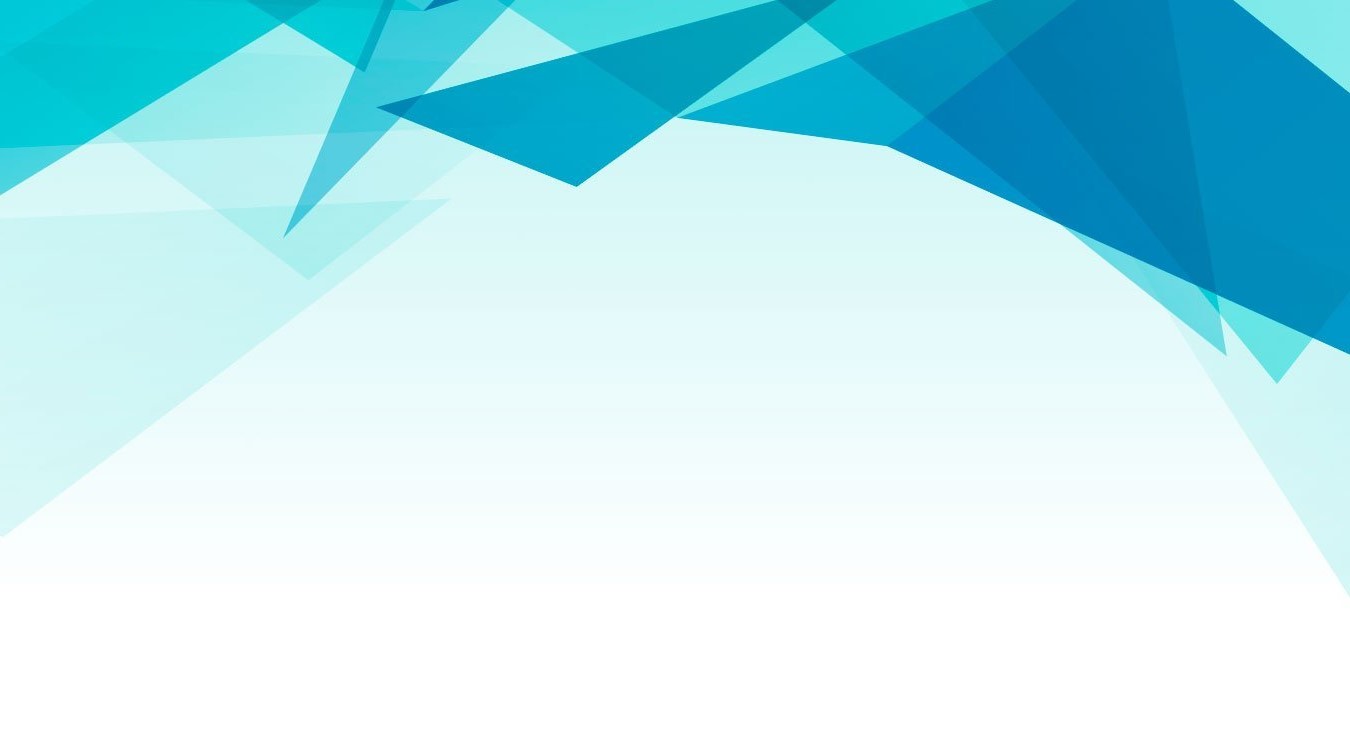 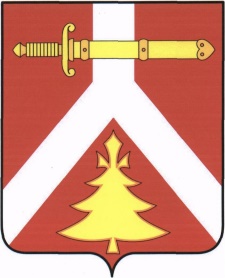 Управление образования администрации Курагинского района
Августовский педагогический совет:
«Образование Курагинского района: управление изменениями и точки роста в рамках национального проекта «Образование»
Т. В. Ципушникова, 
руководитель управления образования
пгт. Курагино, 2021
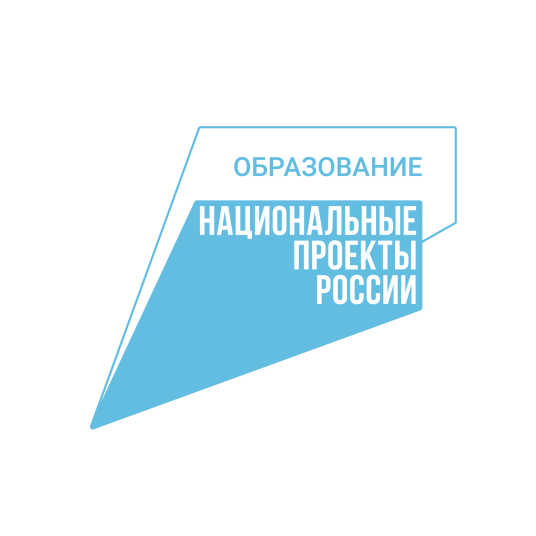 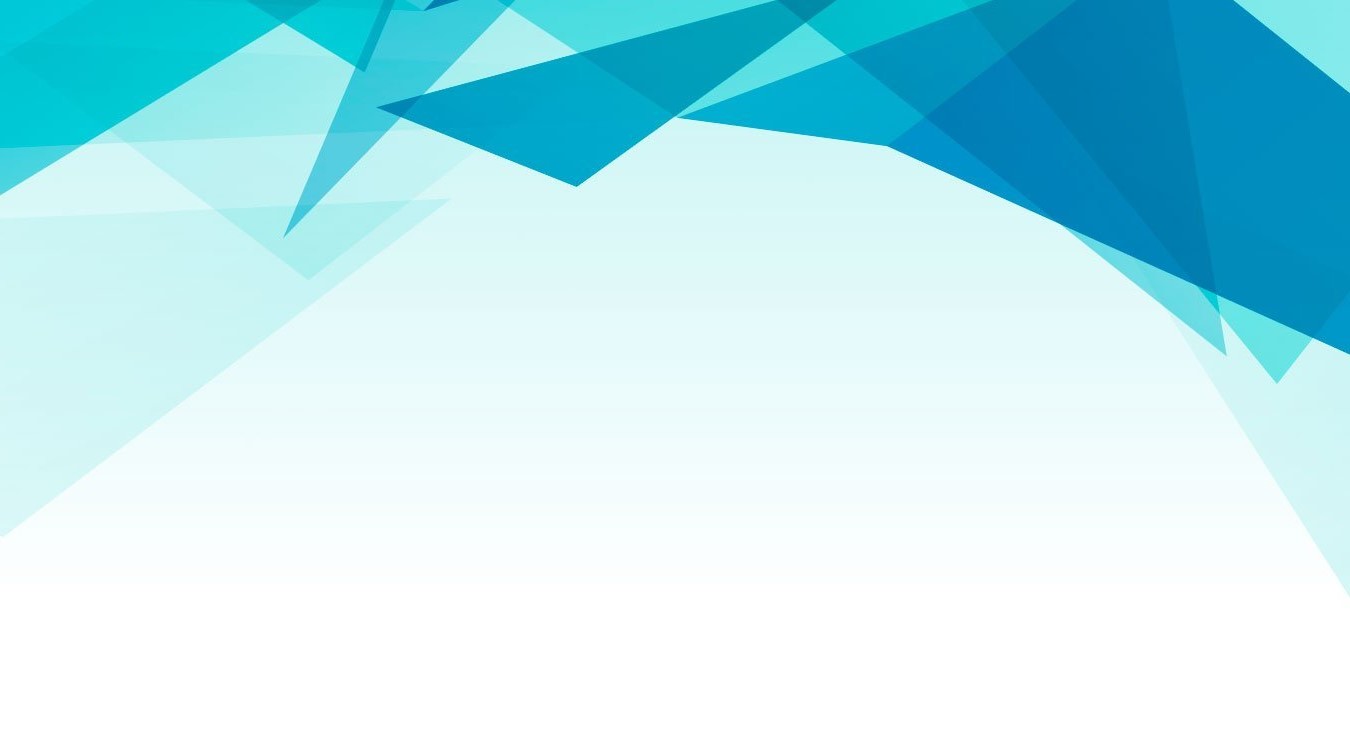 Августовский педагогический совет:
«Образование Курагинского района: управление изменениями и точки роста в рамках национального проекта «Образование»
Показатели нацпроекта «Образование»:
Вхождение Российской Федерации в число 10-ти ведущих стран мира по качеству общего образования 

Формирование эффективной системы выявления, поддержки и развития способностей и талантов у детей и молодежи, основанной на принципах справедливости, всеобщности и направленной на самоопределение и профессиональную ориентацию всех обучающихся 

Создание условий для воспитания гармонично развитой и социально ответственной личности на основе духовно-нравственных ценностей народов Российской Федерации, исторических и национально-культурных традиций
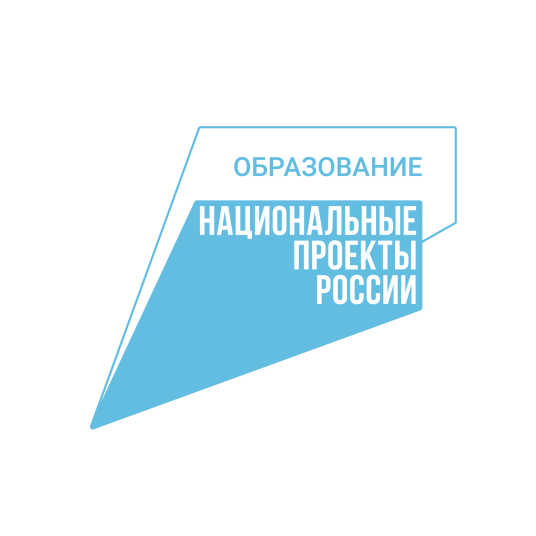 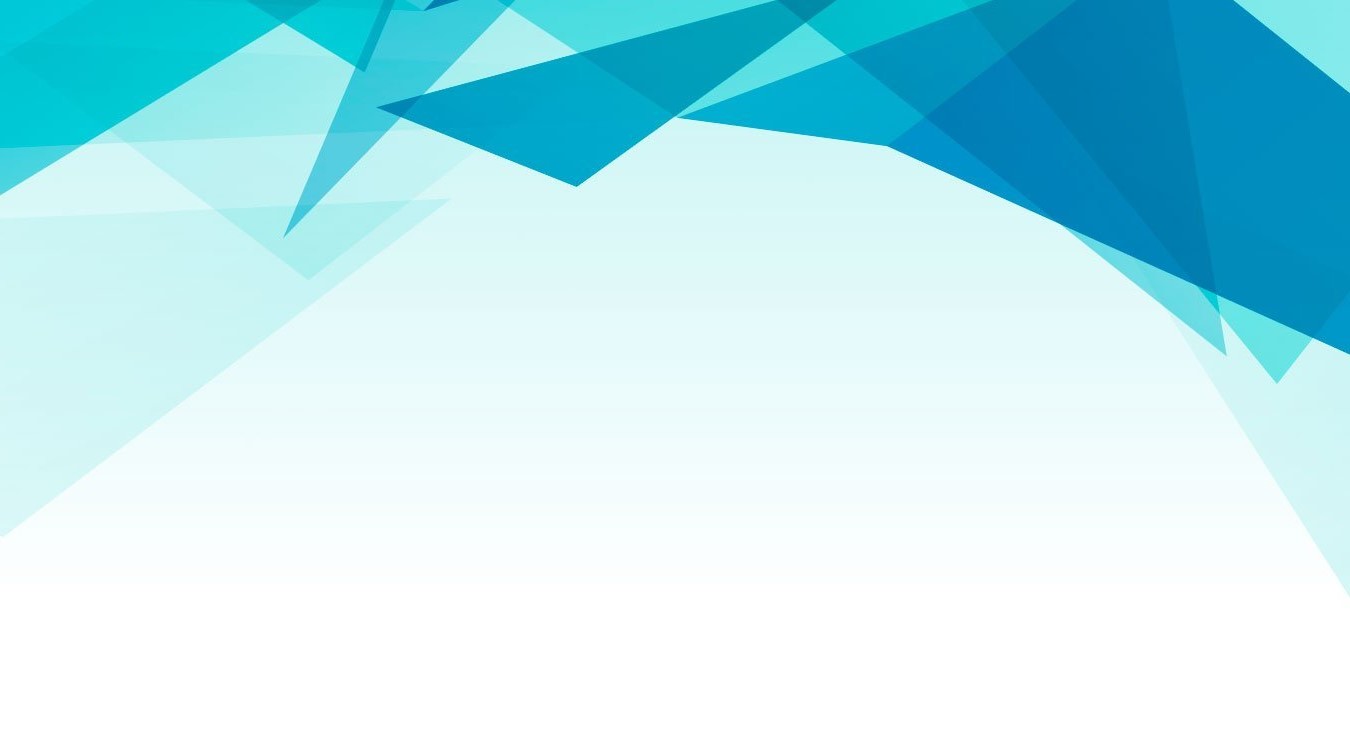 Августовский педагогический совет:
«Образование Курагинского района: управление изменениями и точки роста в рамках национального проекта «Образование»
1 сентября –  Всероссийский открытый урок «Современная российская наука»
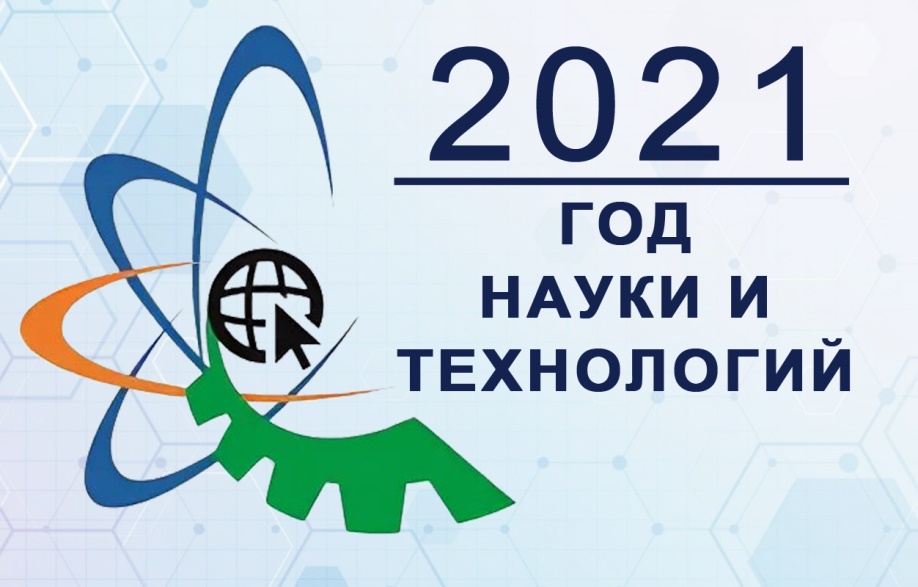 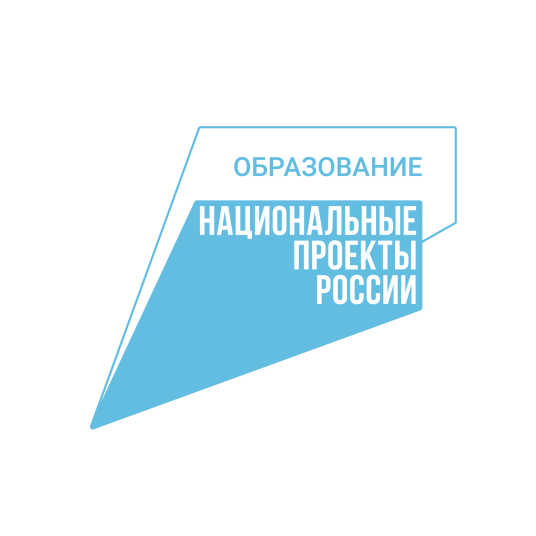 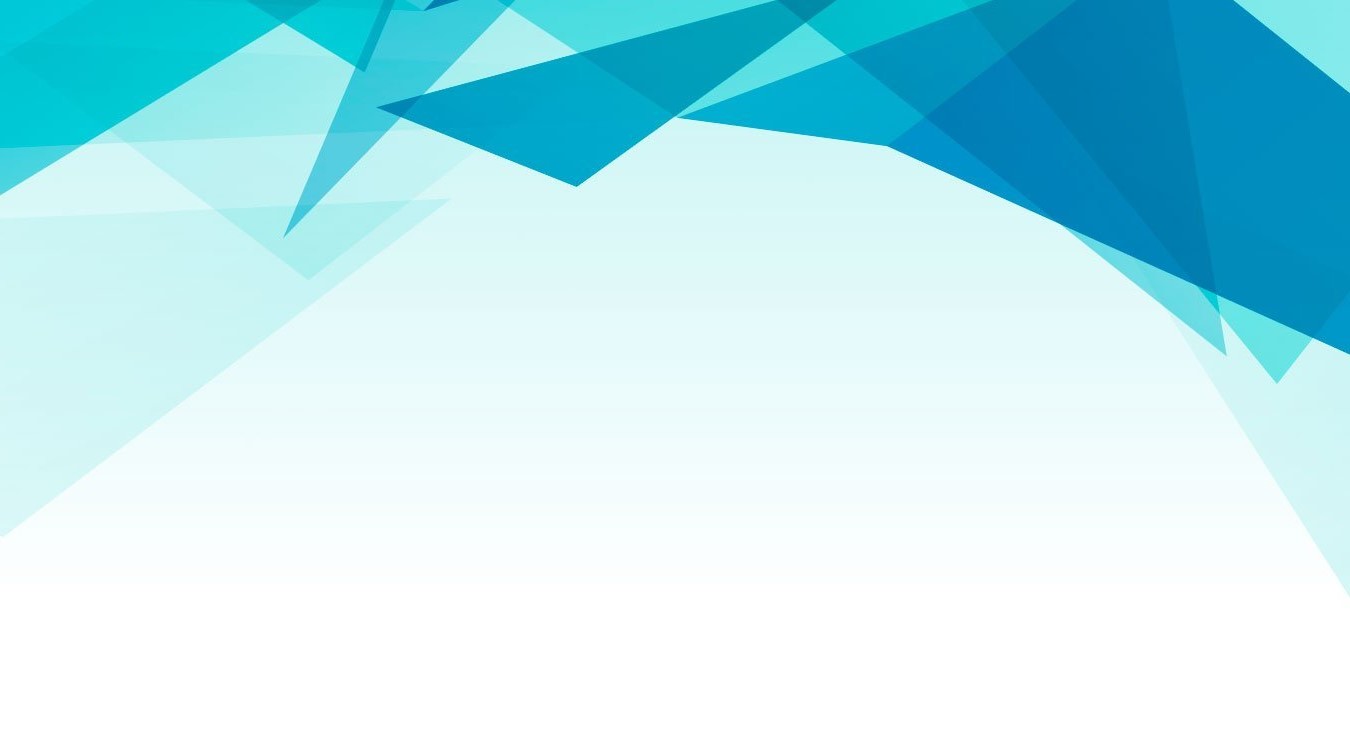 Августовский педагогический совет:
«Образование Курагинского района: управление изменениями и точки роста в рамках национального проекта «Образование»
Структура доклада:
Инфраструктура
Педагог/управленец
Воспитанник/школьник
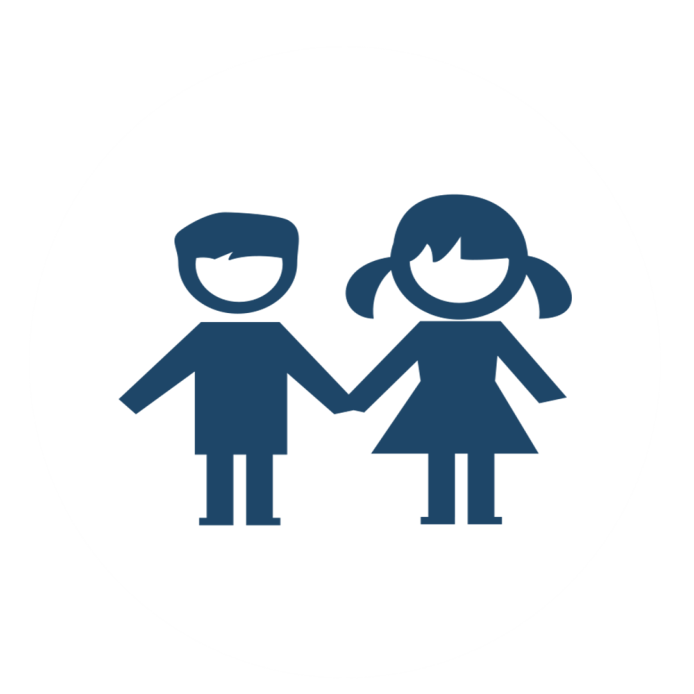 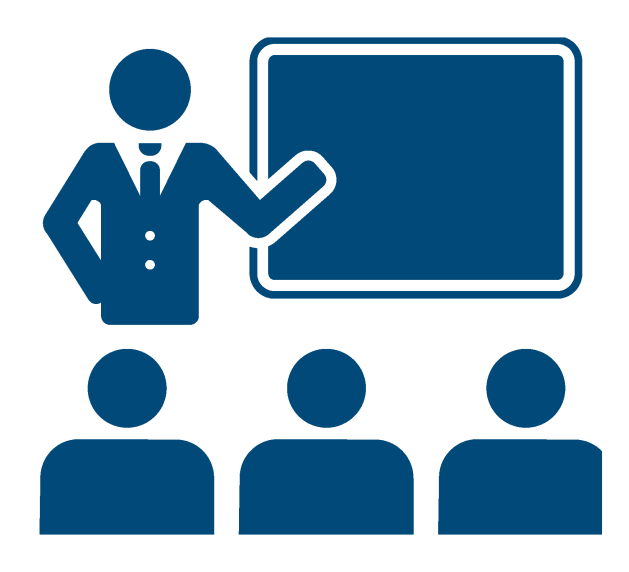 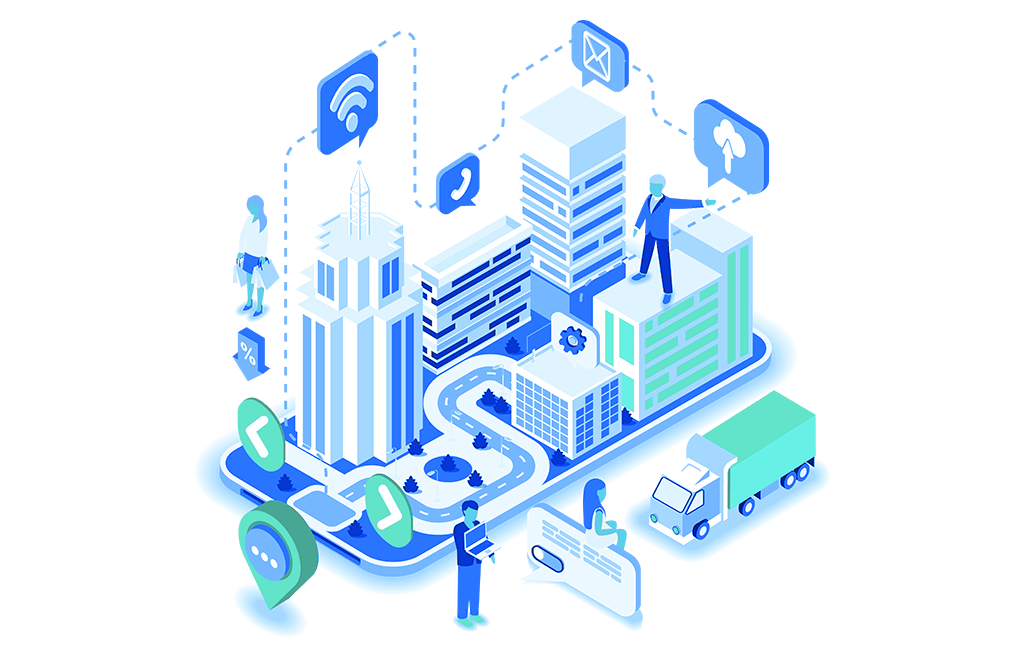 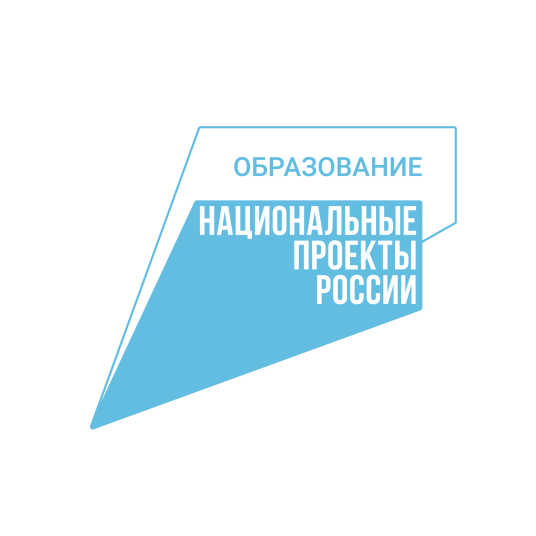 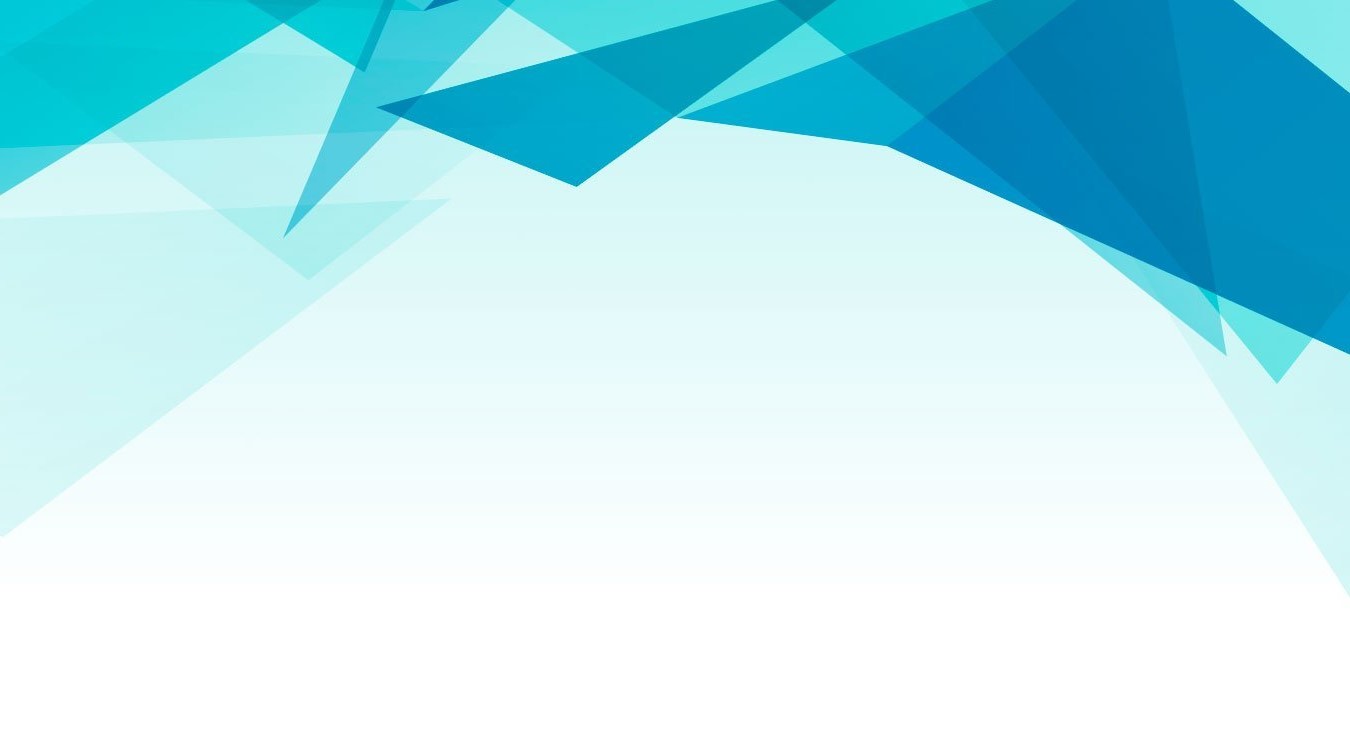 Августовский педагогический совет:
«Образование Курагинского района: управление изменениями и точки роста в рамках национального проекта «Образование»
Инфраструктура
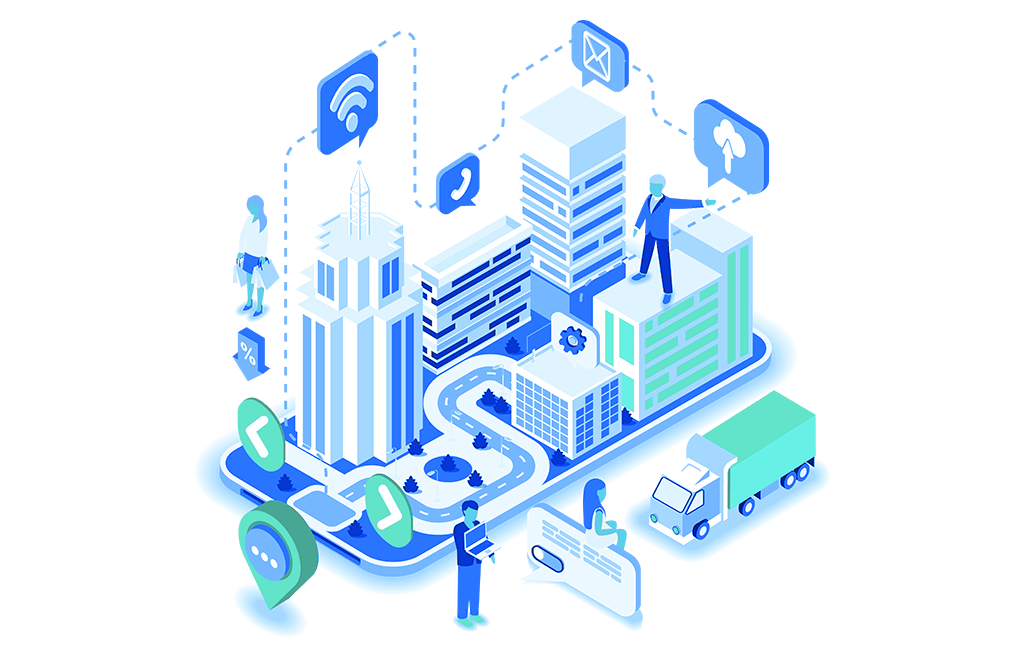 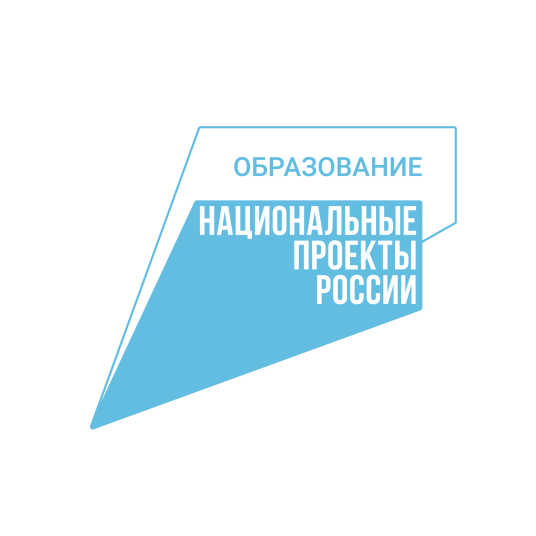 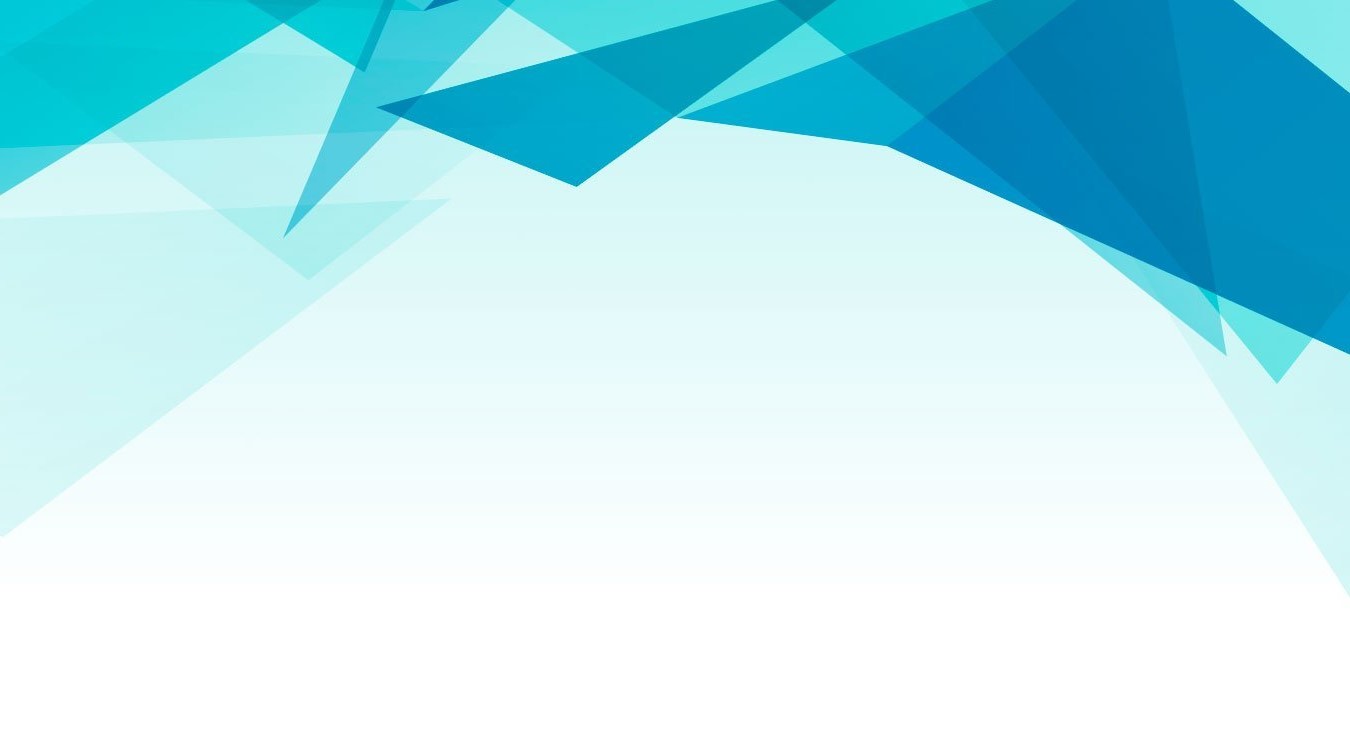 Августовский педагогический совет:
«Образование Курагинского района: управление изменениями и точки роста в рамках национального проекта «Образование»
Инфраструктура
Ремонт детских садов:
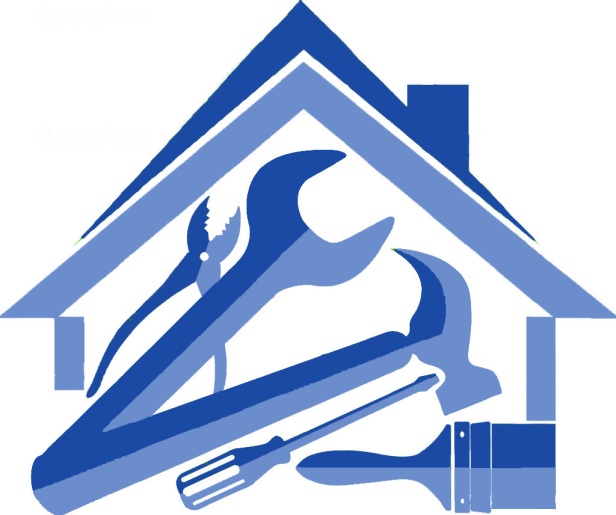 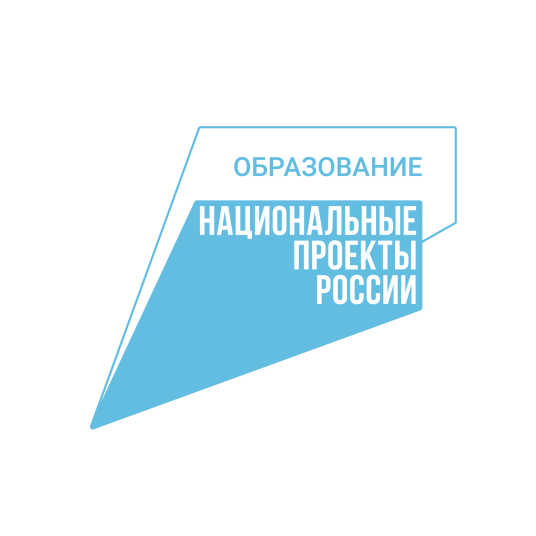 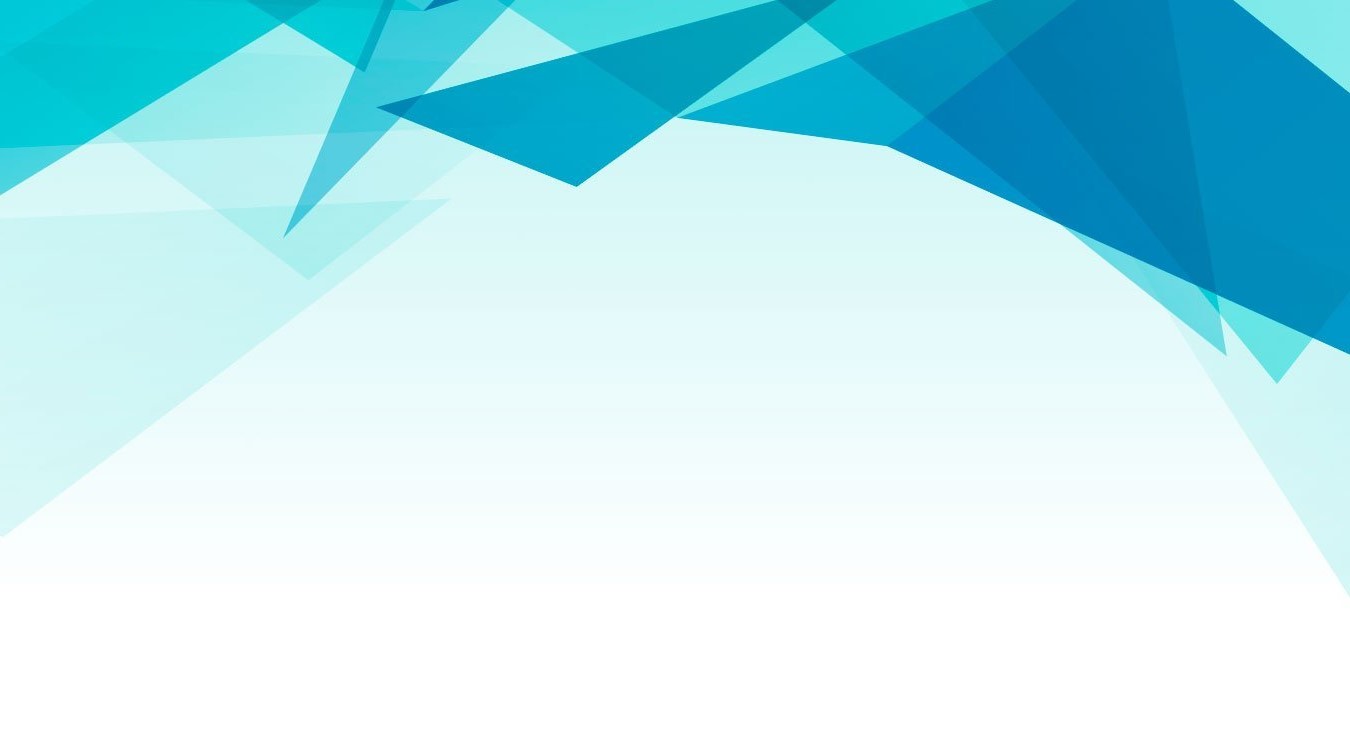 Августовский педагогический совет:
«Образование Курагинского района: управление изменениями и точки роста в рамках национального проекта «Образование»
Инфраструктура
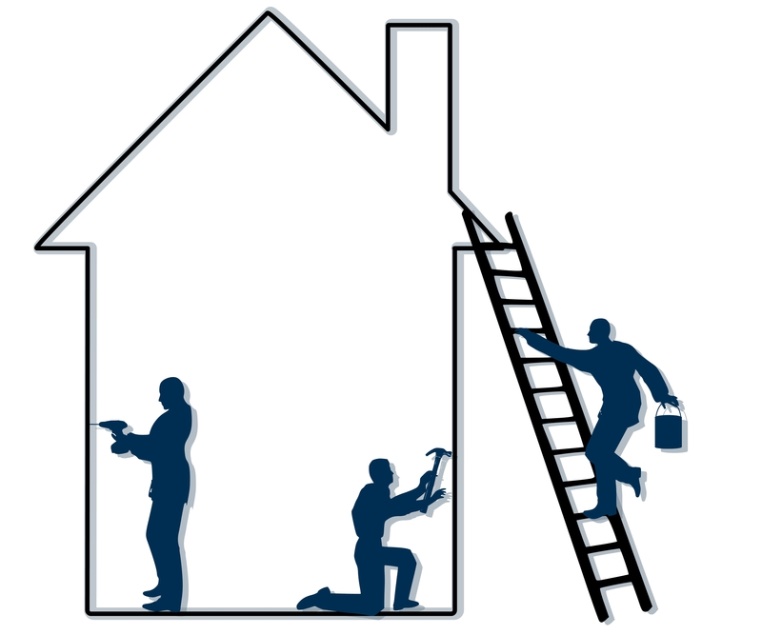 открытие дошкольной группы в Кордовской школе
Проект «Подготовленный Дошколенок - лучший подарок школе»
4 250 299 руб.
строительство здания нового детского сада на 270 мест в мкр. Южный
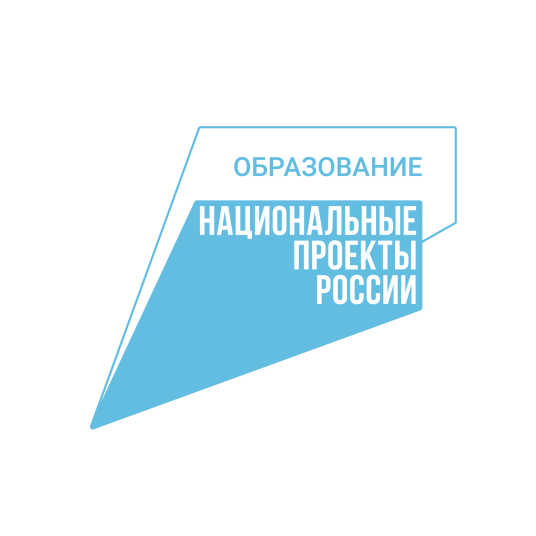 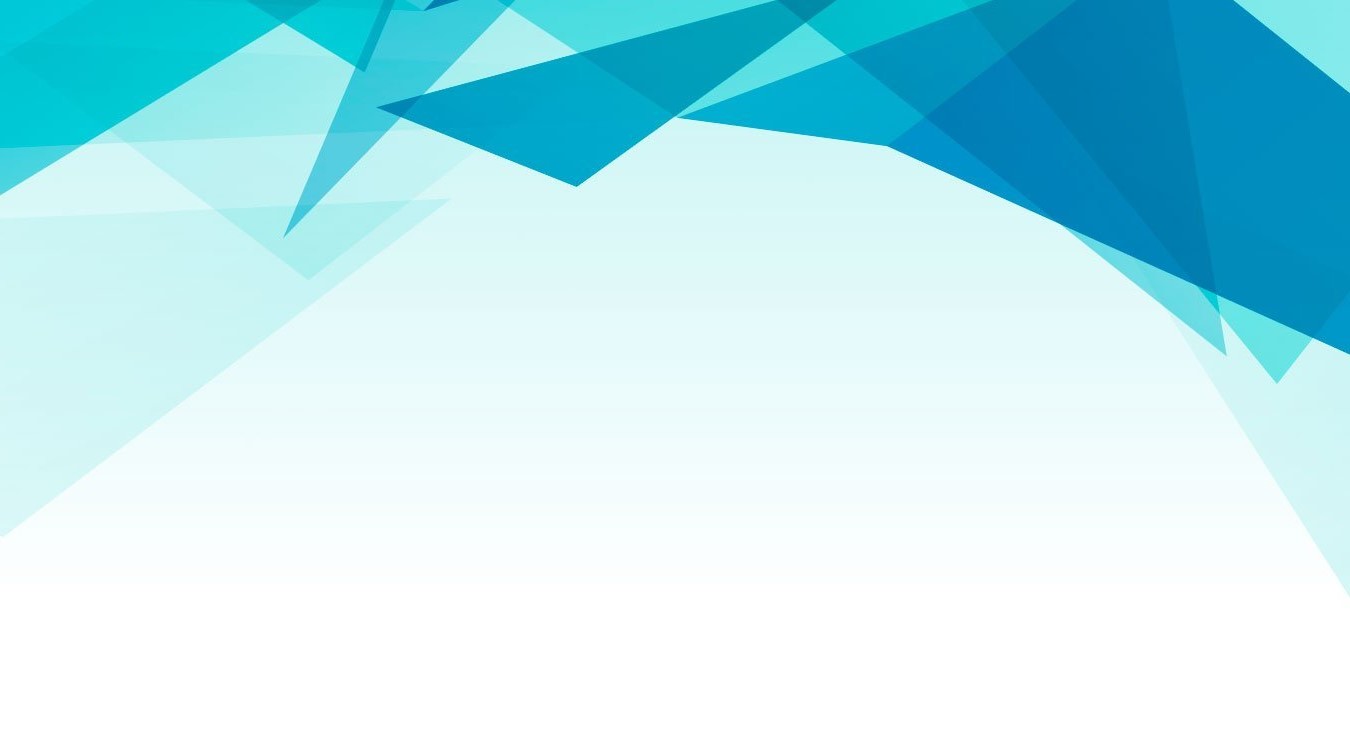 Августовский педагогический совет:
«Образование Курагинского района: управление изменениями и точки роста в рамках национального проекта «Образование»
Инфраструктура
Поддержка семей, имеющих детей
-дошкольное образование, в том числе, ранняя помощь;
-образование детей с ОВЗ;
- прохождение ГИА;
-профессиональная ориентация и социализация.
807 услуг психолого- педагогической, методической и консультативной помощи:
ОО – 487 ДОУ – 320
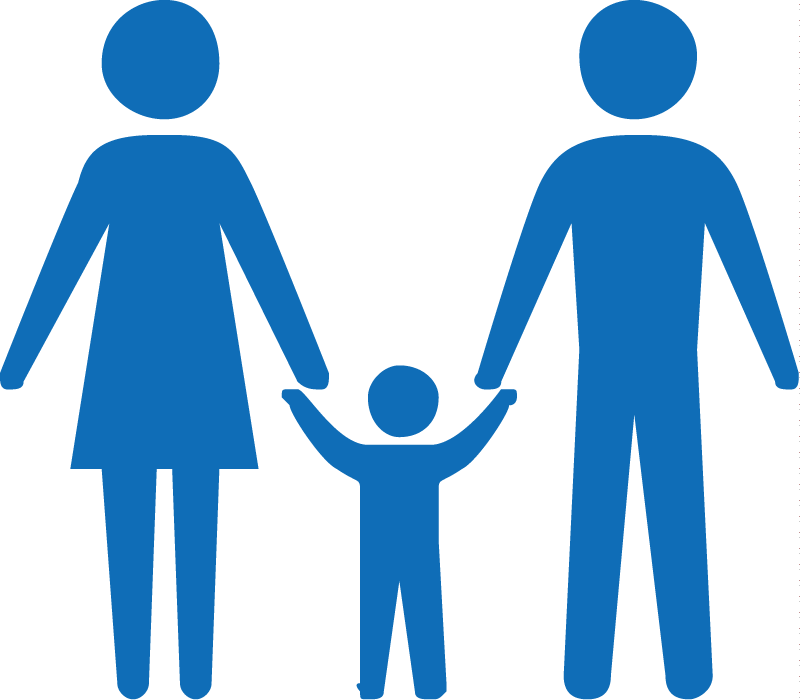 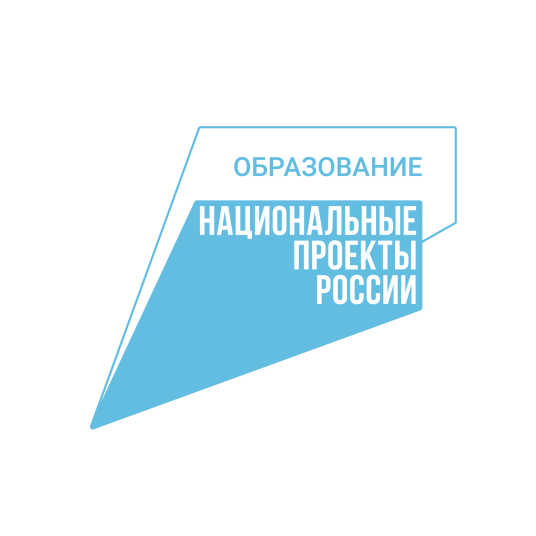 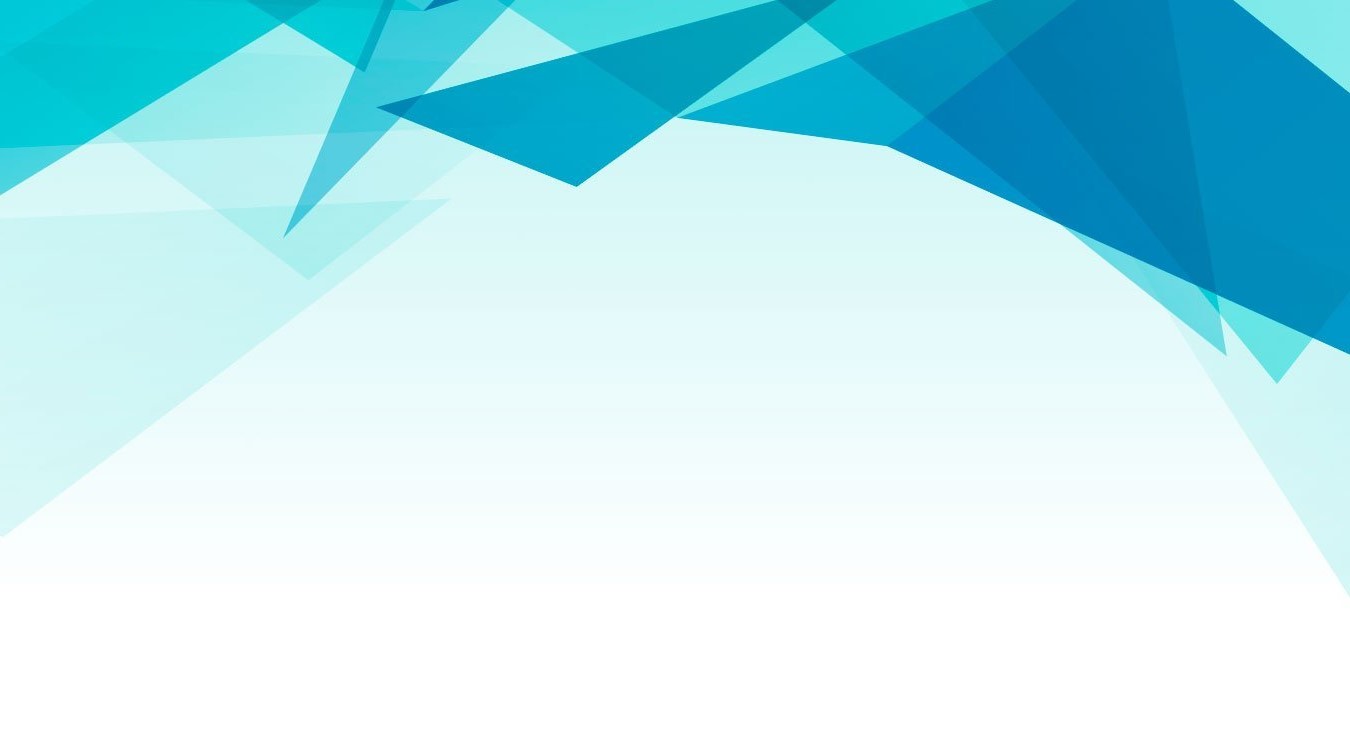 Августовский педагогический совет:
«Образование Курагинского района: управление изменениями и точки роста в рамках национального проекта «Образование»
Инфраструктура
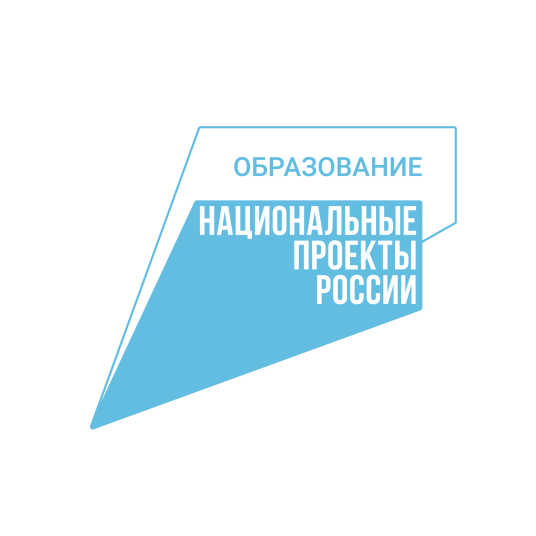 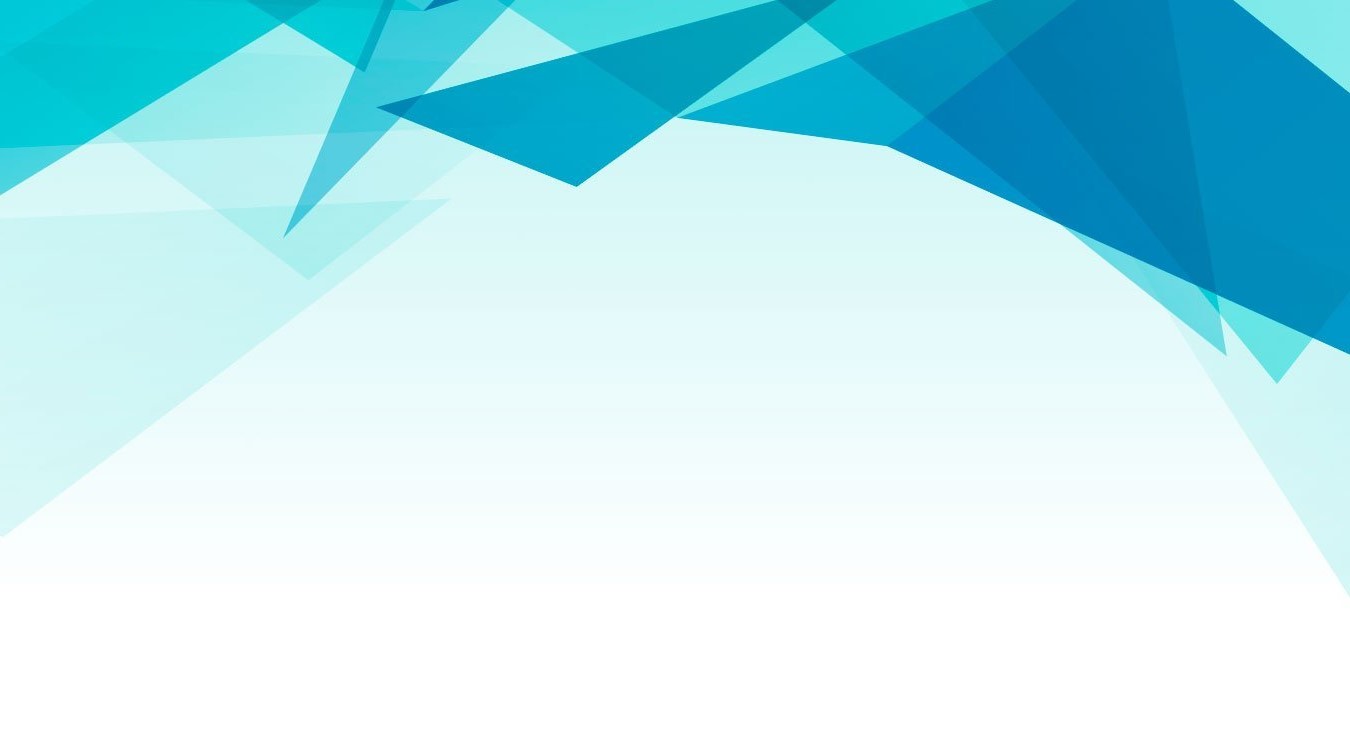 Августовский педагогический совет:
«Образование Курагинского района: управление изменениями и точки роста в рамках национального проекта «Образование»
Инфраструктура
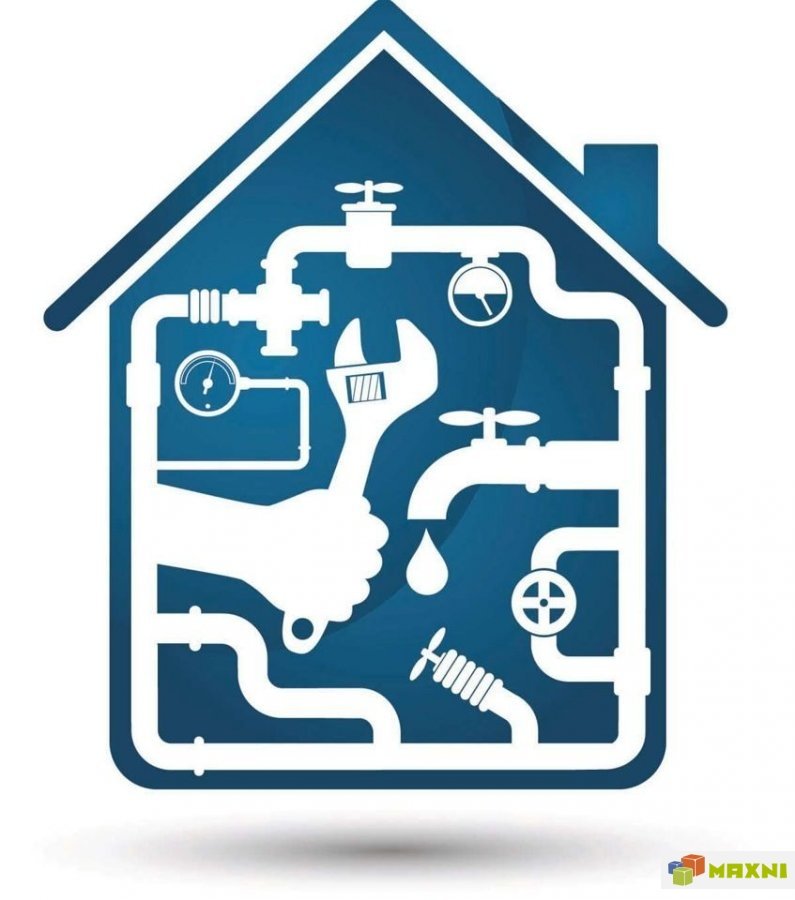 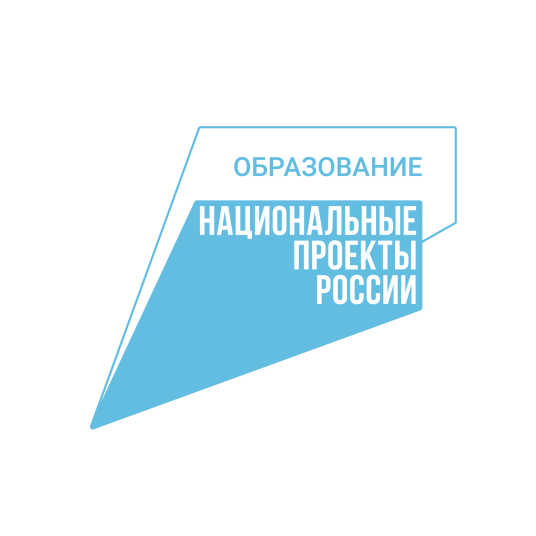 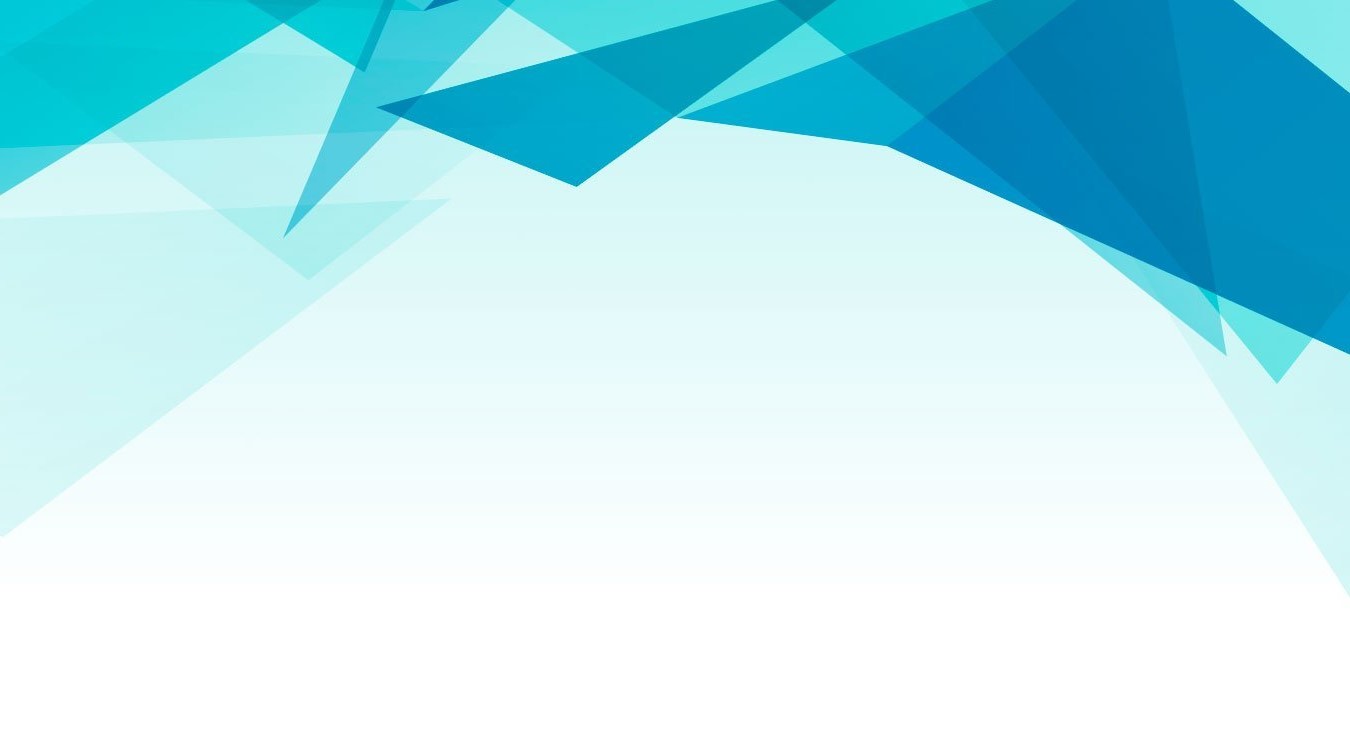 Августовский педагогический совет:
«Образование Курагинского района: управление изменениями и точки роста в рамках национального проекта «Образование»
Инфраструктура
ПСД на ремонт спортивного зала в МБОУ Краснокаменская СОШ №4
500 000 руб.
ПСД на приведение в соответствие лицензионным требованиям второго здания МБДОУ Ирбинский детский сад «Теремок»
1 800 000 руб.
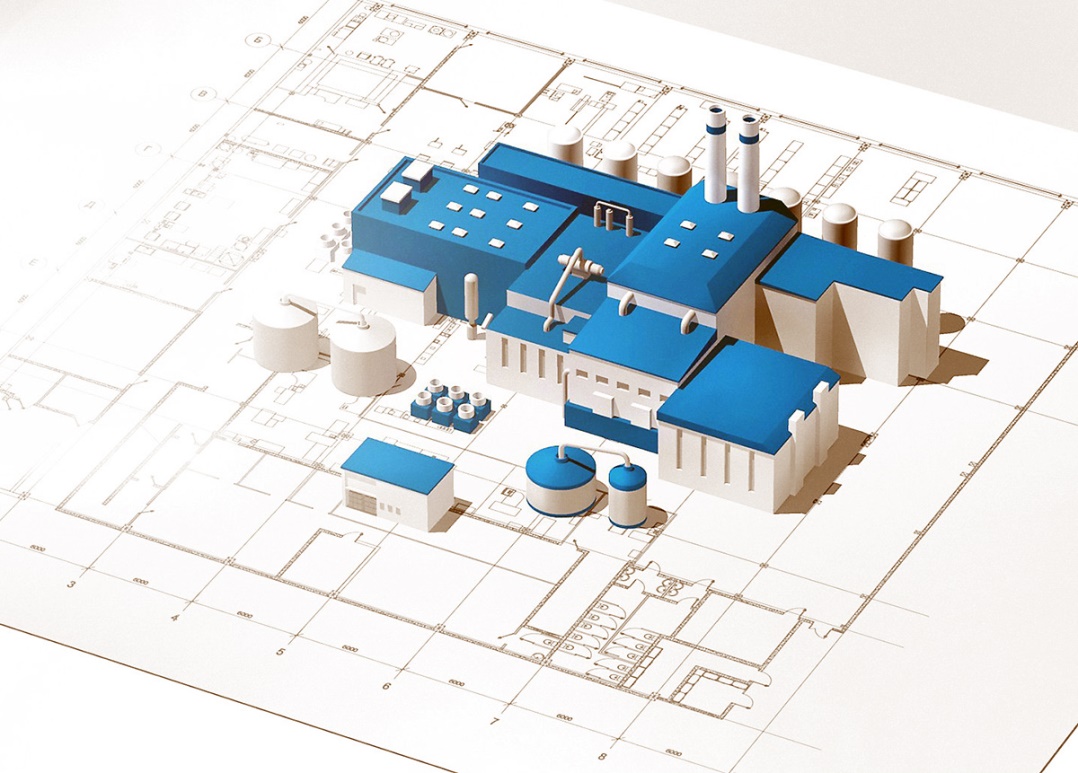 350 000 руб.
ПСД на реконструкцию блока начальной школы для размещения дошкольников в МБОУ Кордовская СОШ №14
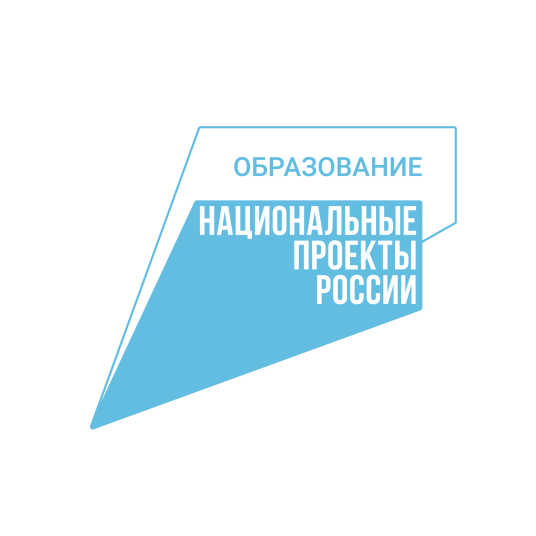 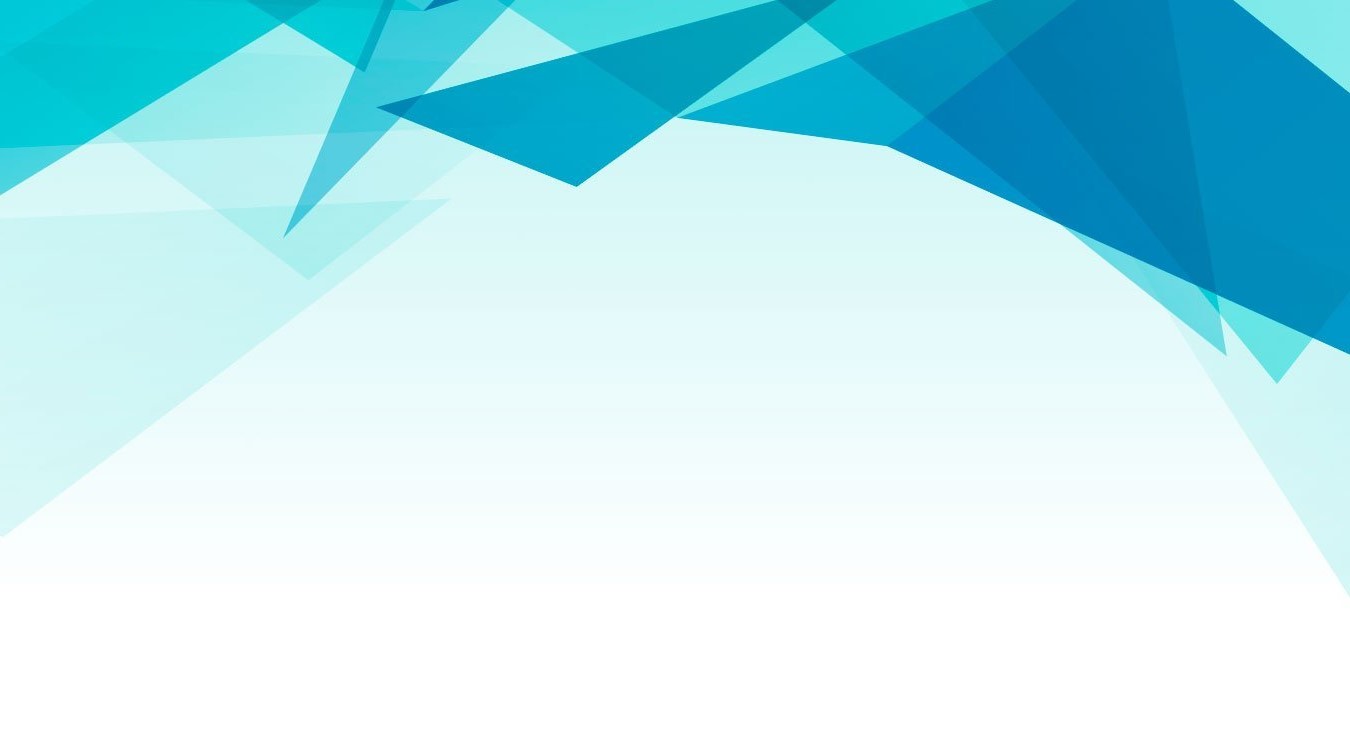 Августовский педагогический совет:
«Образование Курагинского района: управление изменениями и точки роста в рамках национального проекта «Образование»
Инфраструктура
Федеральная программа по ремонту школ 
на 2022-2026 годы
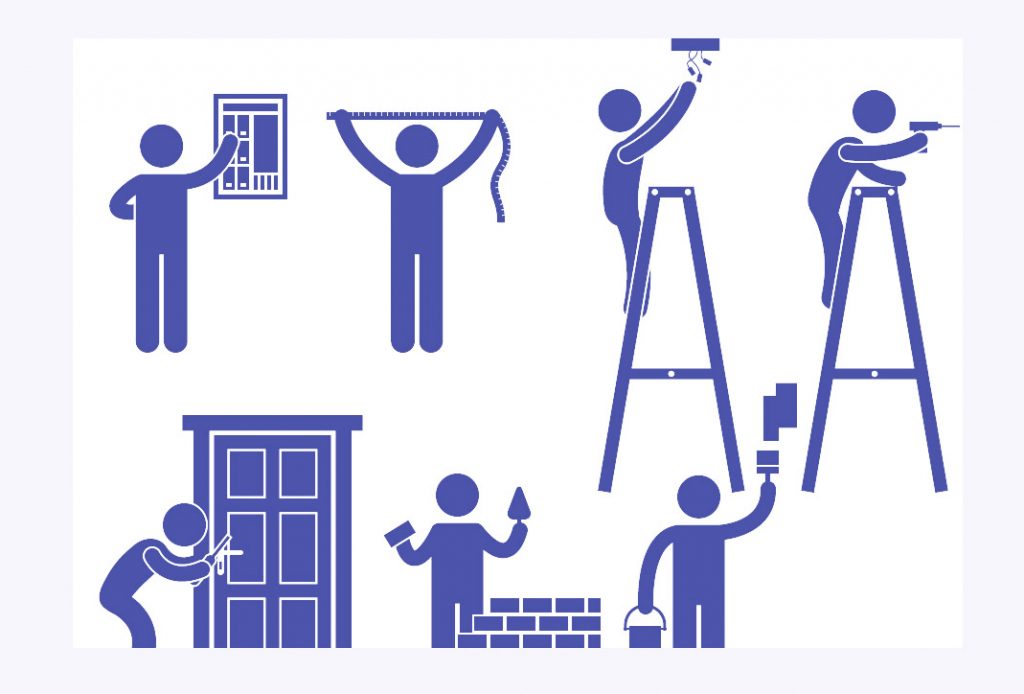 МБОУ Артемовская СОШ №2
2021- ПСД
2022 – капитальный ремонт здания
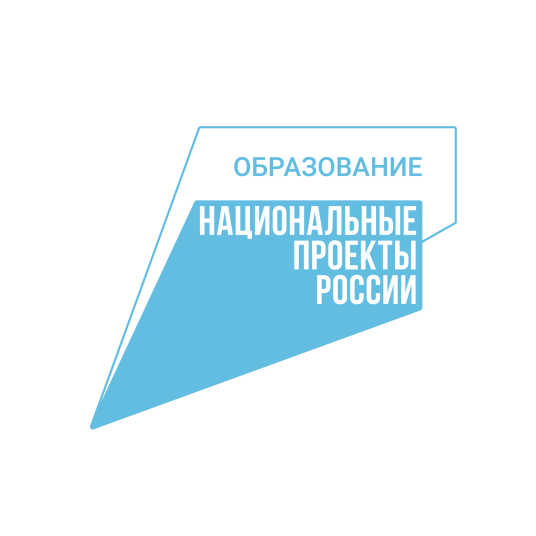 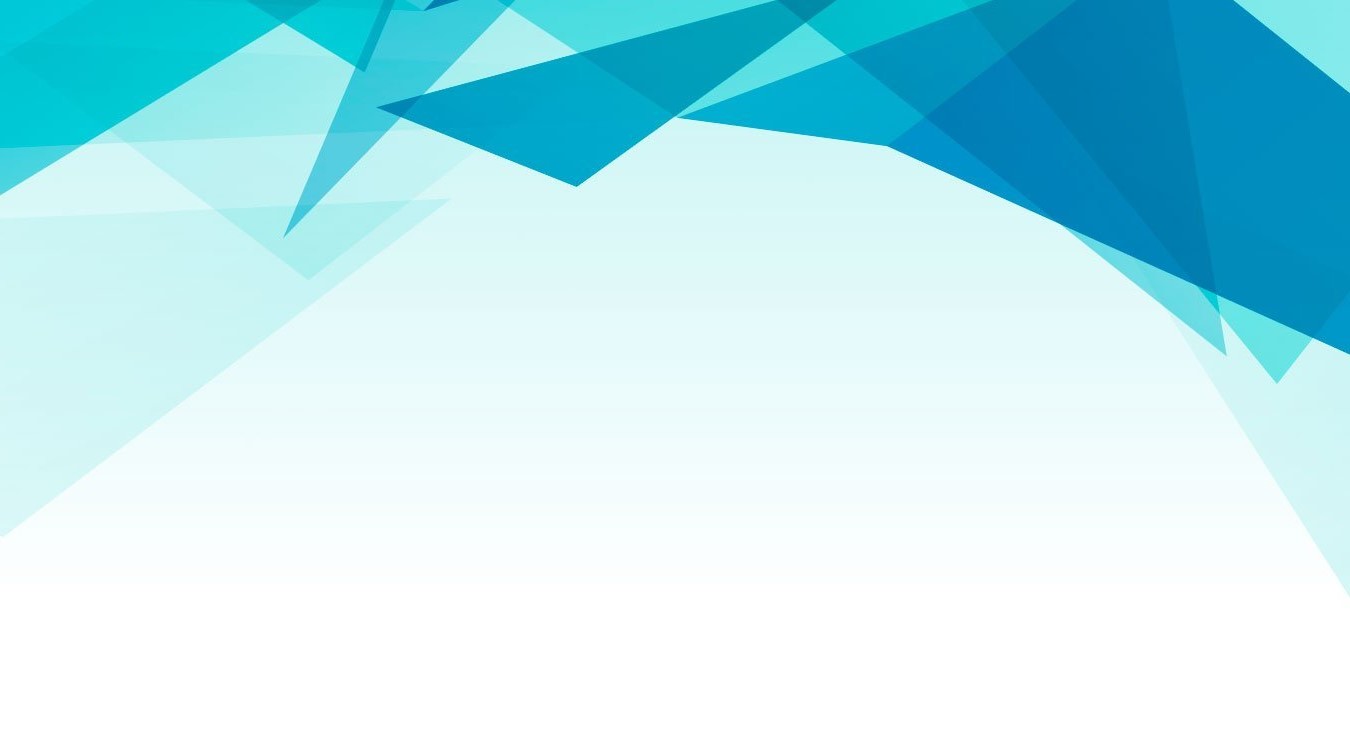 Августовский педагогический совет:
«Образование Курагинского района: управление изменениями и точки роста в рамках национального проекта «Образование»
Инфраструктура
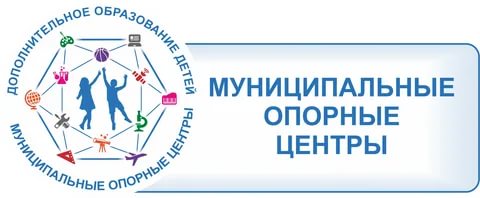 Расширение спектра программ ДООП
Улучшение условий
Совершенствование качества и безопасности учебно-воспитательного процесса
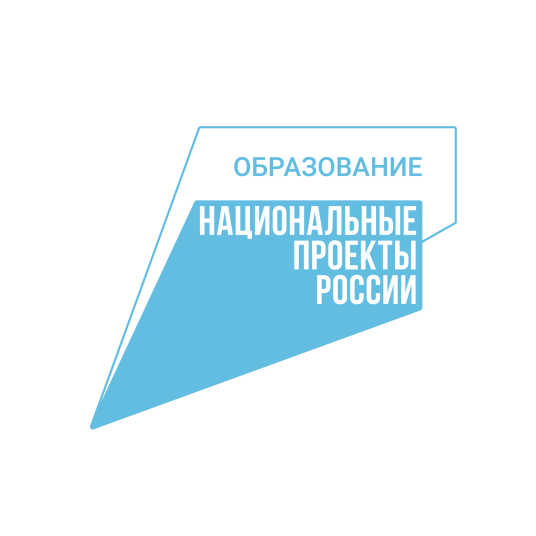 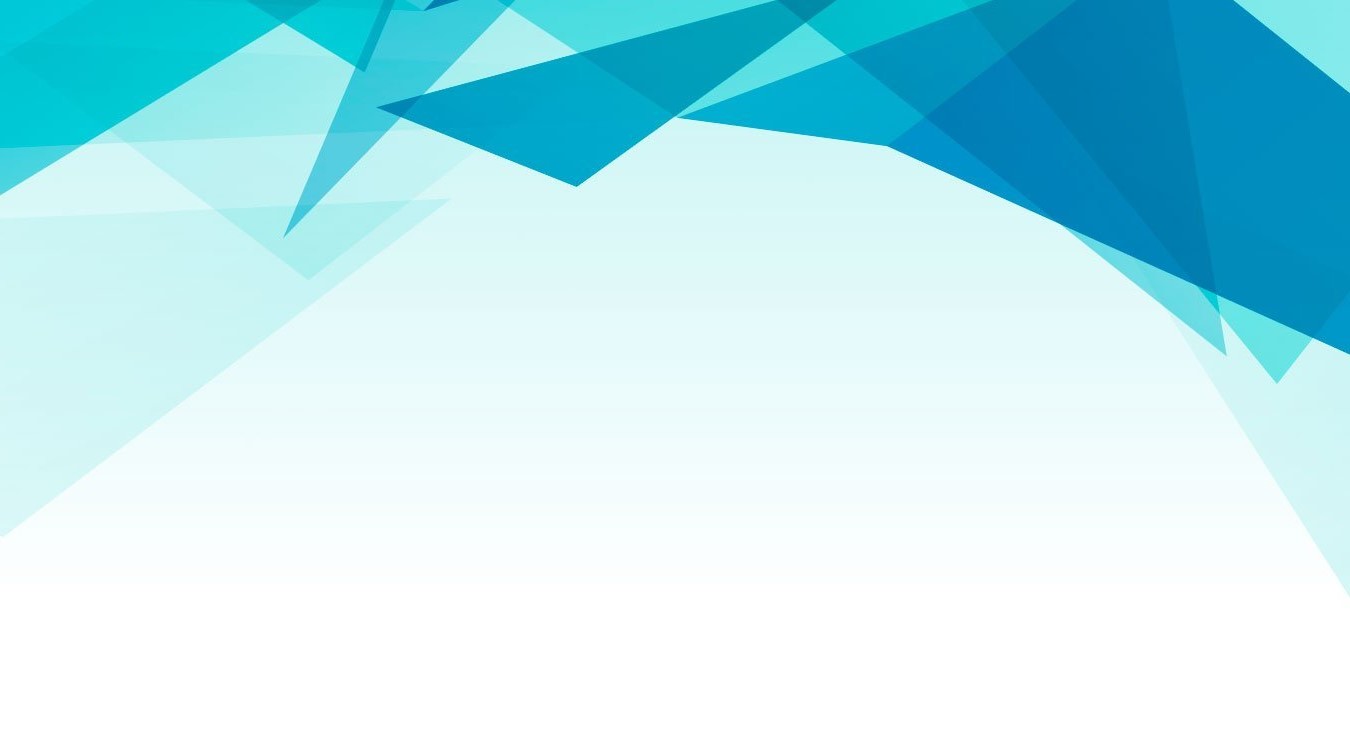 Августовский педагогический совет:
«Образование Курагинского района: управление изменениями и точки роста в рамках национального проекта «Образование»
Инфраструктура
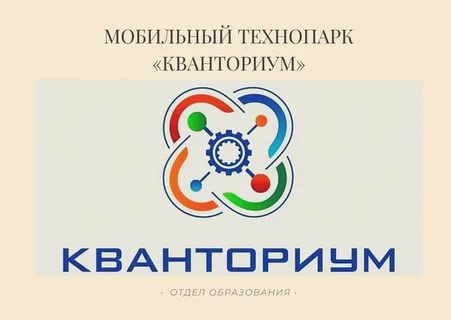 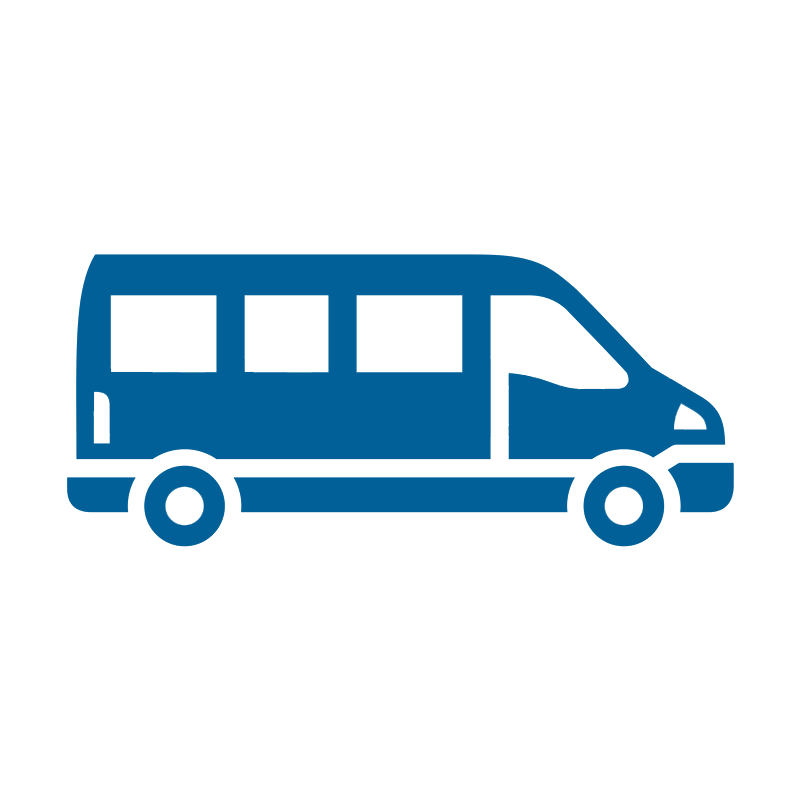 МБОУ Петропавловская СОШ №39                  180 учащихся
МКОУ Черемшанская СОШ №20
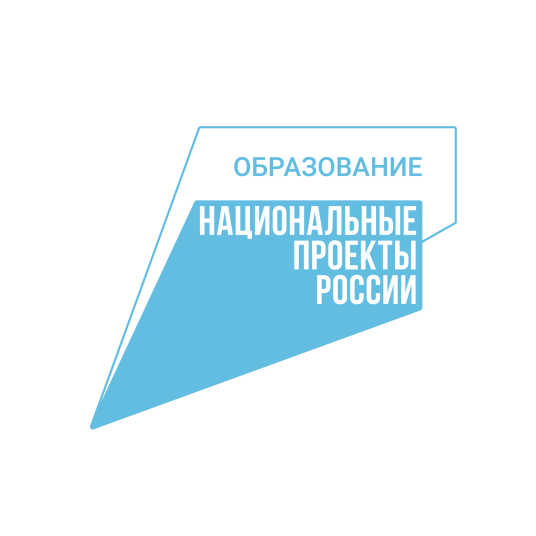 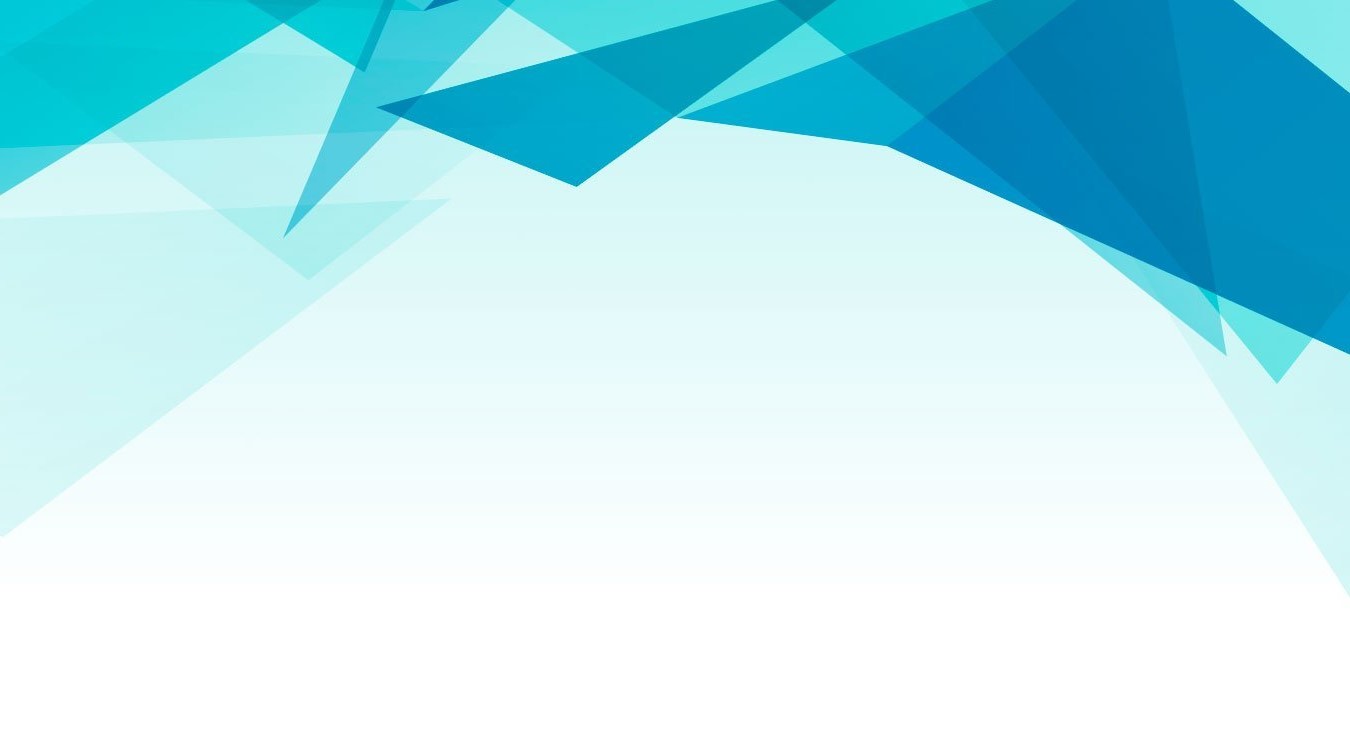 Августовский педагогический совет:
«Образование Курагинского района: управление изменениями и точки роста в рамках национального проекта «Образование»
Инфраструктура
Организация горячего питания
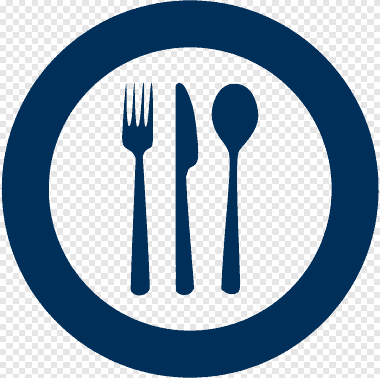 НОО – 100%
ООО – 80%
СОО – 78%
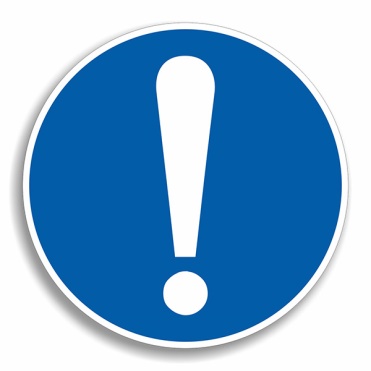 несоответствие фактического меню утвержденному;
подача остывших блюд;
отсутствие специализированного питания;
некачественная система родительского контроля
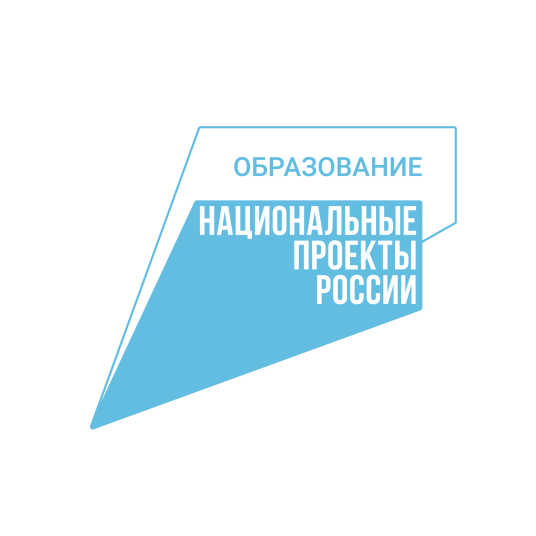 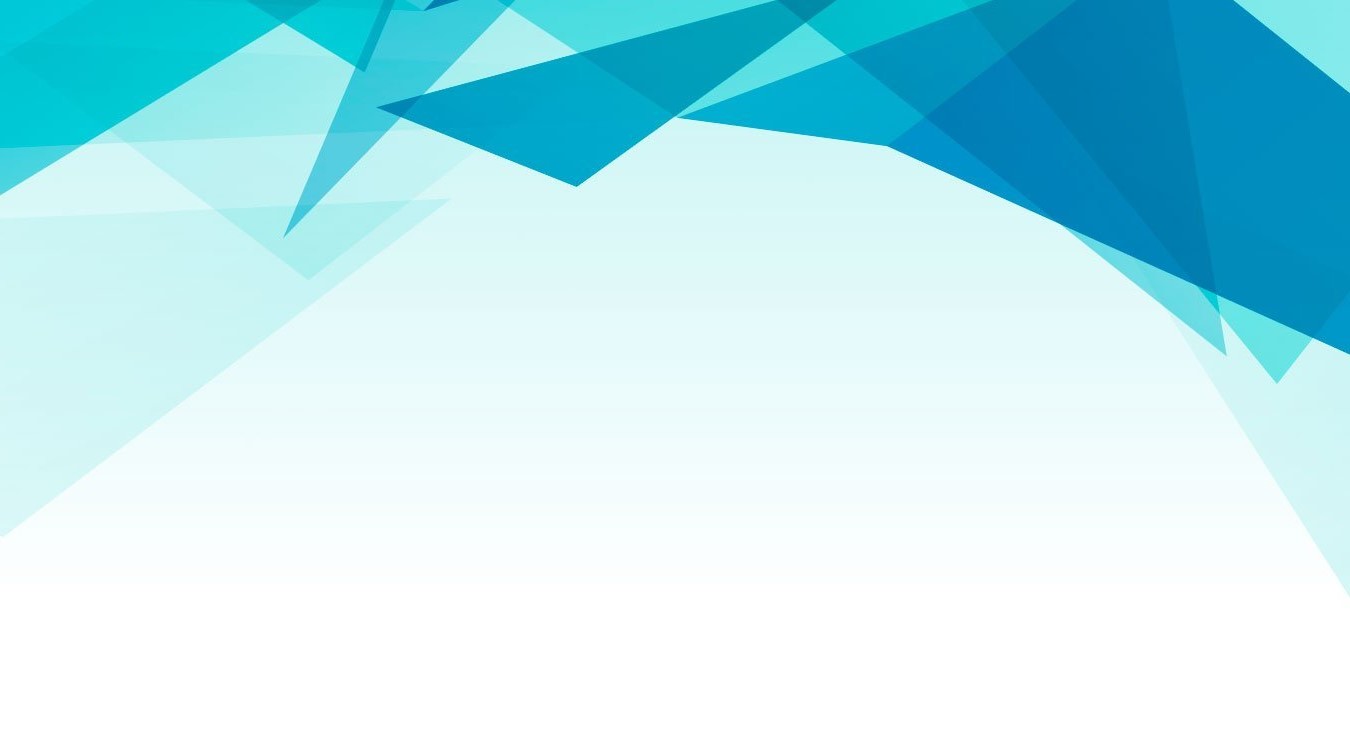 Августовский педагогический совет:
«Образование Курагинского района: управление изменениями и точки роста в рамках национального проекта «Образование»
Инфраструктура
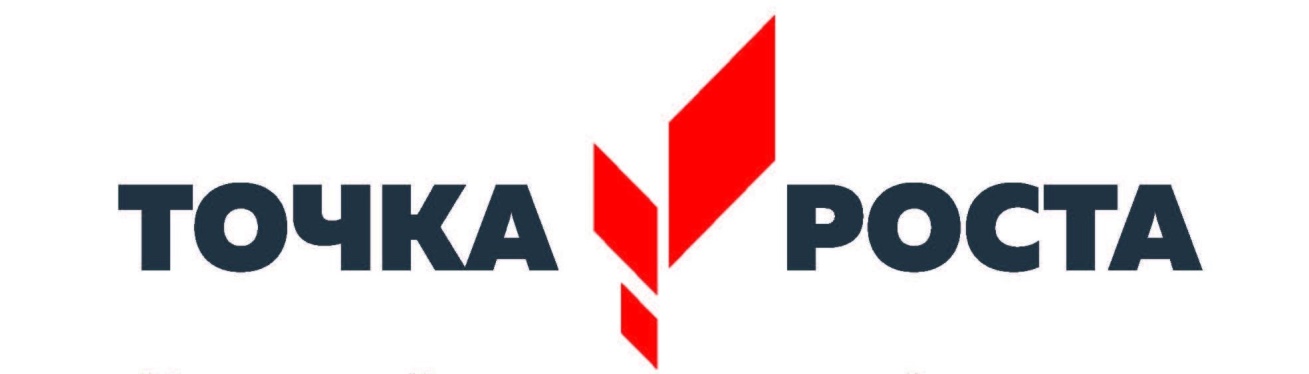 Центр цифрового и гуманитарного профиля
2020: 
МБОУ Курагинская СОШ №1
МБОУ Курагинская СОШ №3
2021: 
МБОУ Курагинская СОШ №7
МБОУ Кочергинская СОШ №19
МБОУ Шалоболинская СОШ №18
МБОУ Кордовсая СОШ №14
Центр естественно-научного и технического профиля
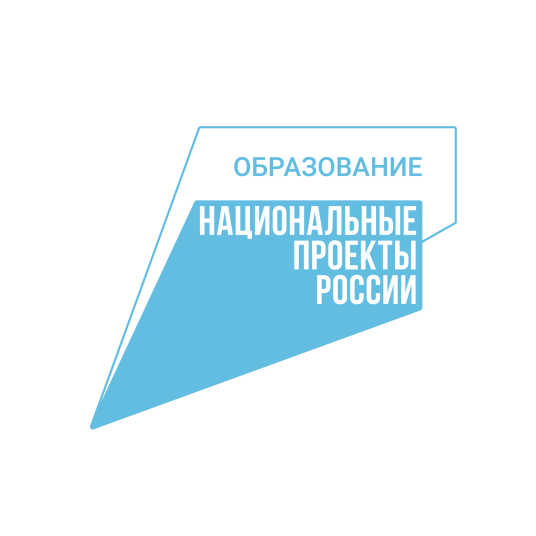 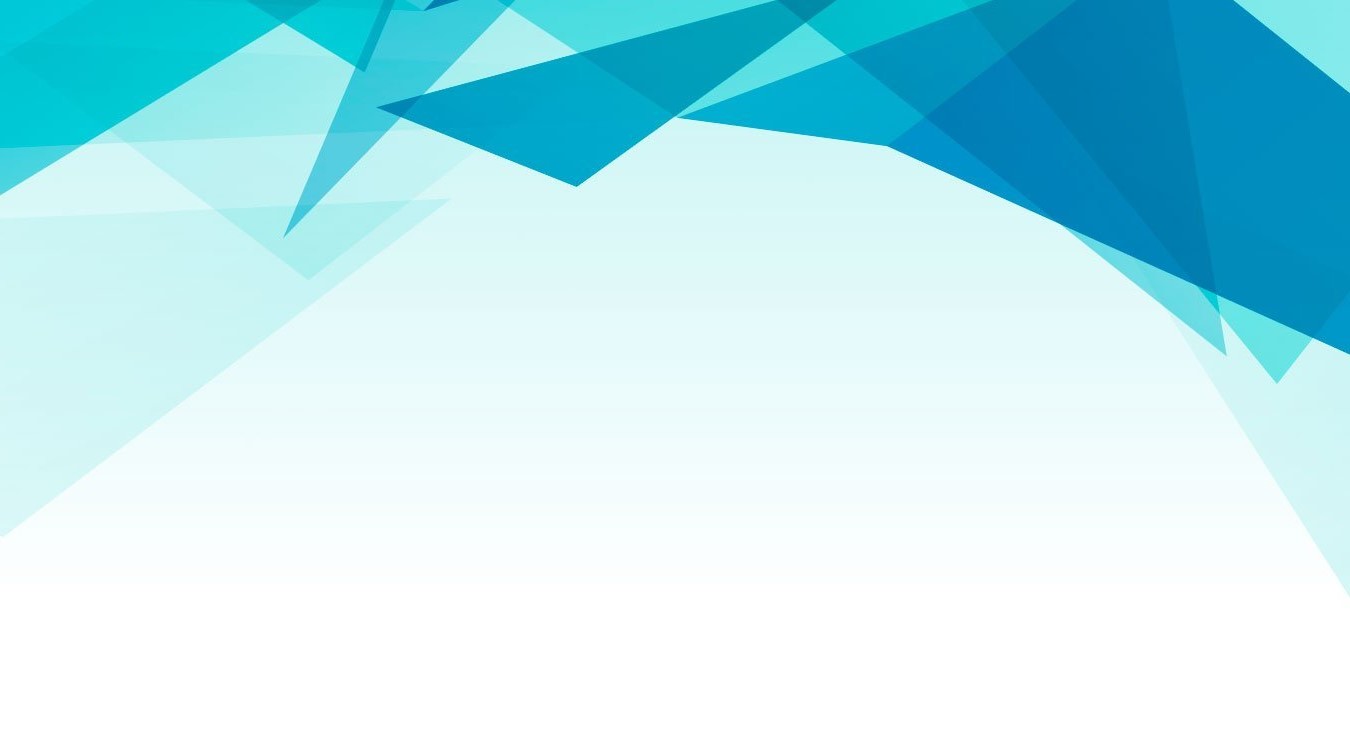 Августовский педагогический совет:
«Образование Курагинского района: управление изменениями и точки роста в рамках национального проекта «Образование»
Инфраструктура
2020: 
МБОУ Курагинская СОШ №1

2021: 
МБОУ Краснокаменская СОШ №4
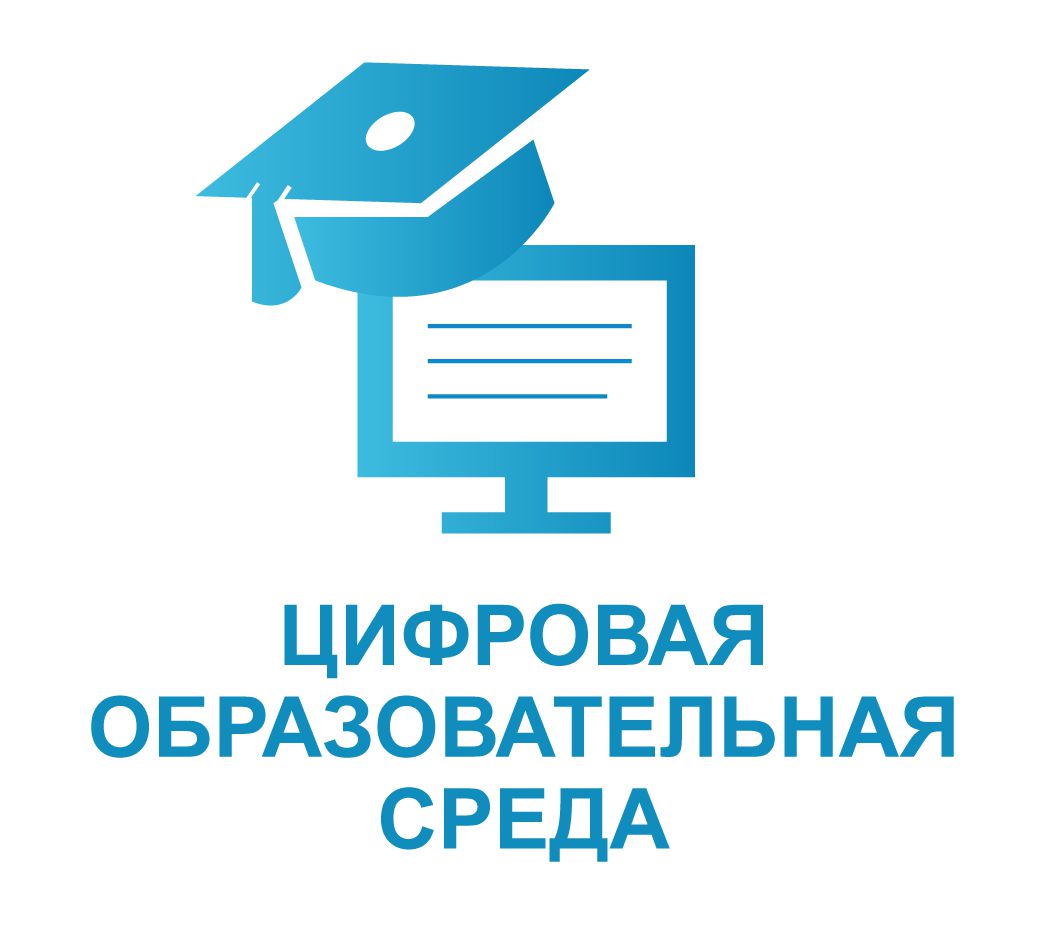 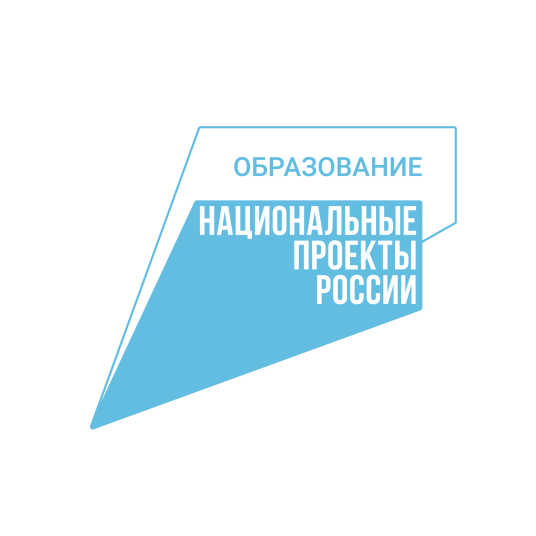 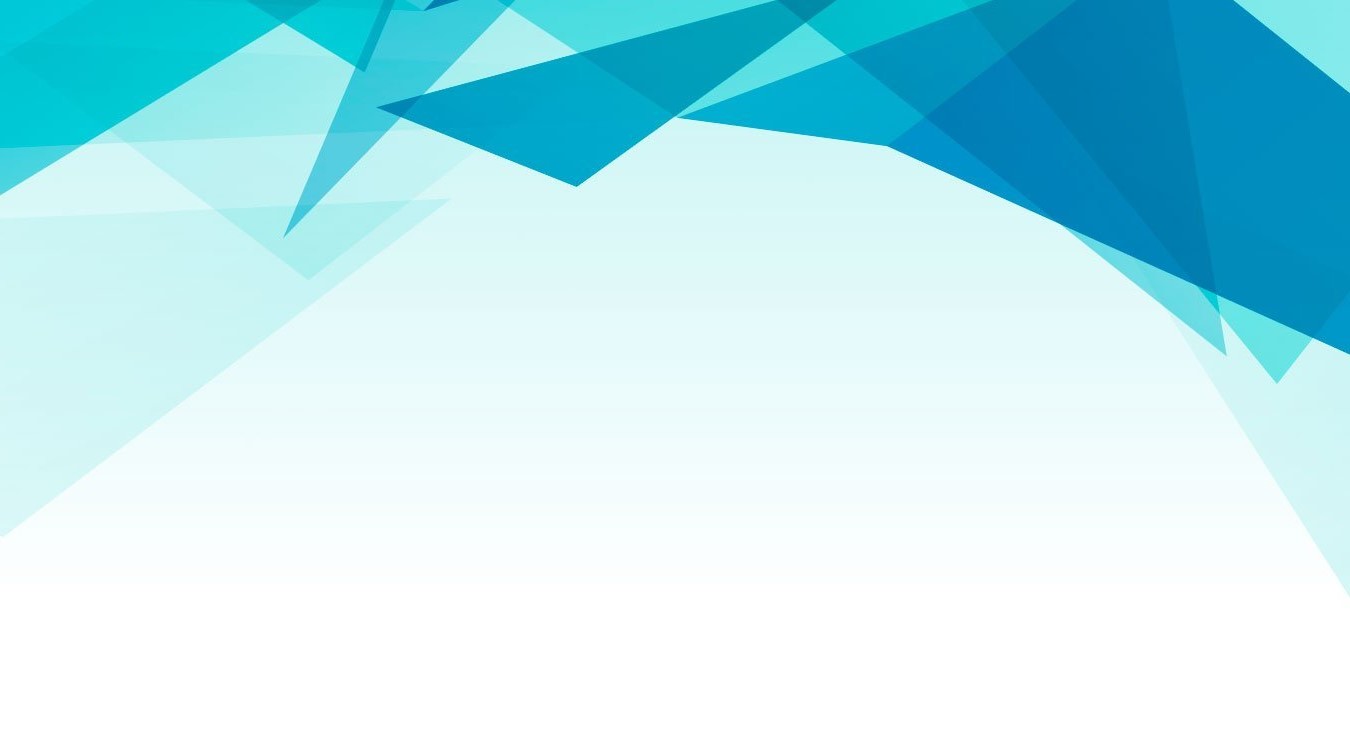 Августовский педагогический совет:
«Образование Курагинского района: управление изменениями и точки роста в рамках национального проекта «Образование»
Инфраструктура
Задачи на 2021-2022 учебный год:
актуализировать	поиск	и инфраструктурных решений расширения персональных возможностей каждого учащегося;
1
согласовать и интегрировать инфраструктурные решения с возможностями цифровой образовательной среды;
2
3
организовать  работу по использованию возможностей уже имеющейся современной инфраструктуры за счет продуктивного партнерства школ, профессиональных училищ, предприятий, родительских сообществ.
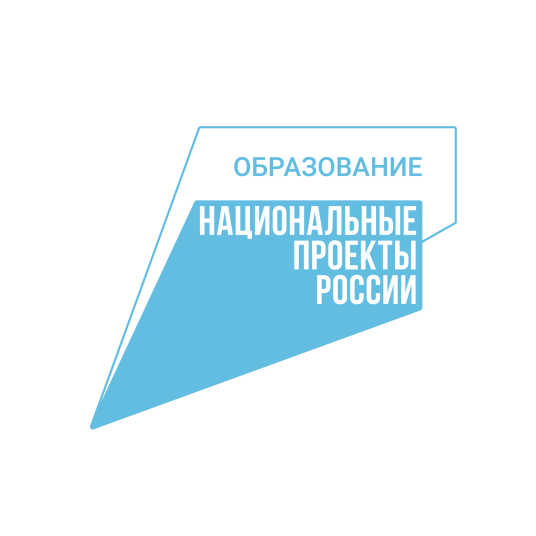 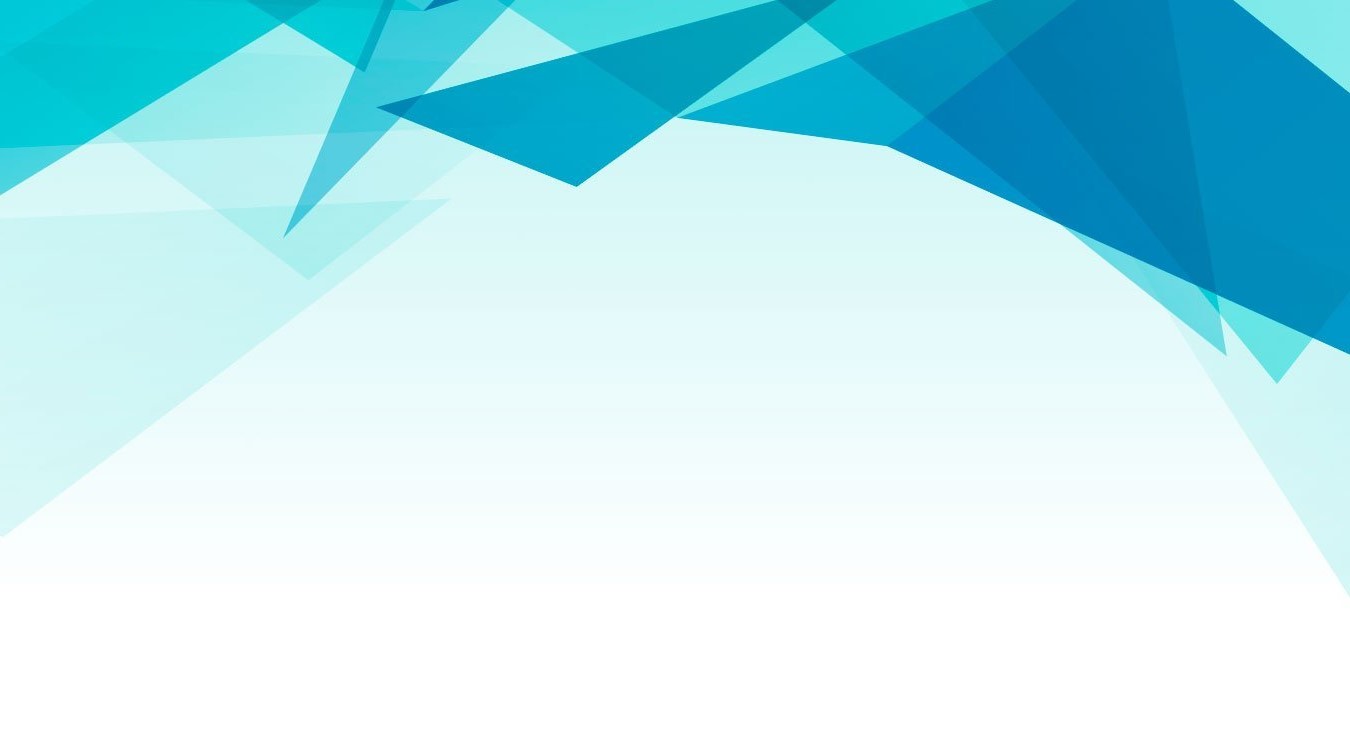 Августовский педагогический совет:
«Образование Курагинского района: управление изменениями и точки роста в рамках национального проекта «Образование»
Воспитанник/школьник
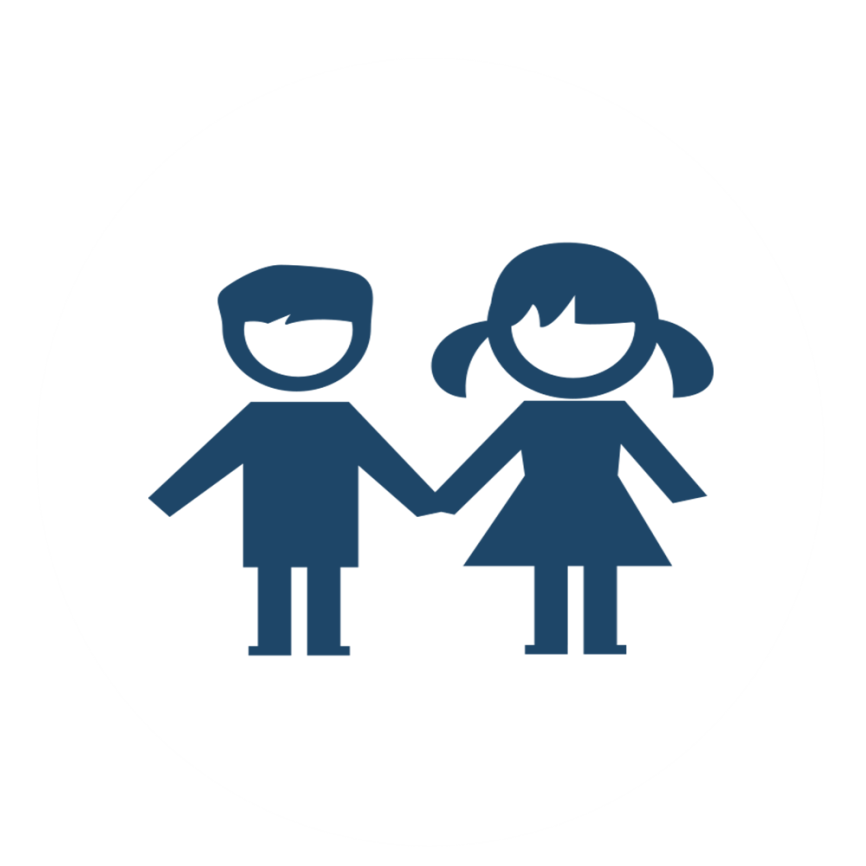 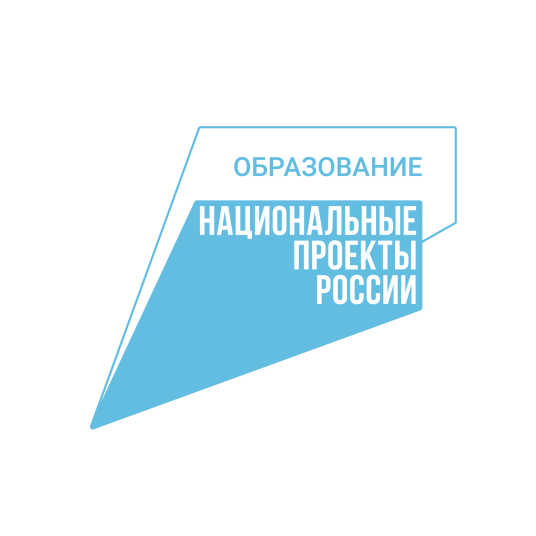 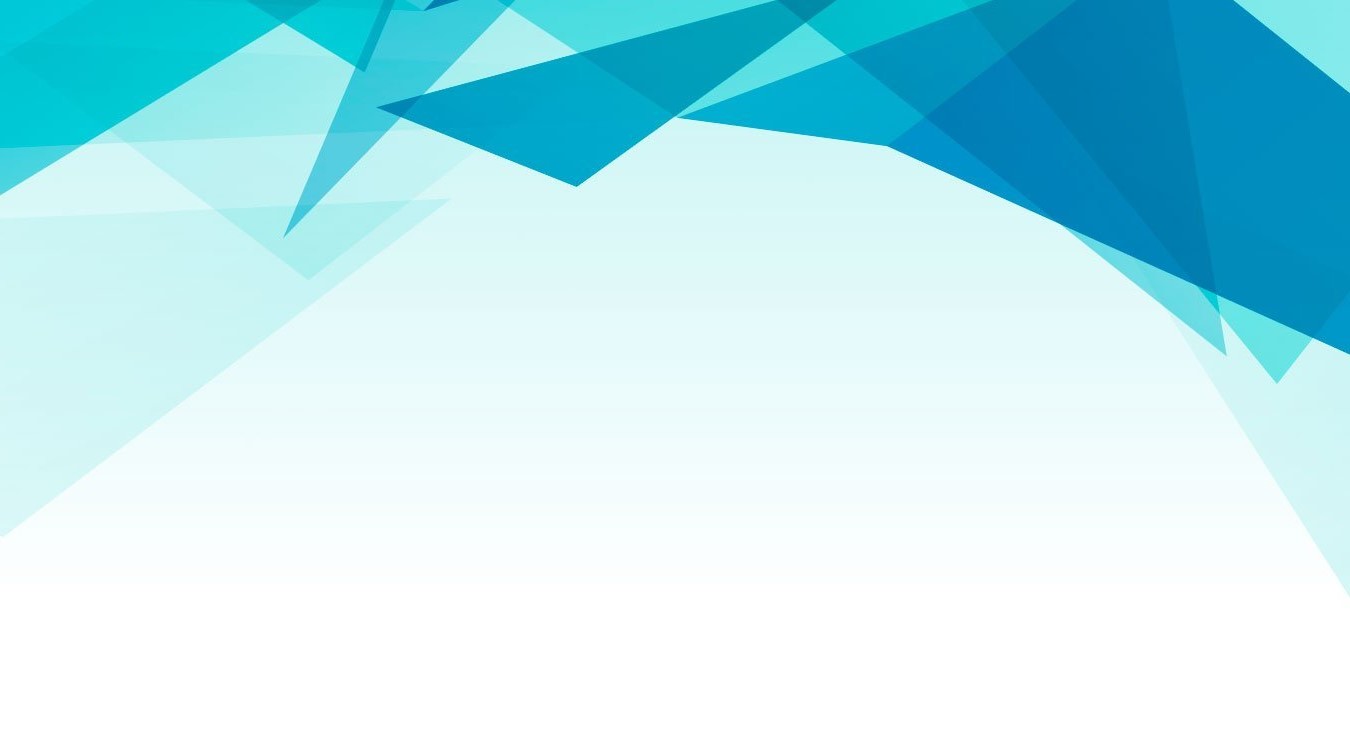 Августовский педагогический совет:
«Образование Курагинского района: управление изменениями и точки роста в рамках национального проекта «Образование»
Воспитанник/школьник
Государственная итоговая аттестация – 2021
222 участника
100 баллов по обществознанию 
Яковлева Софья
МБОУ Курагинская СОШ №1
Средний балл увеличился:
Профильная математика
История
Физика
География
Литература
Средний балл уменьшился:
Русский язык
Английский язык
Химия
Биология
Обществознание
Информатика
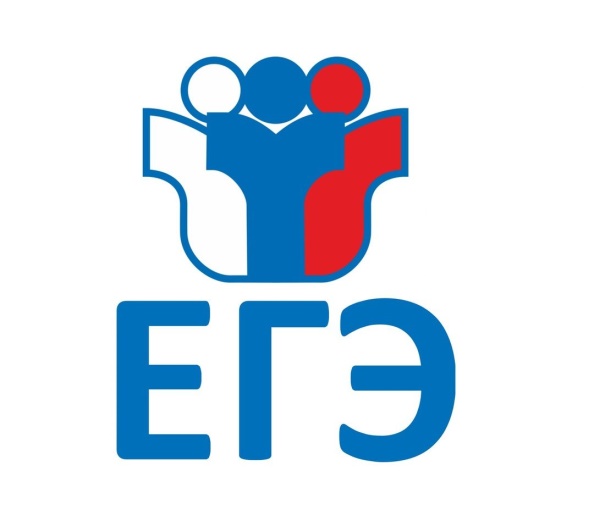 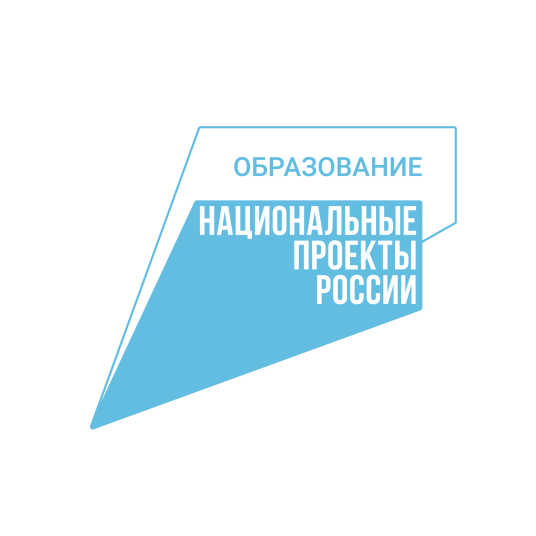 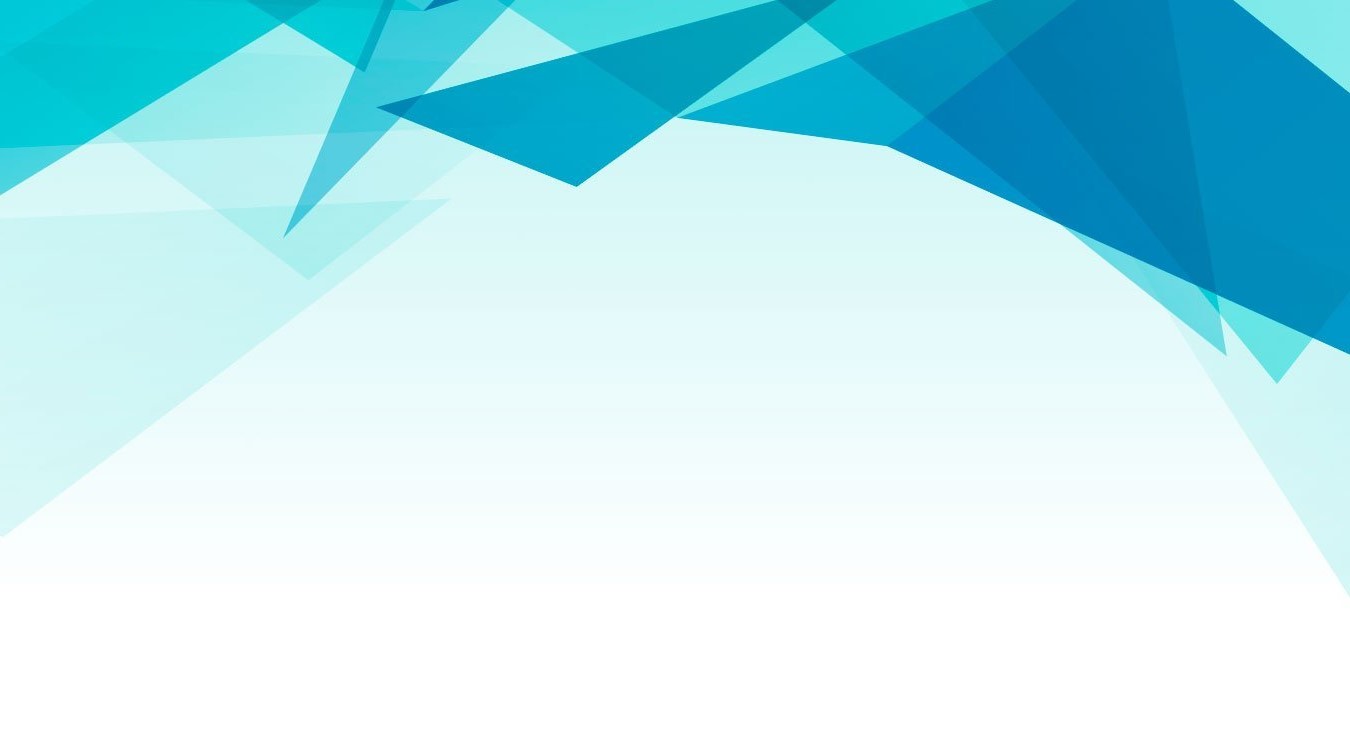 Августовский педагогический совет:
«Образование Курагинского района: управление изменениями и точки роста в рамках национального проекта «Образование»
Воспитанник/школьник
Государственная итоговая аттестация – 2021
10 выпускников – не получили аттестат
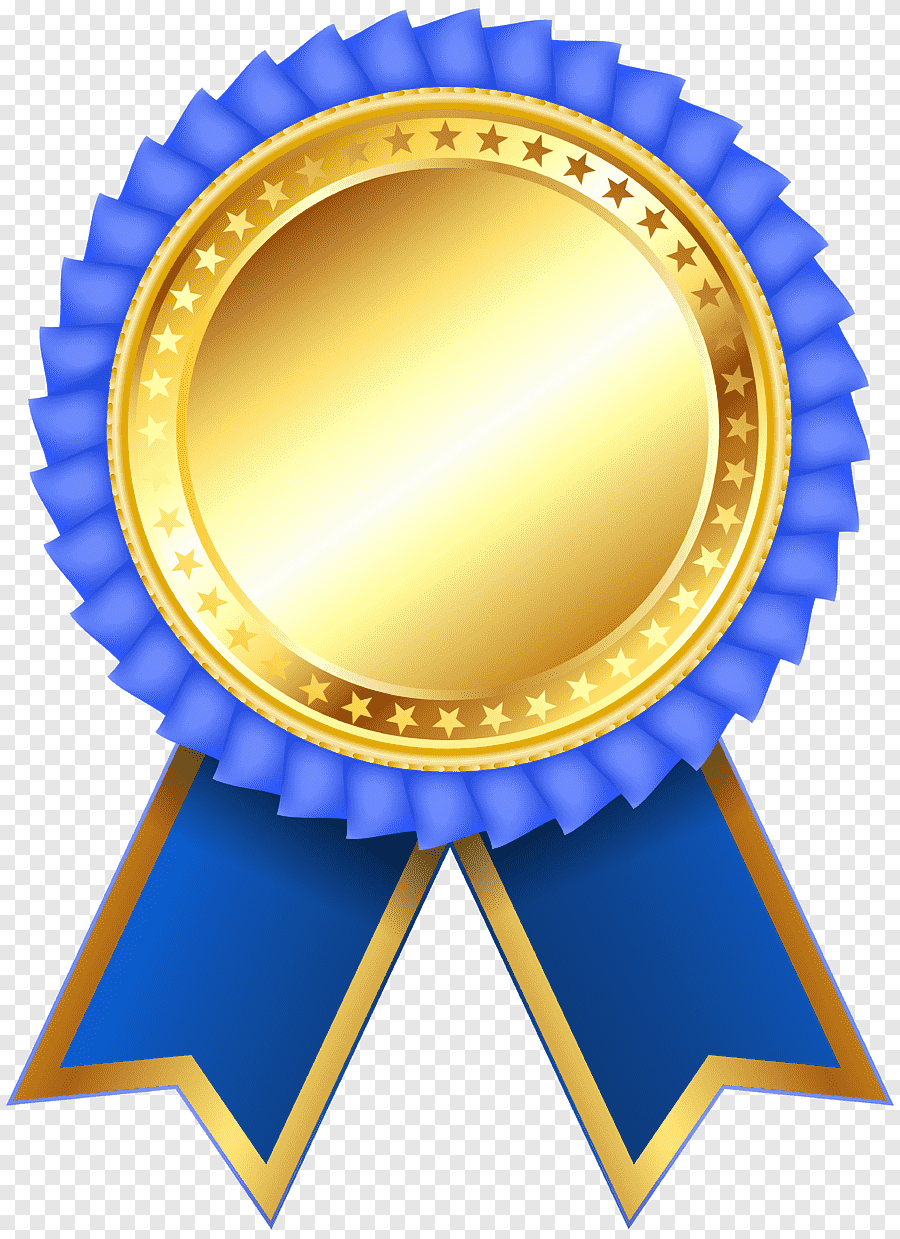 10 выпускников
Медаль 
«За особые успехи в учении»:
МБОУ Курагинская СОШ №1
МБОУ Курагинская СОШ №3
МБОУ Рощинская сош №17
МБОУ Краснокаменская СОШ №4
МБОУ Кошурниковская СОШ №8
ОЧУ ОЦ «Перспектива»
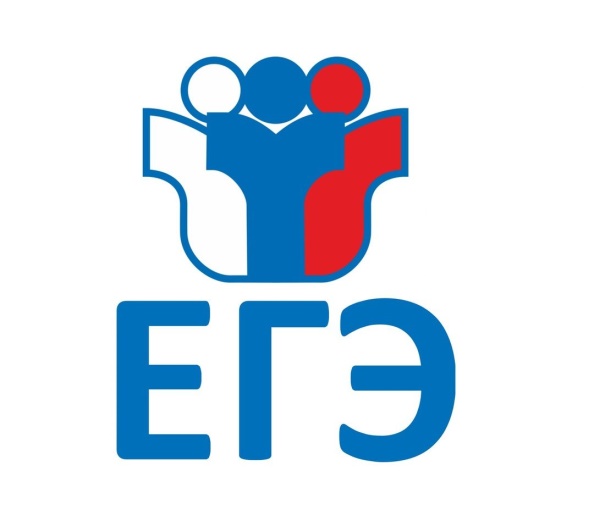 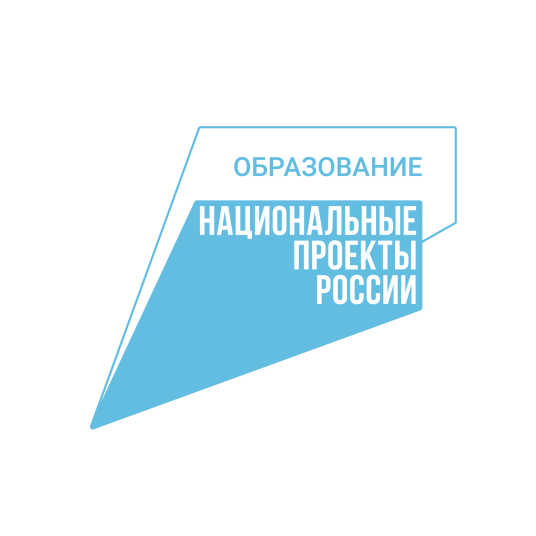 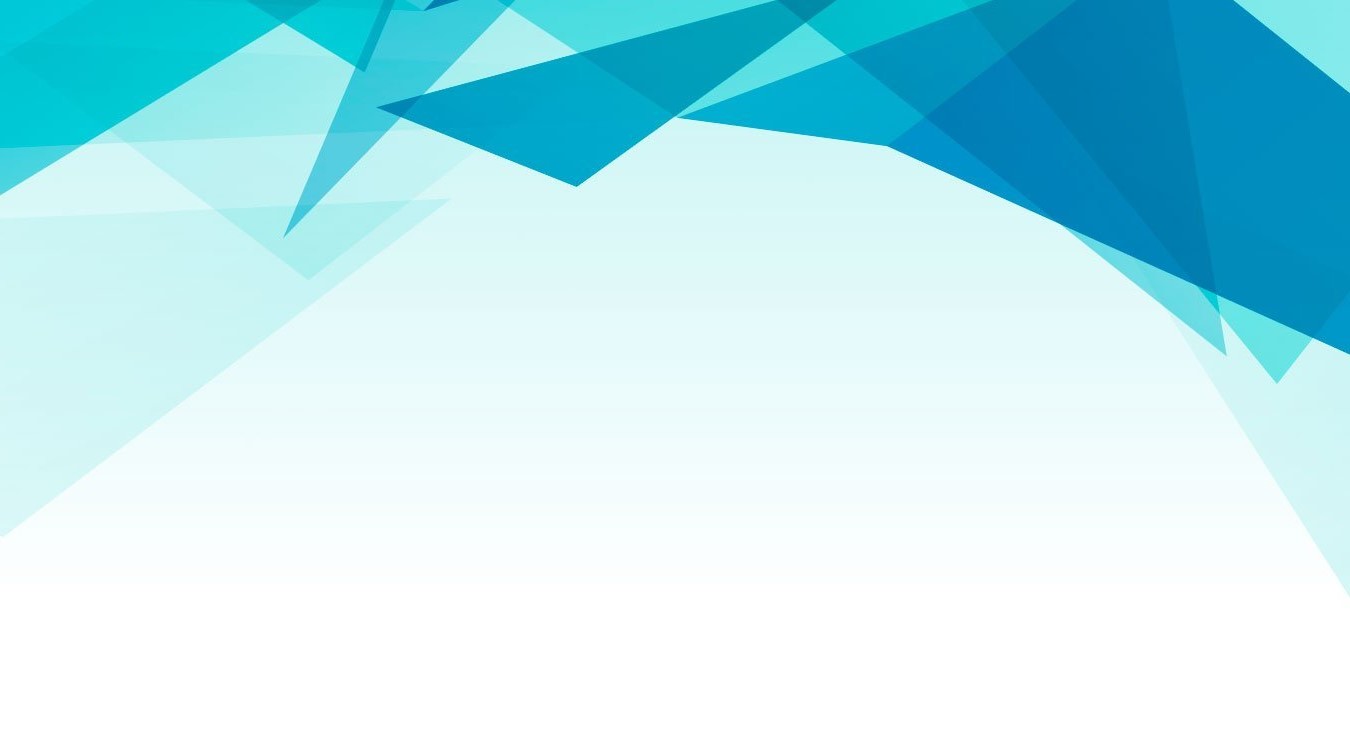 Августовский педагогический совет:
«Образование Курагинского района: управление изменениями и точки роста в рамках национального проекта «Образование»
Воспитанник/школьник
Государственная итоговая аттестация – 2021
533 участника
83 участника – не получили аттестат в основной период
Средний балл:
По русскому языку – 3 (21 среднепервичный балл
По математике – 3 (12 среднепервичный балл
Отметка «5»
По русскому языку – 41
По математике - 12
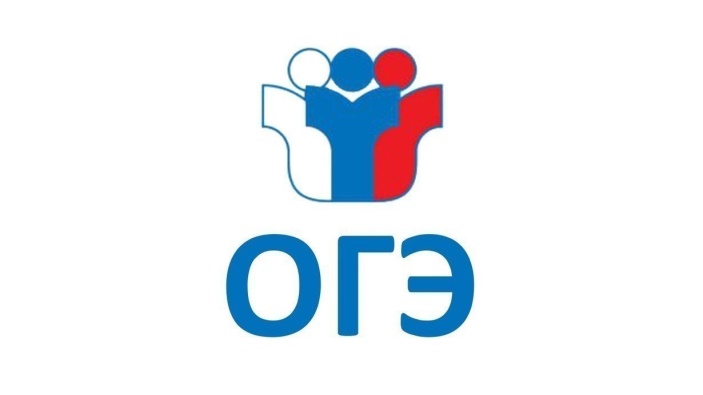 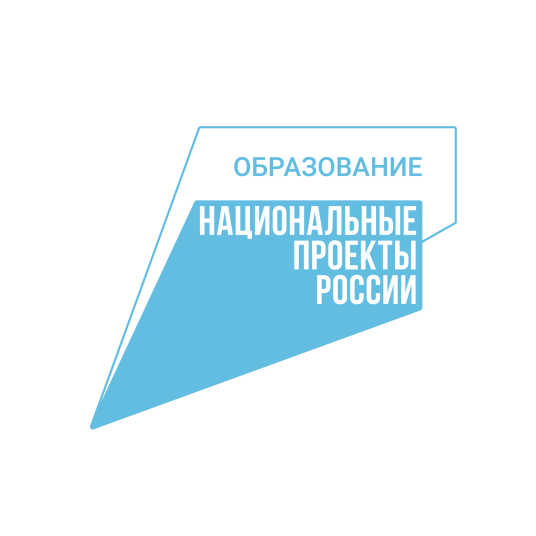 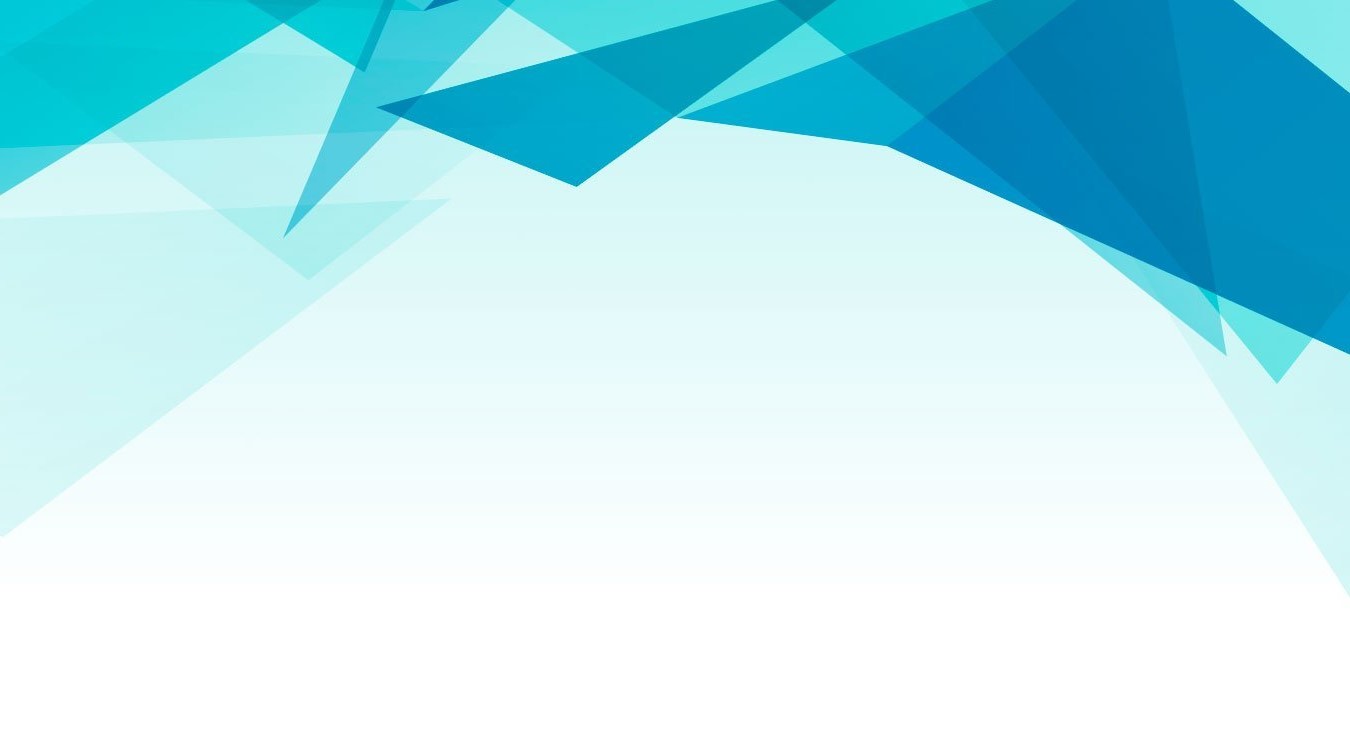 Августовский педагогический совет:
«Образование Курагинского района: управление изменениями и точки роста в рамках национального проекта «Образование»
Воспитанник/школьник
Краевые диагностические работы
Результаты по читательской грамотности
Результаты по математической грамотности
Результаты по естественно-научной грамотности
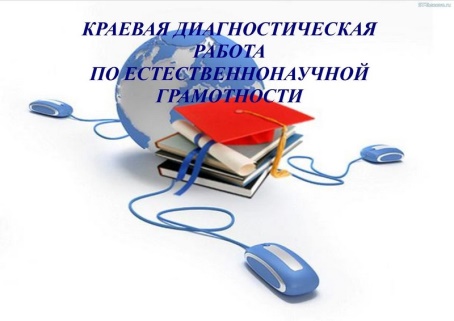 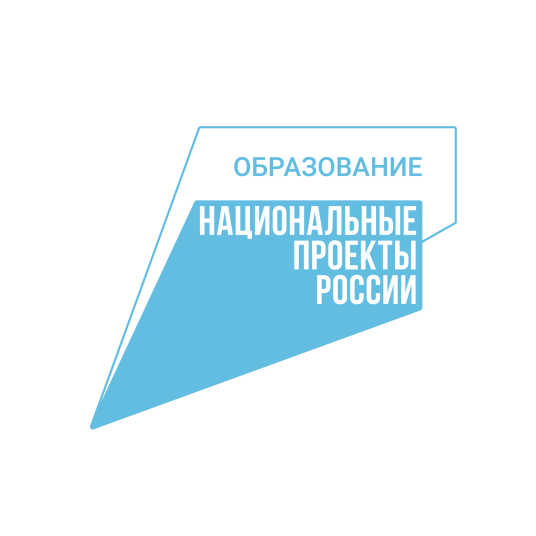 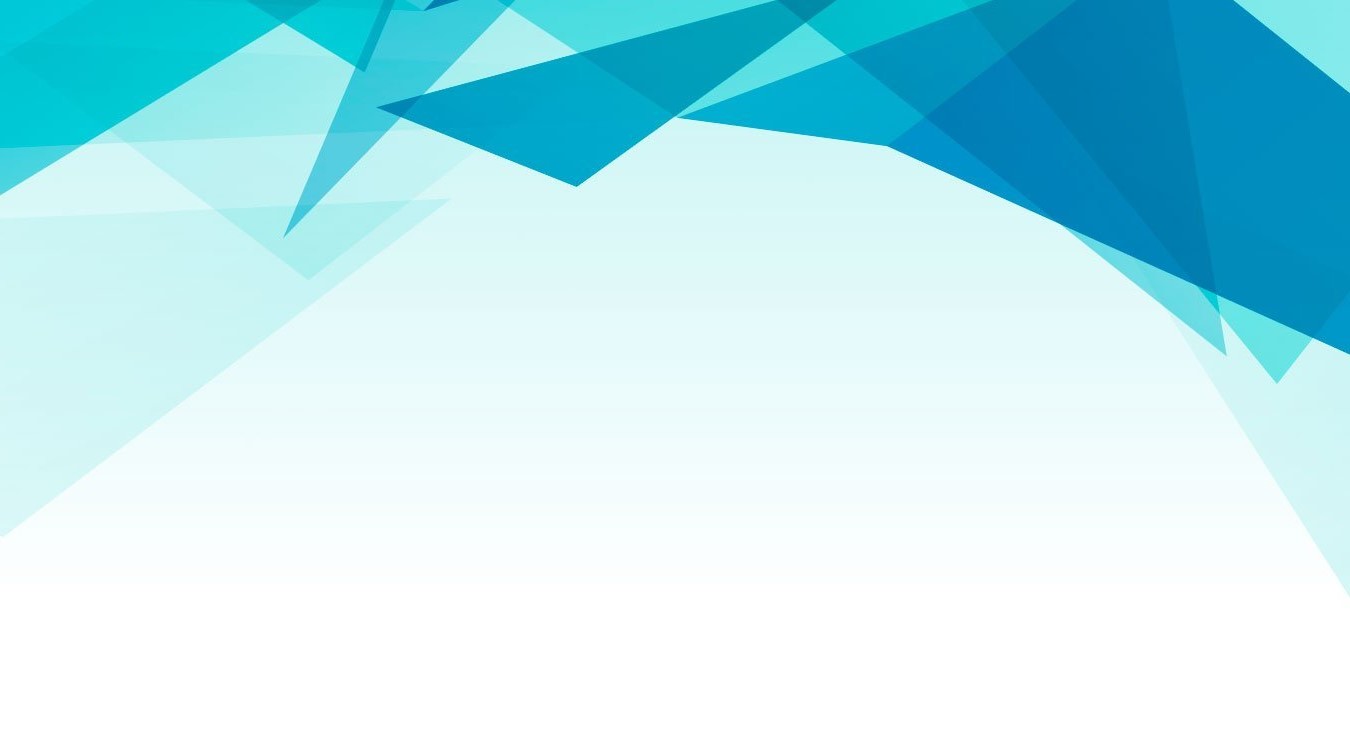 Августовский педагогический совет:
«Образование Курагинского района: управление изменениями и точки роста в рамках национального проекта «Образование»
Воспитанник/школьник
Всероссийская олимпиада школьников
Школьный этап:
2140 участников
Региональный этап:
12 участников из Курагинского района
Муниципальный этап:
514 участников
Призер и победитель регионального этапа:
Варзегова Екатерина 
(МБОУ Курагинская СОШ №1
Дивеев Владислав 
(МБОУ Ирбинская СОШ №6
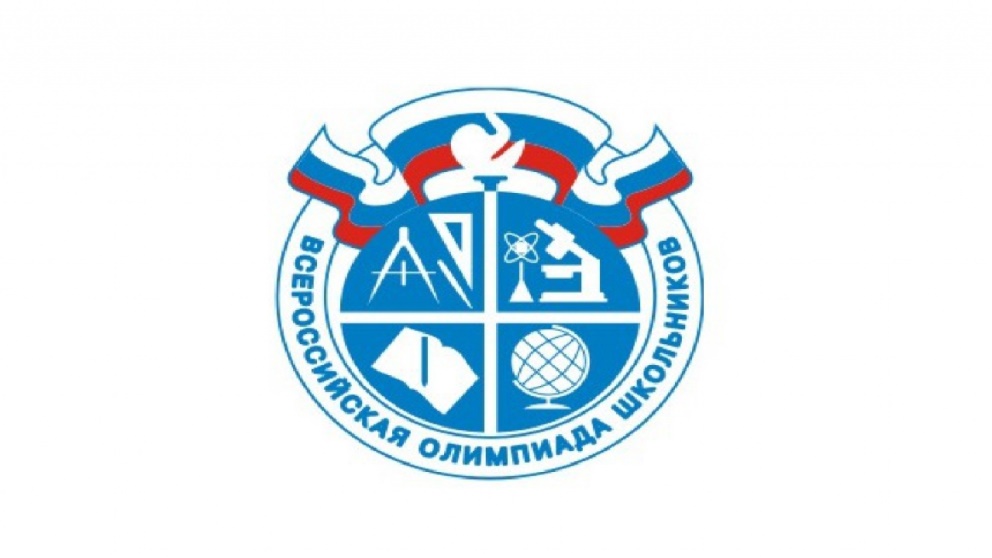 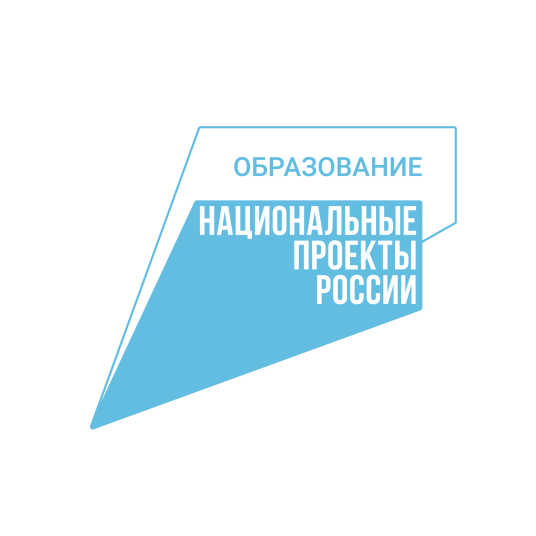 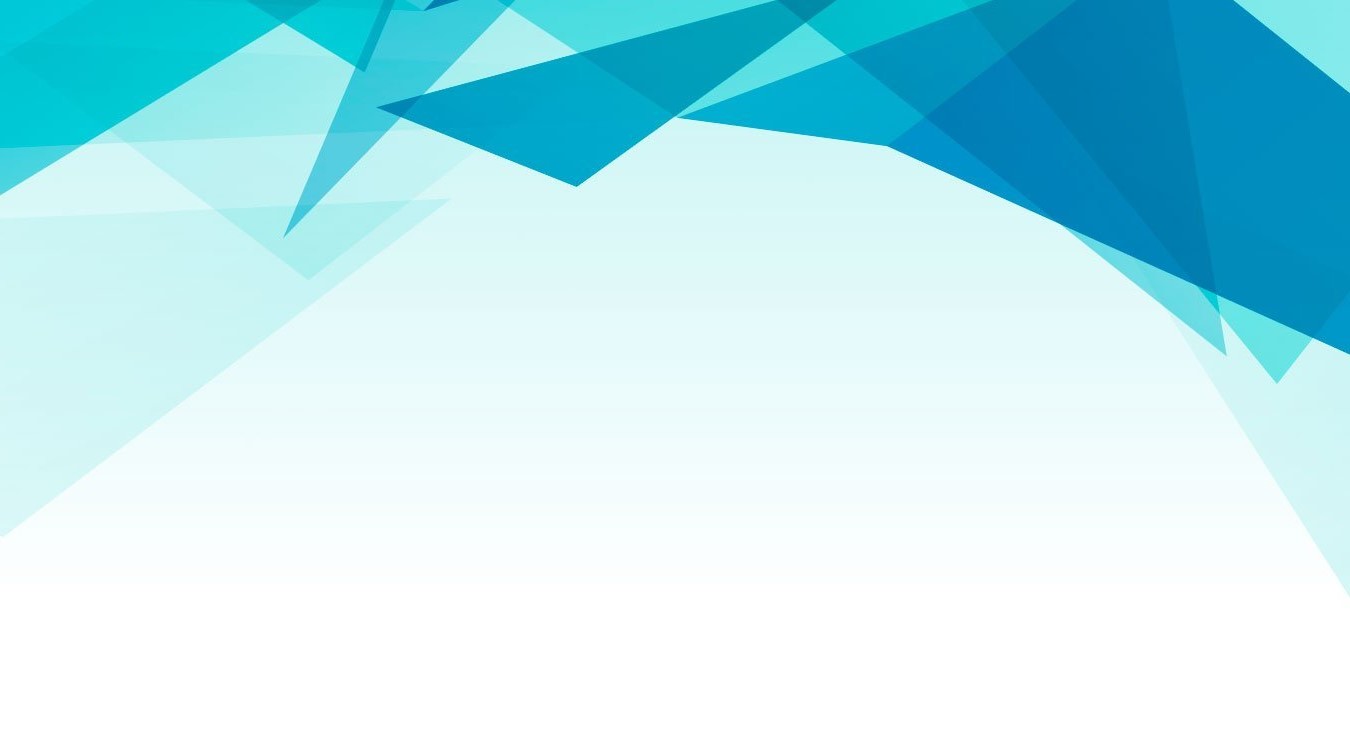 Августовский педагогический совет:
«Образование Курагинского района: управление изменениями и точки роста в рамках национального проекта «Образование»
Воспитанник/школьник
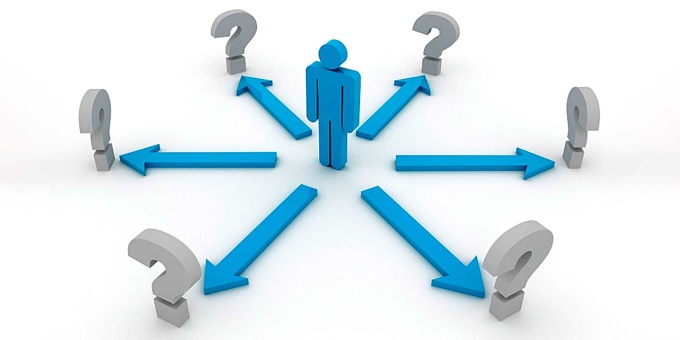 Профориентация
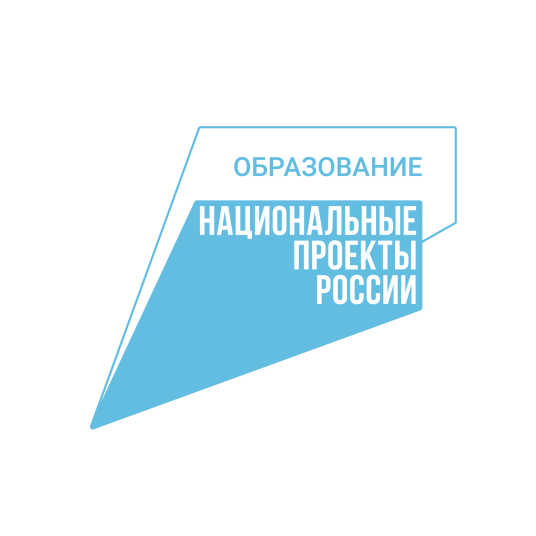 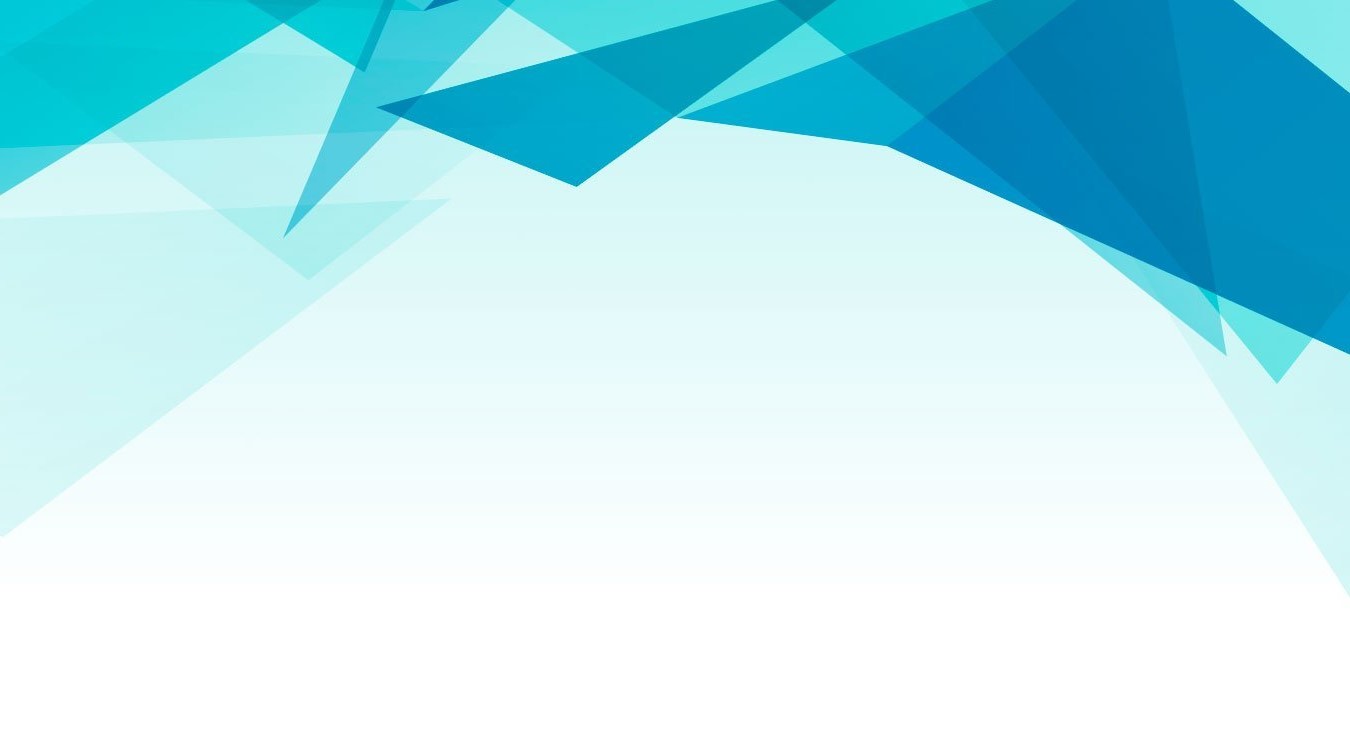 Августовский педагогический совет:
«Образование Курагинского района: управление изменениями и точки роста в рамках национального проекта «Образование»
Воспитанник/школьник
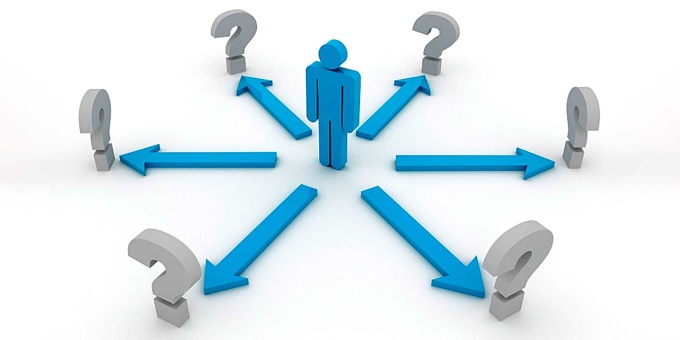 Профориентация
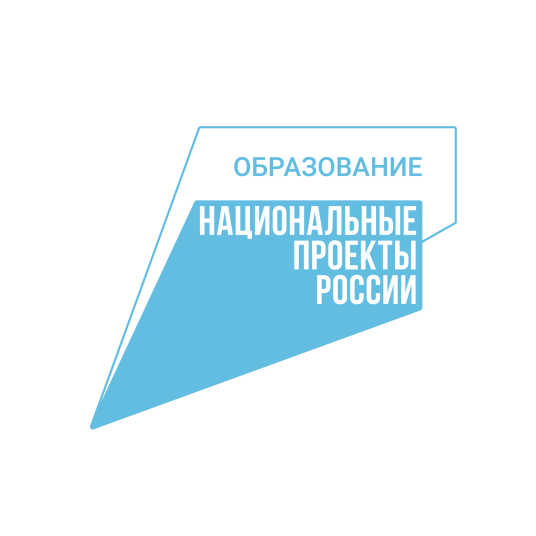 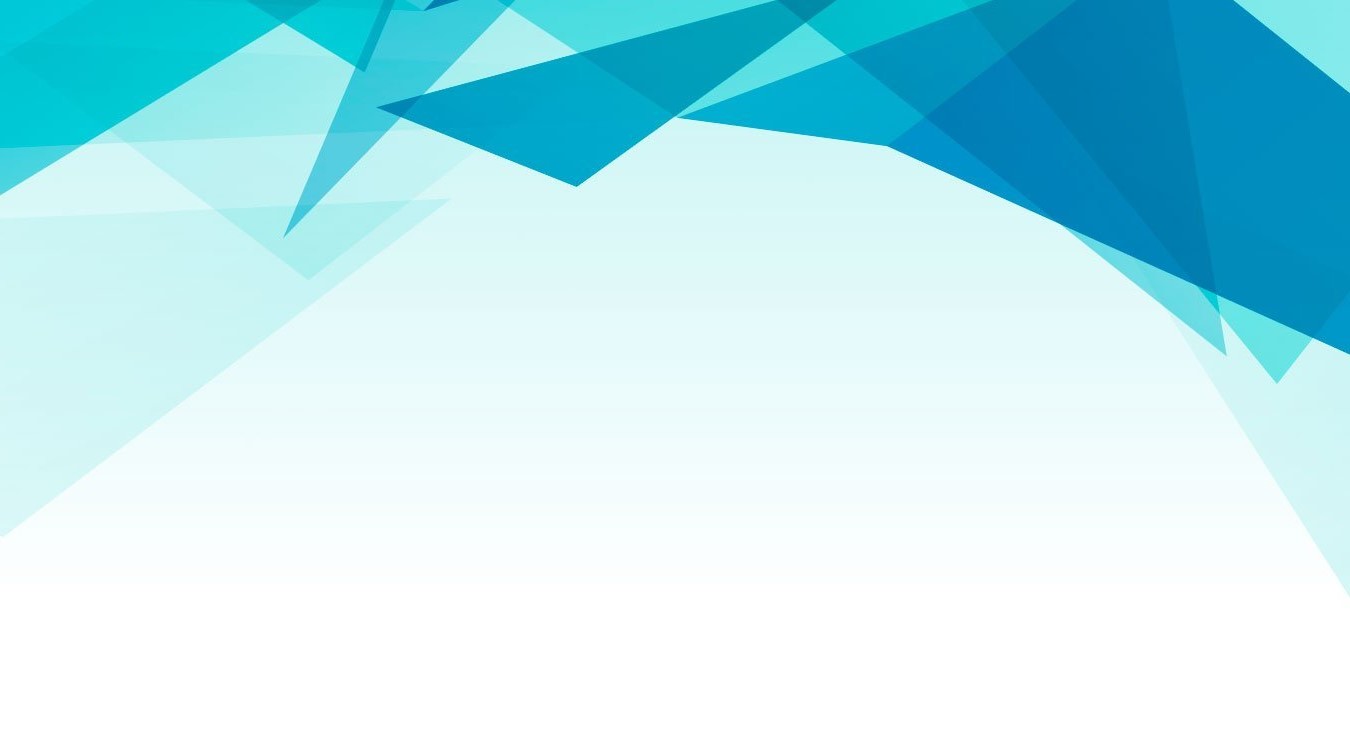 Августовский педагогический совет:
«Образование Курагинского района: управление изменениями и точки роста в рамках национального проекта «Образование»
Воспитанник/школьник
Мониторинг профессиональных планов
Участники:
МБОУ Ирбинская СОШ №6
МБОУ Кордовская СОШ  №14
МБОУ Кошурниковская ООШ №22
МБОУ Курагинская СОШ №3
МБОУ Курагинская СОШ №7
Выводы:
33 % планируют продолжить обучение в 10-11 классах;
особо привлекают сфера культуры и искусства, здравоохранение, педагогика и образование, и государственное управление;
 59 % не знают о профессиях, востребованных на рынке труда;
55 % учащихся не нуждаются в помощи в профессиональном самоопределении;
выпускники хотели бы получать помощь в профессиональном самоопределении
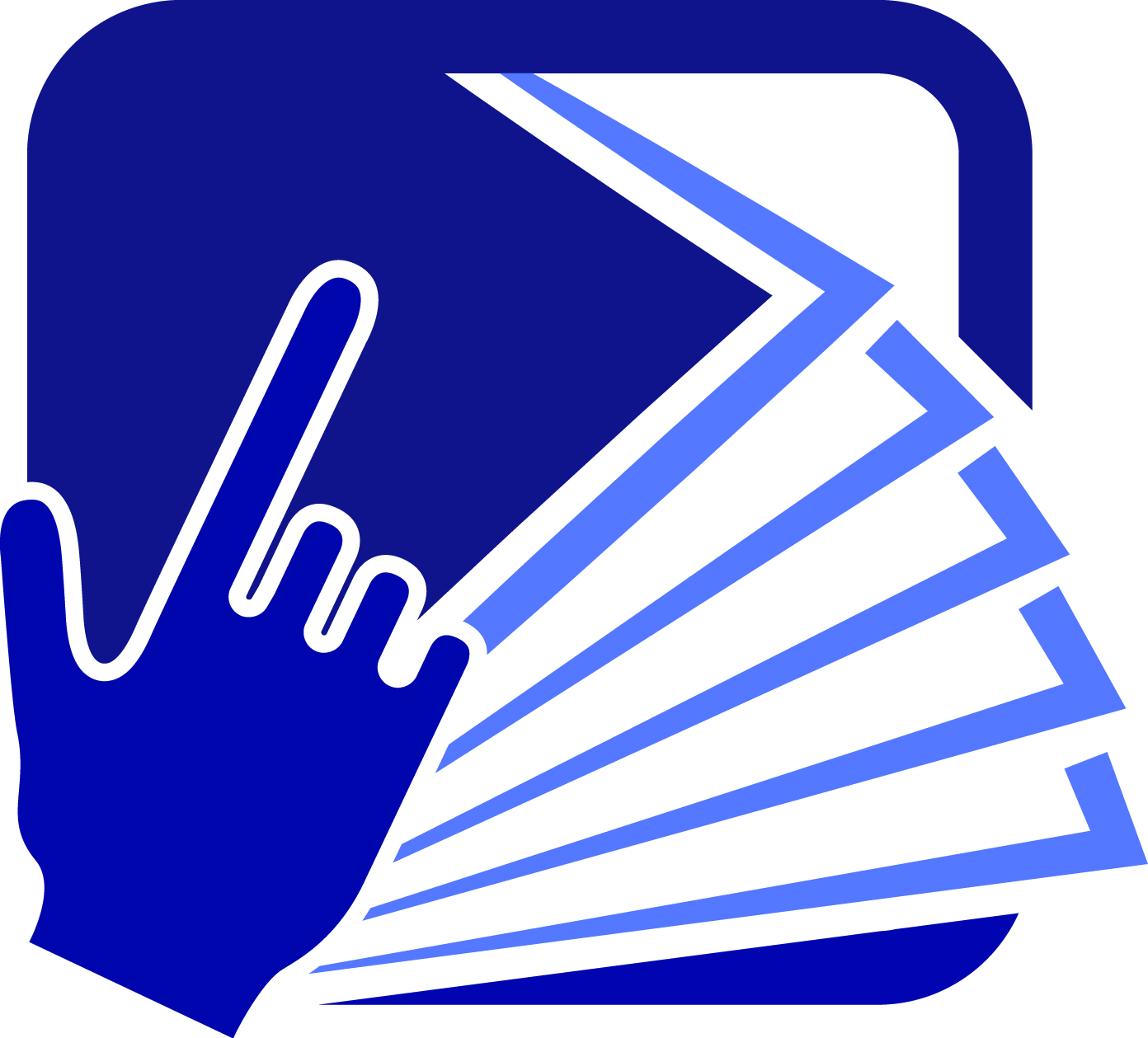 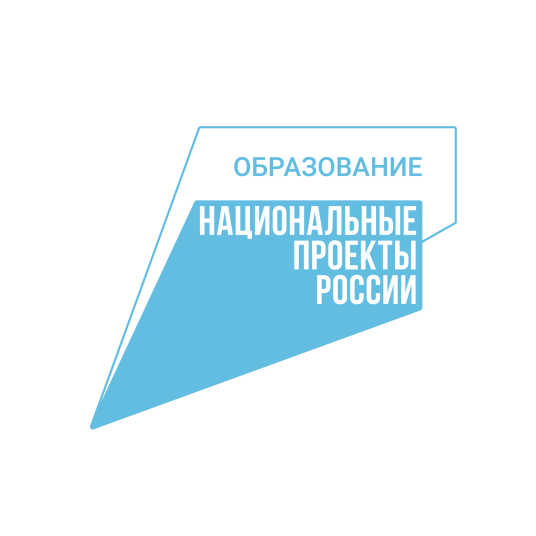 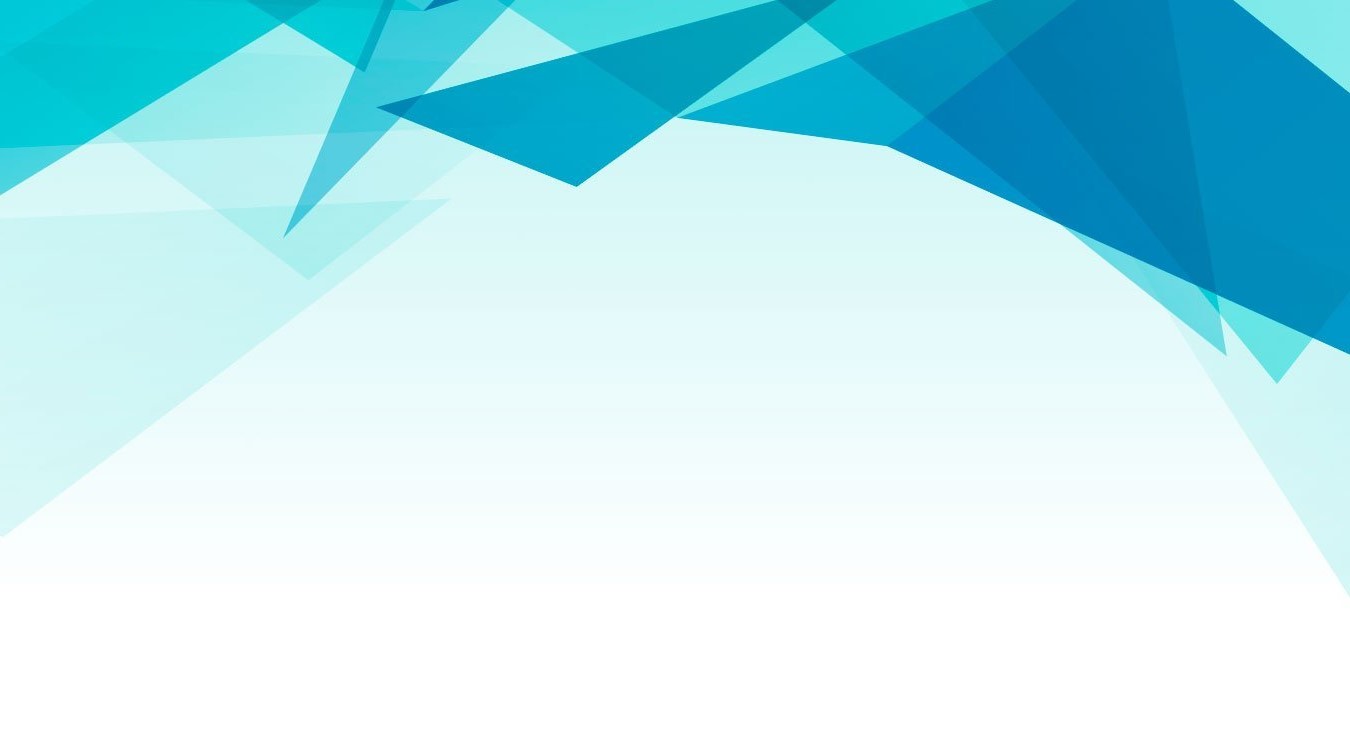 Августовский педагогический совет:
«Образование Курагинского района: управление изменениями и точки роста в рамках национального проекта «Образование»
Воспитанник/школьник
Профориентационная работа: успешные практики
МБОУ Березовская СОШ №10
Агрошкола
Дуальное обучение совместно с Минусинским с/х колледжем
МБОУ Кошурниковская СОШ №8
МБОУ Кошурниковская ООШ №22
МАОУ ДОД «Центр дополнительного образования»
Сетевое обучение
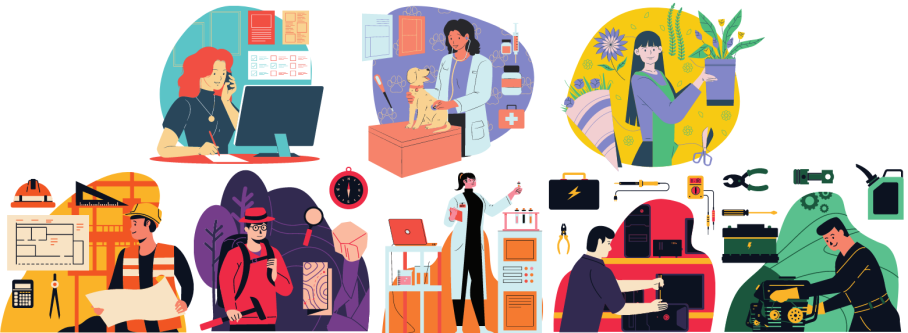 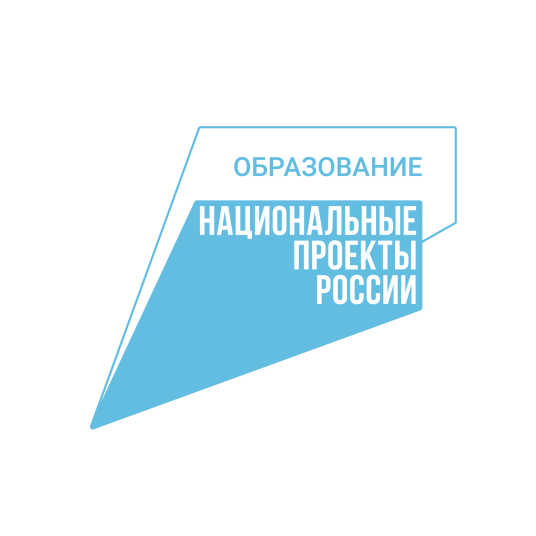 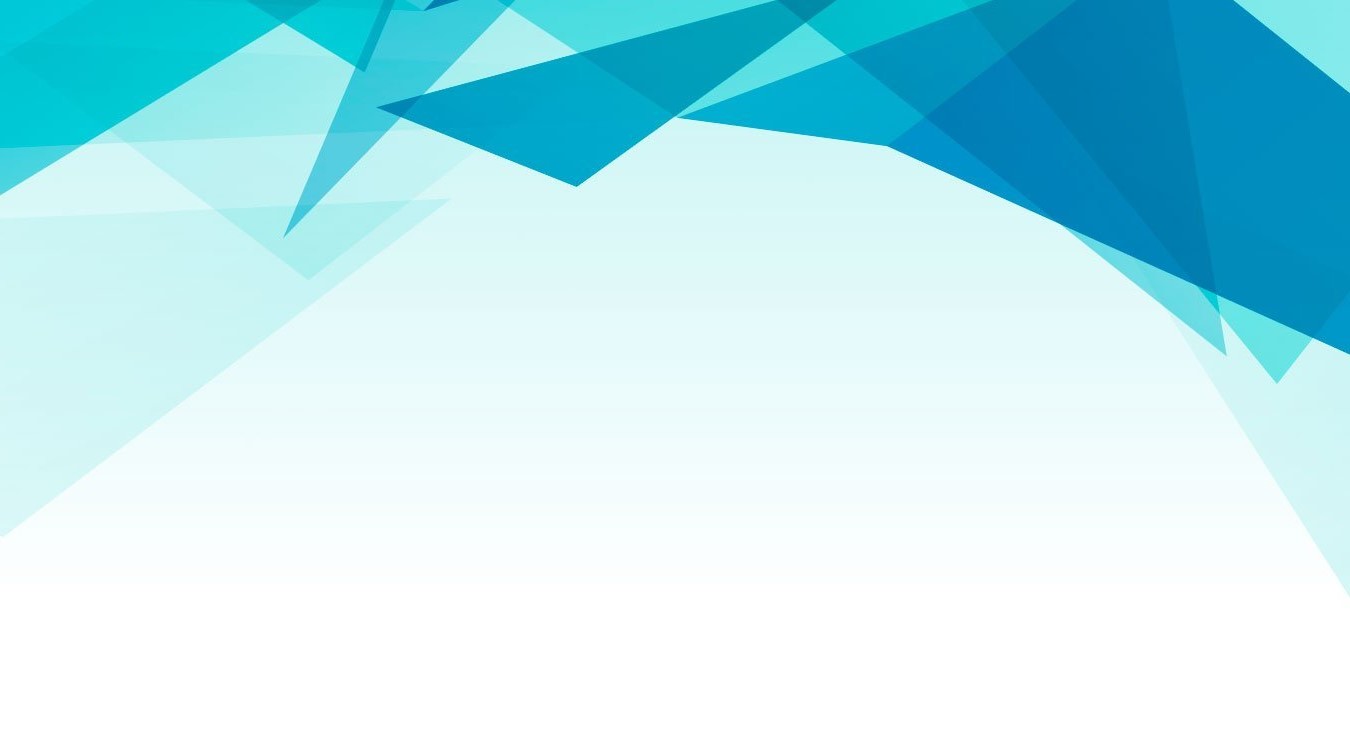 Августовский педагогический совет:
«Образование Курагинского района: управление изменениями и точки роста в рамках национального проекта «Образование»
Воспитанник/школьник
Показатели проекта «Успех каждого ребенка»
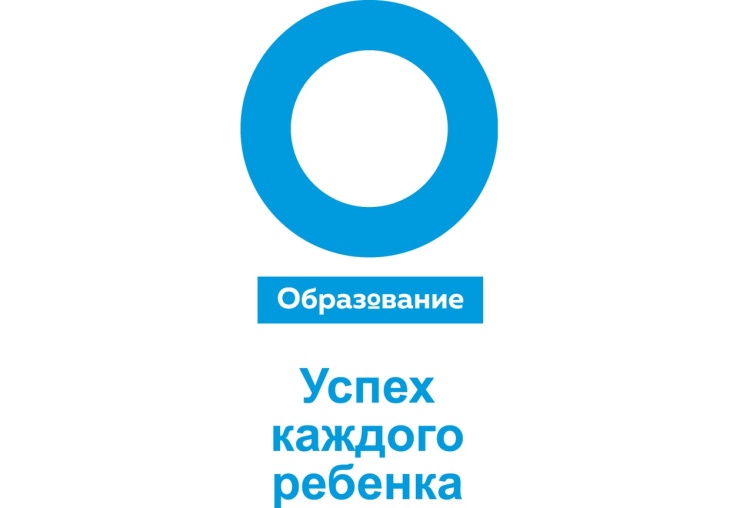 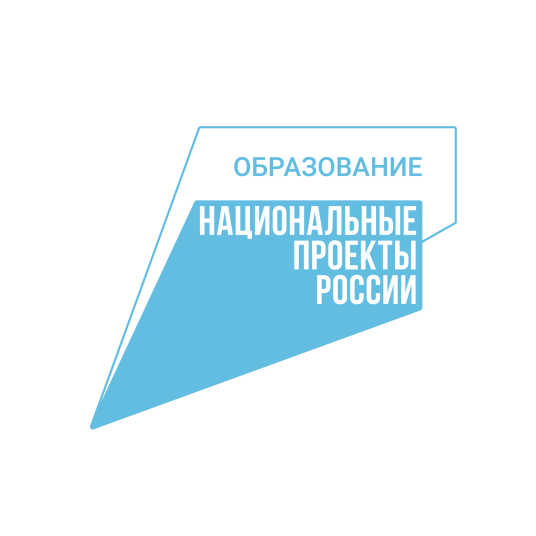 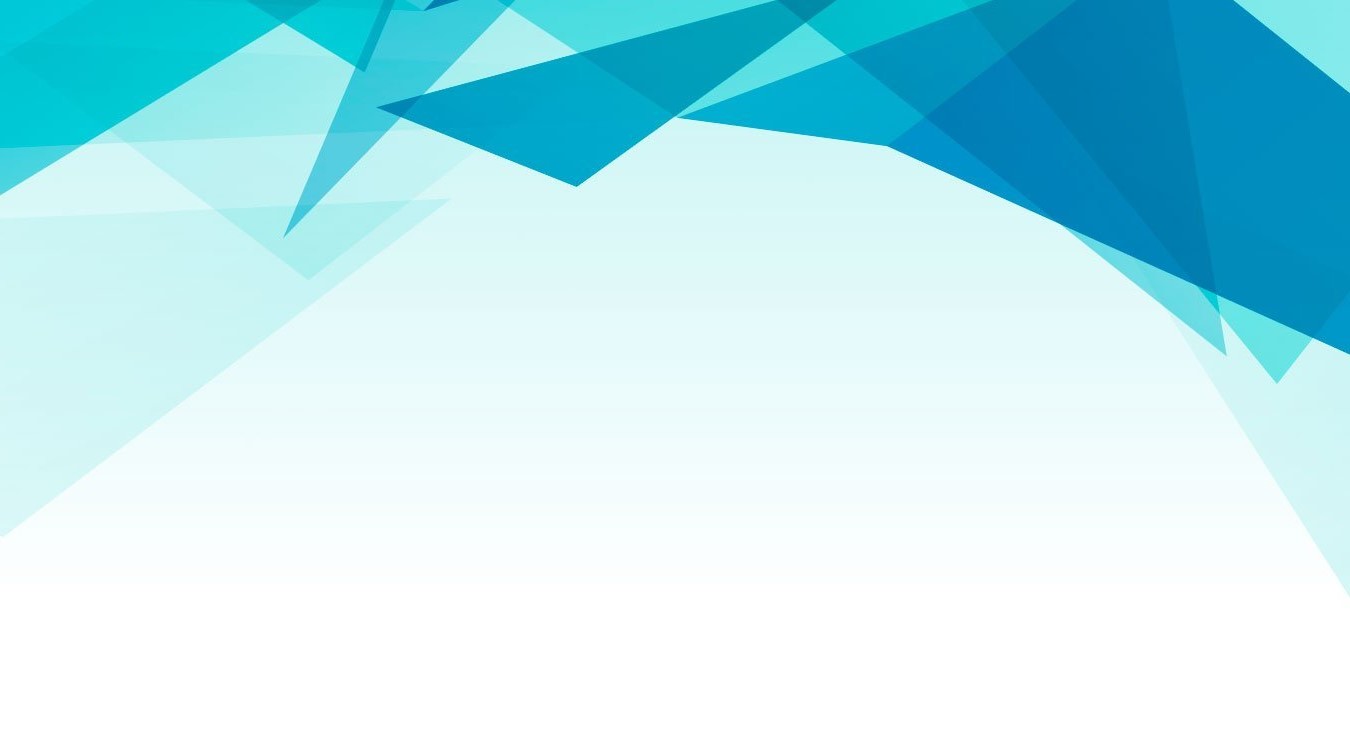 Августовский педагогический совет:
«Образование Курагинского района: управление изменениями и точки роста в рамках национального проекта «Образование»
Воспитанник/школьник
Показатели проекта «Успех каждого ребенка»
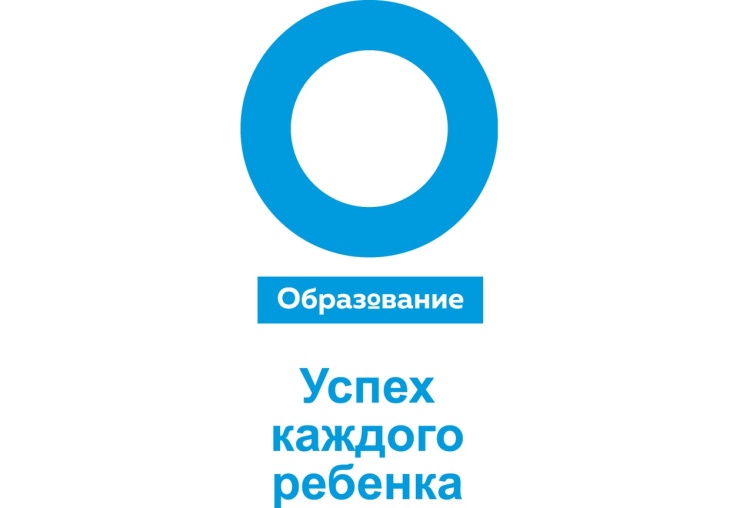 7861 ребенок  
от 5 до 17 лет
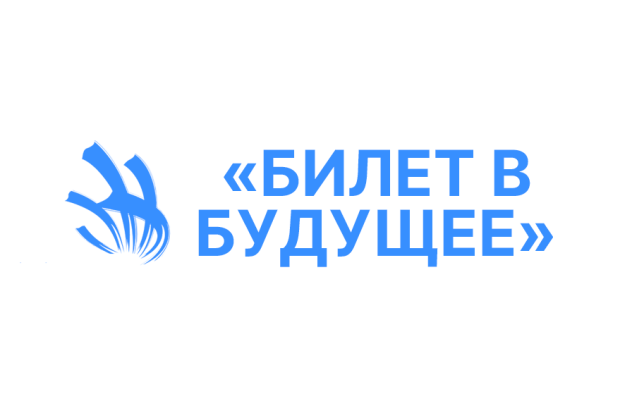 Получили услуги по допобразованию: 7331
Занимаются адаптированной физической культурой и спортом: 65
Занято в программах спортивной подготовки: 49
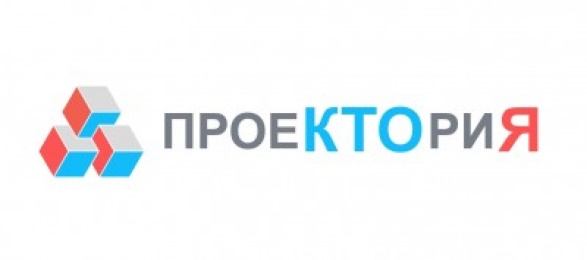 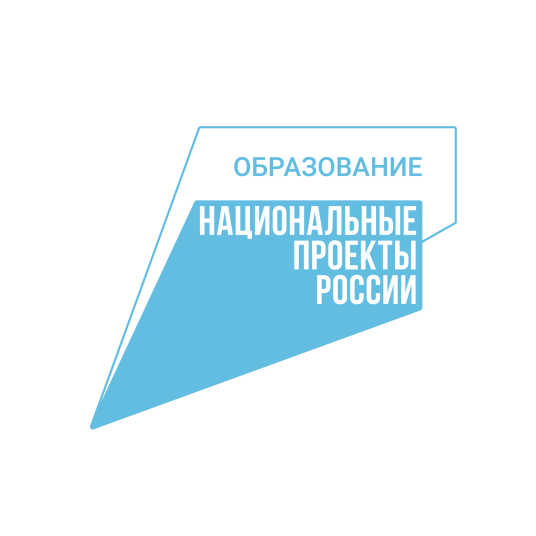 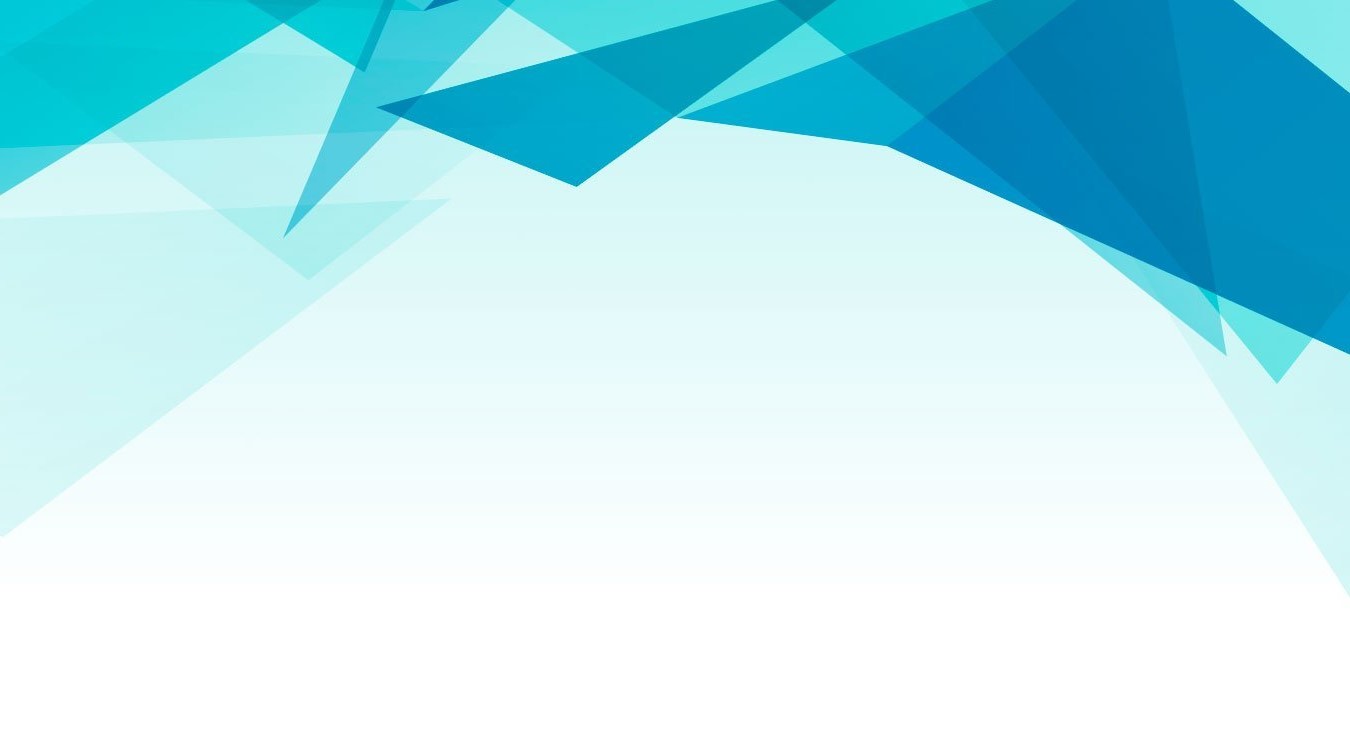 Августовский педагогический совет:
«Образование Курагинского района: управление изменениями и точки роста в рамках национального проекта «Образование»
Воспитанник/школьник
Рабочая программа воспитания
Ст. 2 ФЗ от 31. 07. 2020 №304-ФЗ «О внесении изменений в Федеральный закон «Об образовании в Российской Федерации»
проблемы:
отсутствие команды по разработке рабочей программы воспитания;
отсутствие системы воспитательной работы в школе;
отсутствие понимания особенностей воспитательной работы в конкретной школе;
отсутствие стратегии воспитательной работы в школе.
Программы разработаны в 25 школах
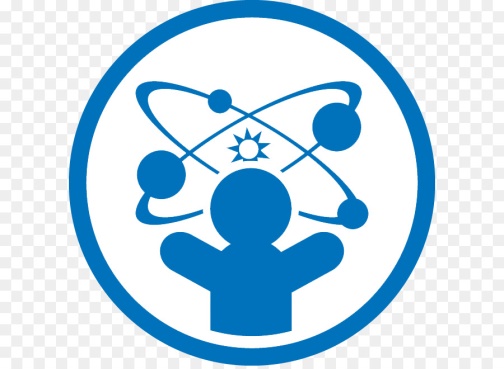 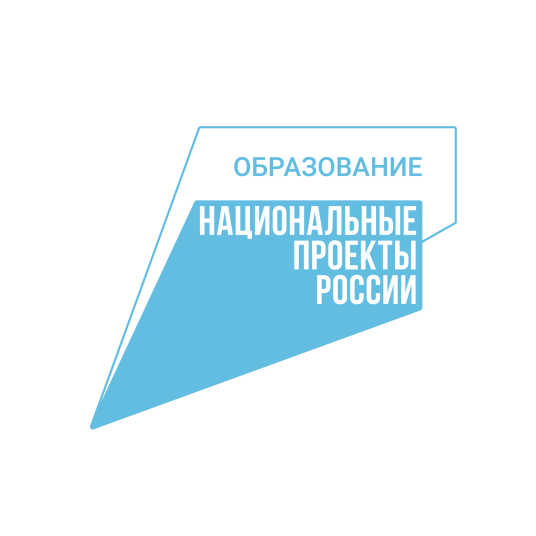 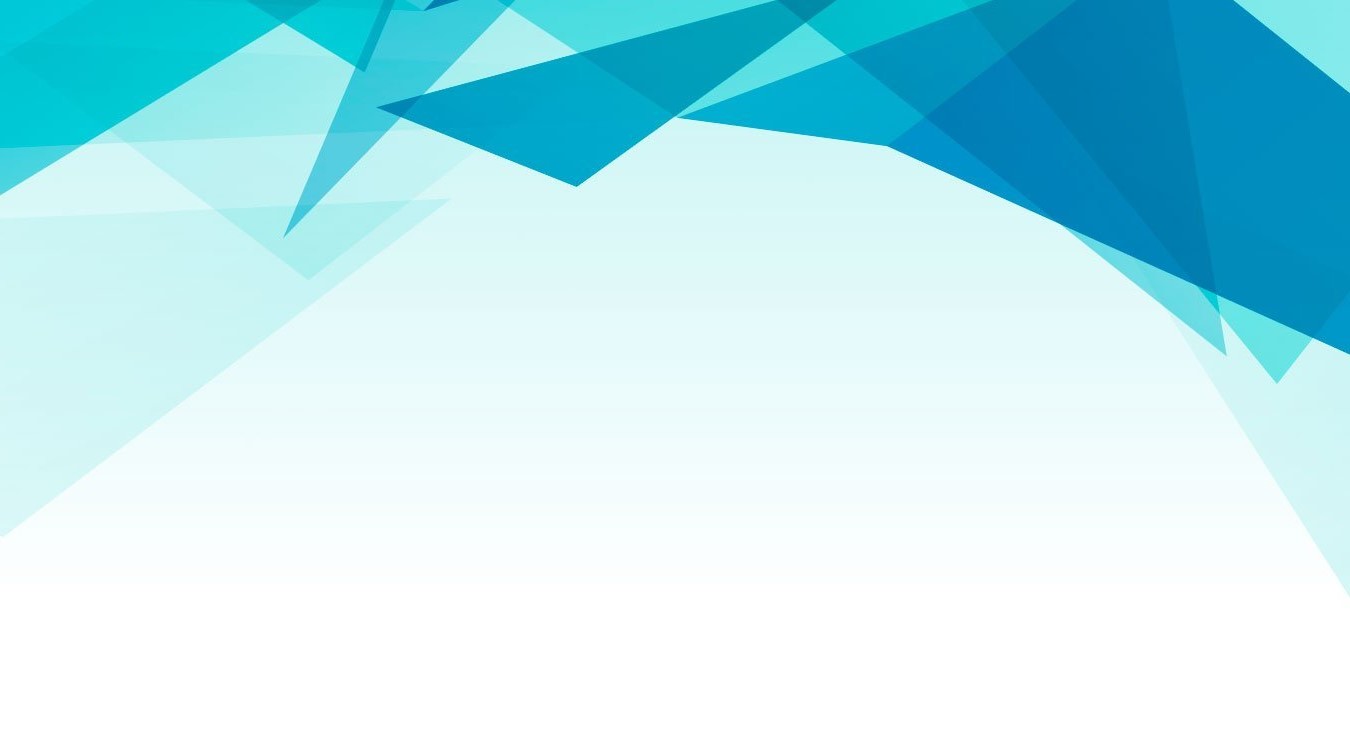 Августовский педагогический совет:
«Образование Курагинского района: управление изменениями и точки роста в рамках национального проекта «Образование»
Педагог/управленец
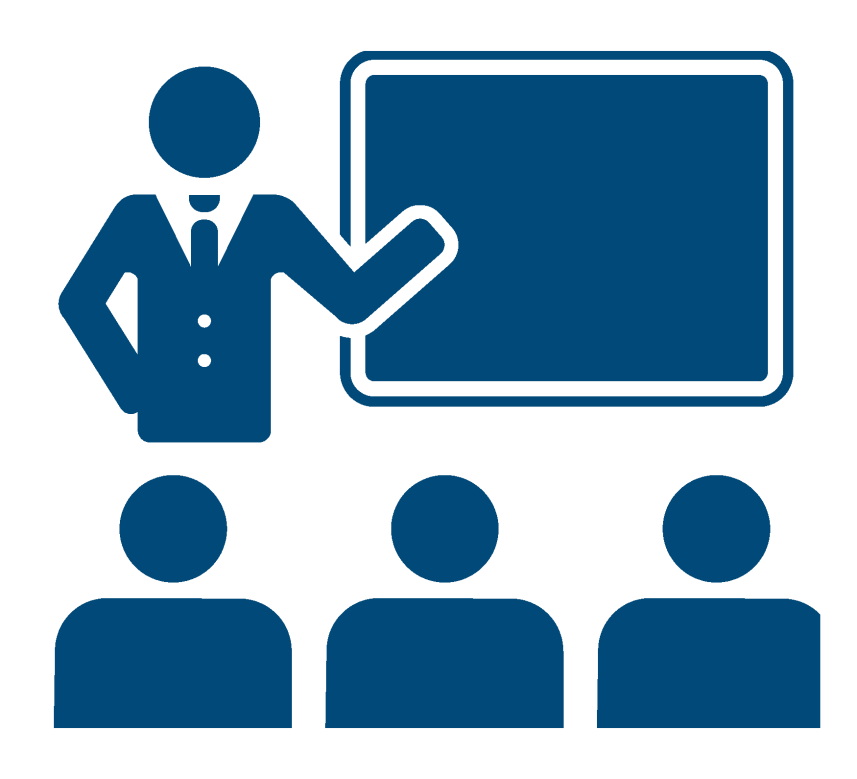 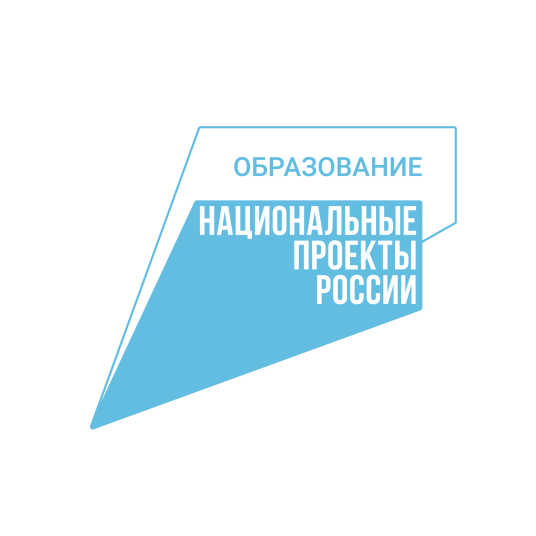 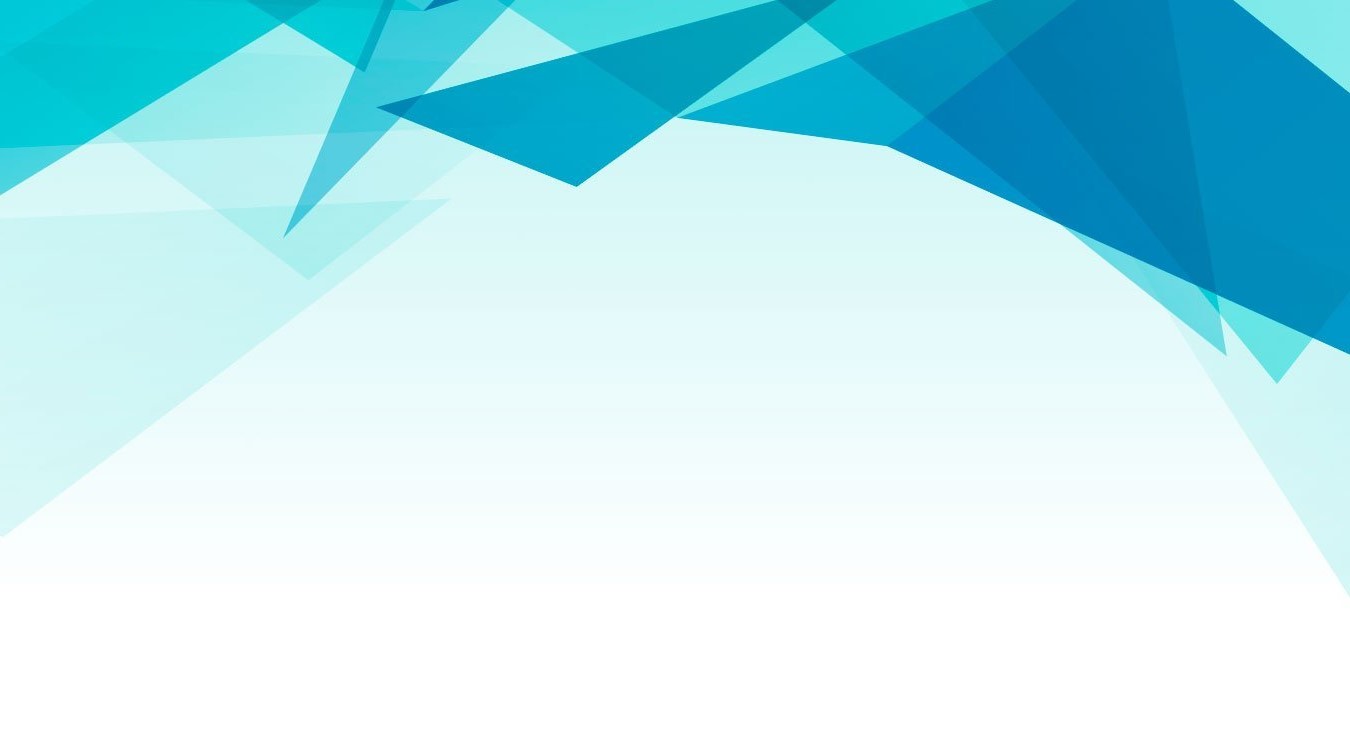 Августовский педагогический совет:
«Образование Курагинского района: управление изменениями и точки роста в рамках национального проекта «Образование»
Педагог/управленец
Диагностика профессиональных дефицитов «Интенсив Я Учитель 3.0»
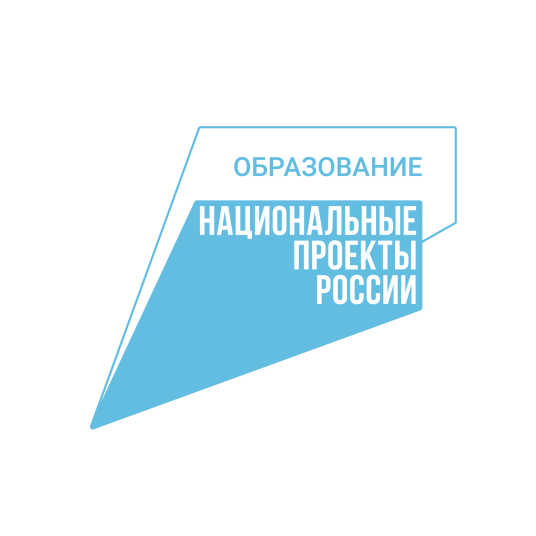 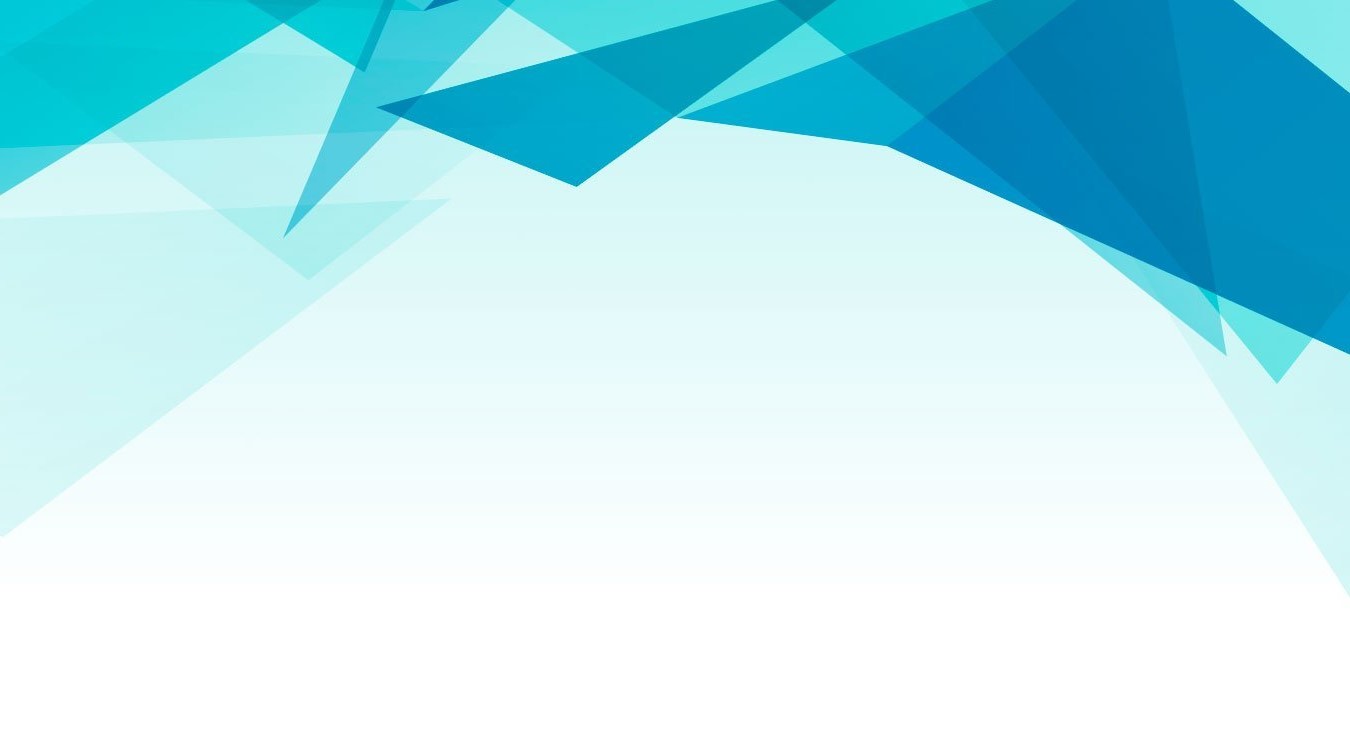 Августовский педагогический совет:
«Образование Курагинского района: управление изменениями и точки роста в рамках национального проекта «Образование»
Педагог/управленец
Организация методической работы
Проблемные зоны:
Низкая активность участия  в мероприятиях в ряде школ;
Снижение количества участников профессиональных конкурсов;
Низкая мотивация участия управленческих кадров
Новые формы работы:
Форум успешных практик
Эдъютон «Цифровые инструменты формирования функциональной грамотности»
Пазл-сессия «Механизмы формирования функциональной грамотности обучающихся
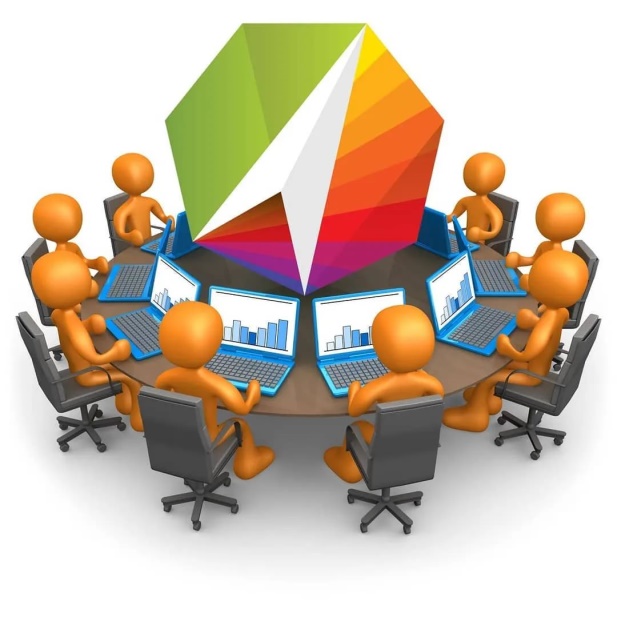 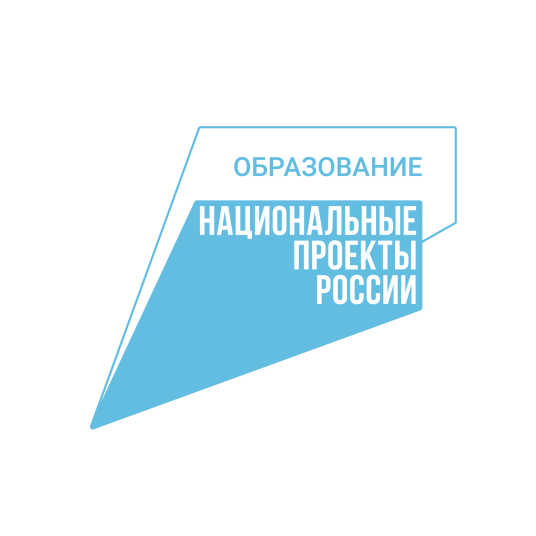 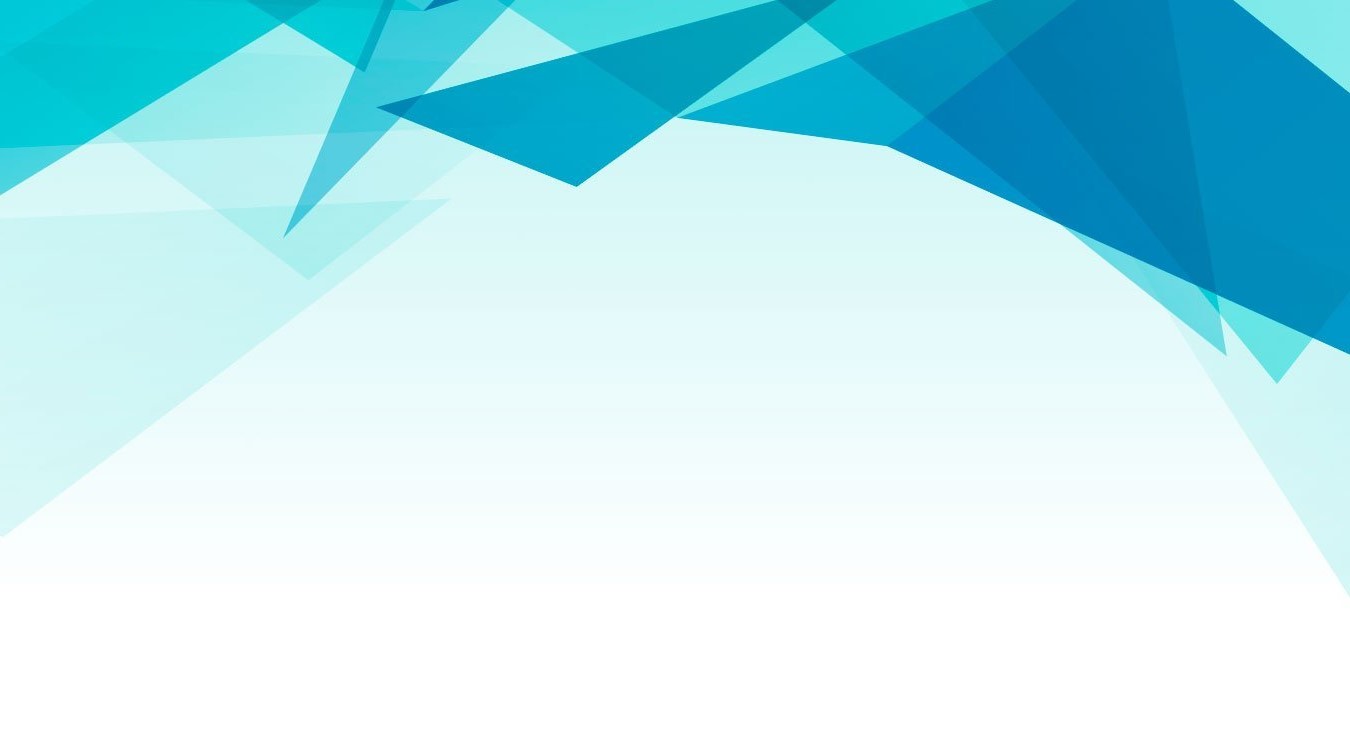 Августовский педагогический совет:
«Образование Курагинского района: управление изменениями и точки роста в рамках национального проекта «Образование»
Педагог/управленец
Показатели национального проекта «Образование»
ИОМ педагога:
2021 – 10%
2022 – 20%
Созданы ИОМ – 25%
Треки Красноярского ЦНППМ – 16%
МБОУ Брагинская СОШ №11 – 33%
МБОУ Кордовская СОШ №14 – 12%
МБОУ Кочергинская СОШ №19 – 5%
МБОУ Краснокаменская СОШ №4 – 2%
МБОУ Курагинская СОШ №1 – 10%
МБОУ Курагинская СОШ №3 – 12%
МБОУ Марининская СОШ №16 – 3%
МБОУ Можарская СОШ №15 – 11%
МБОУ Пойловская СОШ №21 – 9%
МБОУ Рощинская сош №17 – 3%
МБОУ Шалоболинская СОШ №18 – 4%
МБОУ Кошурниковская ООШ №22 – 100%
МКОУ Понечевсуая СОШ №28 – 10%
МКОУ Тюхтятская НОШ №41 – 16%
Мероприятия цикла «ПрофСреда»– 17 педагогов (3%) из 10 ОО района
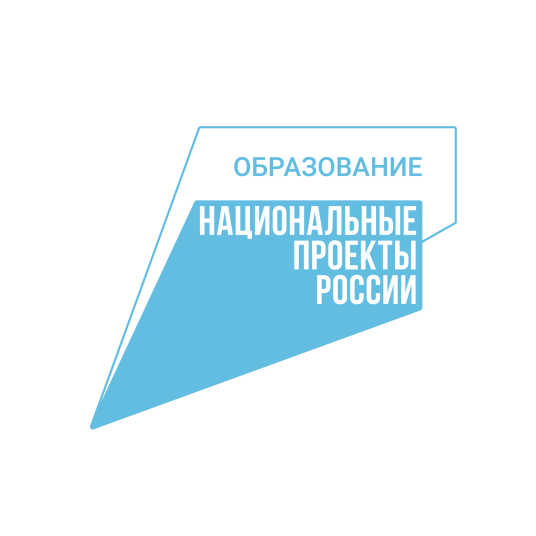 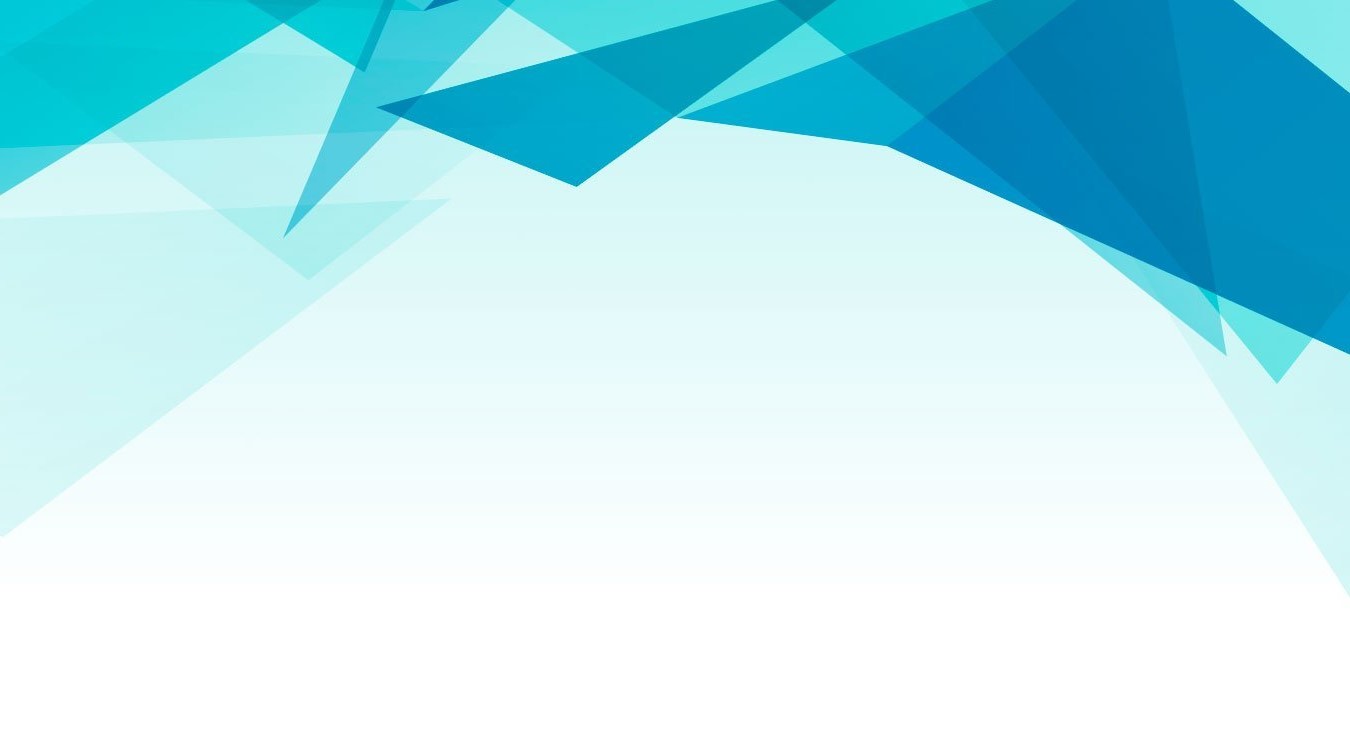 Августовский педагогический совет:
«Образование Курагинского района: управление изменениями и точки роста в рамках национального проекта «Образование»
Педагог/управленец
Проекты по повышению качества образования
Самодиагностика для педагогов и становление деятельностного подхода
500+
Сетевая школа
Участники:
МБОУ Курагинская СОШ №7
МБОУ Брагинская СОШ №11
Участники:
МБОУ Курагинская СОШ №3
МБОУ Краснокаменская СОШ №4
Участники:
МБОУ Кошурниковская СОШ №8
МБОУ Кошурниковская ООШ №22
МБОУ Петропавловская СОШ №39
МКОУ Белоярская ООШ №24
Кураторы: МБОУ Артемовская СОШ №2
МБОУ Кордовская СОШ №14
МБОУ Курагинская СОШ №1
Муниципальная программа повышения качества образования
Участники: 15 ОО района
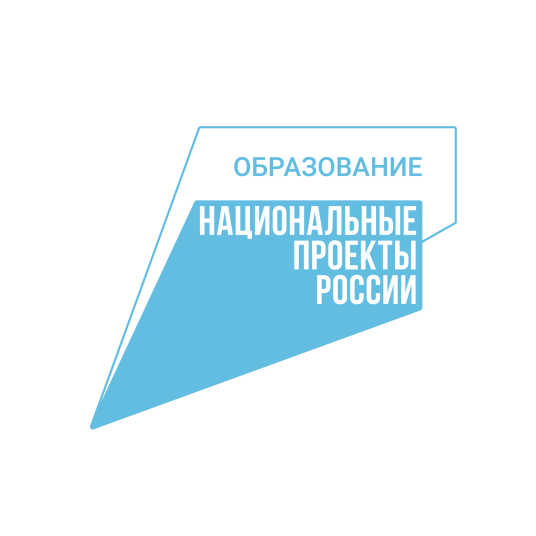 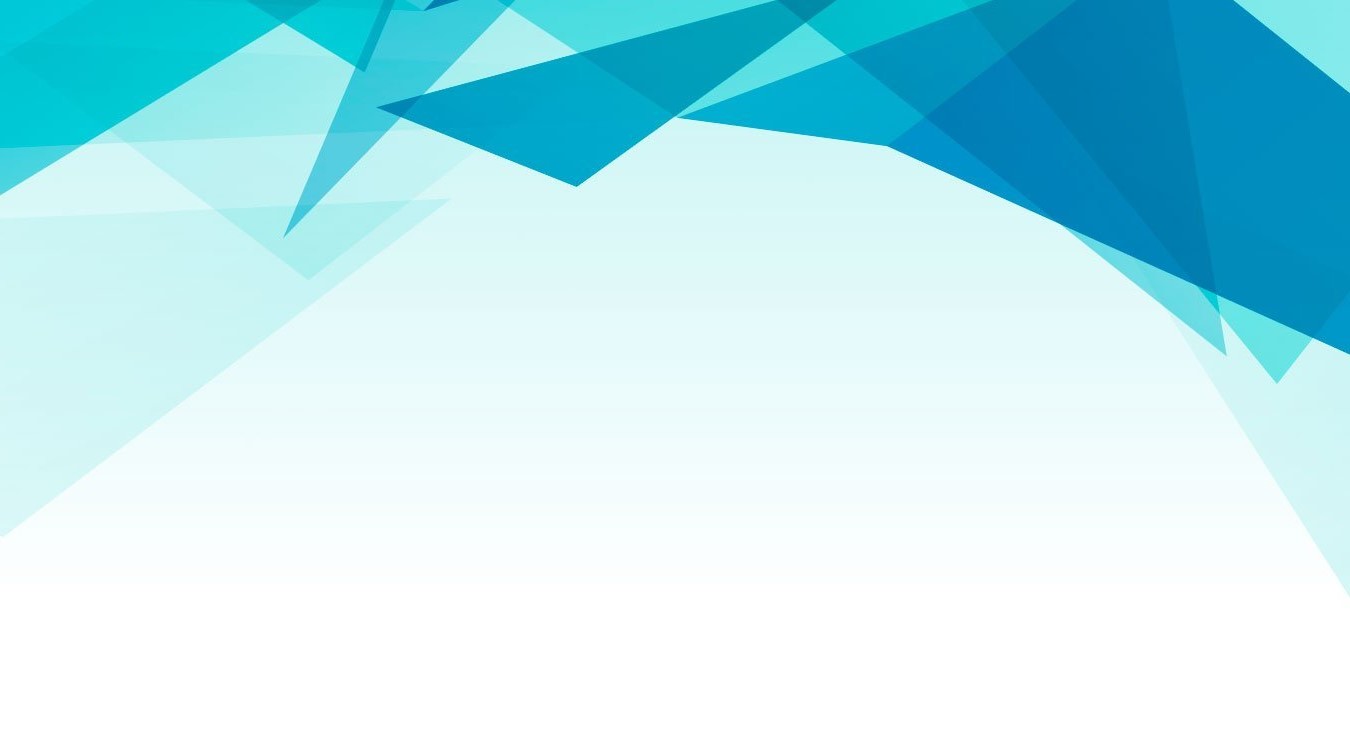 Августовский педагогический совет:
«Образование Курагинского района: управление изменениями и точки роста в рамках национального проекта «Образование»
Задачи на 2021-2022 учебный год
1. В области управления –создание условий для повышения качества образования, определенных в региональных проектах и региональной Концепции управления качеством образования.
2. В области устойчивого развития инфраструктуры (в	том числе	 цифровой образовательной	среды): 	обеспечение роста доступа	к актуальному,  обновляемому содержанию учебных     предметов, образовательному     контенту, создаваемому на различных цифровых платформах.
3. В области достижения новых образовательных результатов учащихся: создание условий для персонализации и индивидуализации в учебном процессе каждого учащегося и согласование подходов школы, родителей, местных сообществ к воспитанию, формированию российской идентичности у учащихся.
4. В области научно-методического сопровождения профессионального роста педагогов: непрерывное повышение  профессионального мастерства через обеспечение формирования актуальных компетенций педагогов 	на основе выявления и компенсации      профессиональных дефицитов и удовлетворения      образовательных	потребностей      в      различных современных форматах.
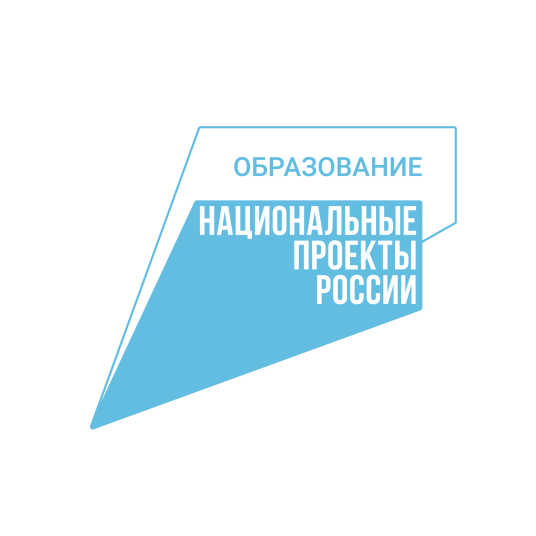 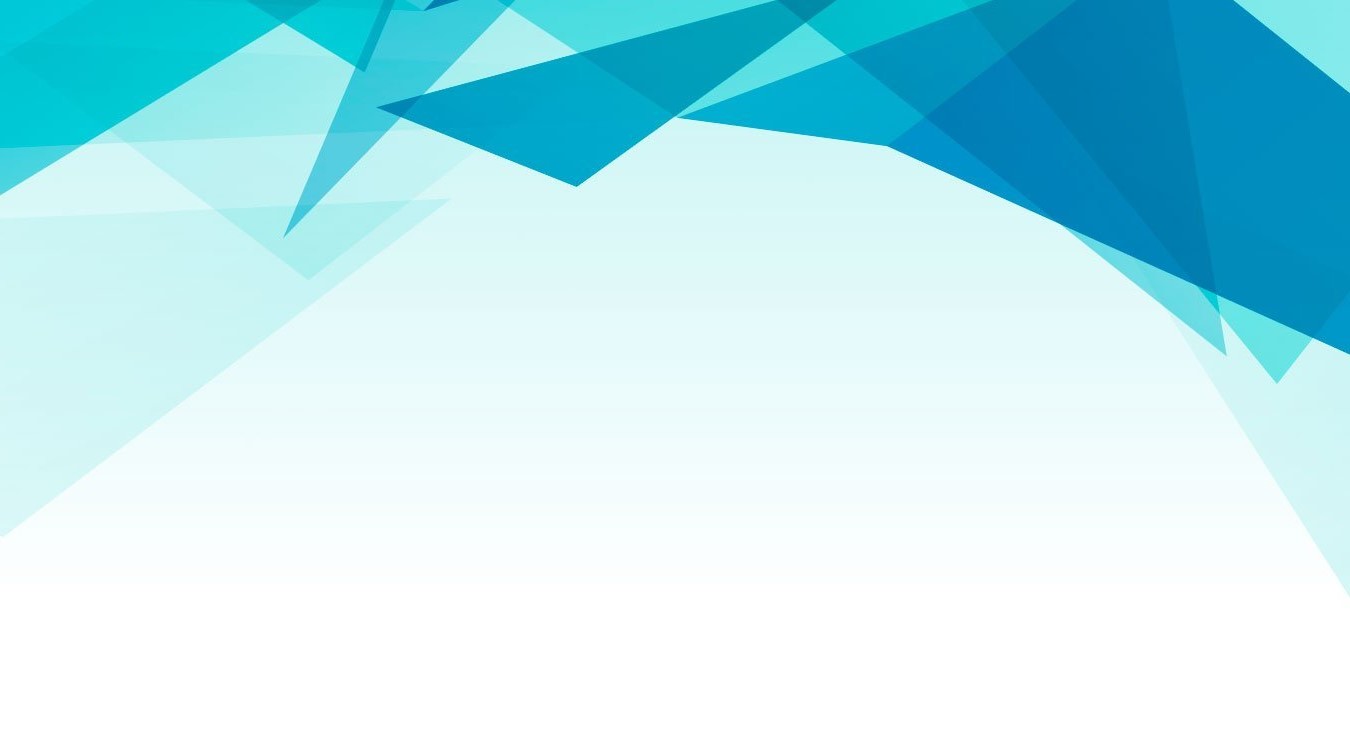 Августовский педагогический совет:
«Образование Курагинского района: управление изменениями и точки роста в рамках национального проекта «Образование»
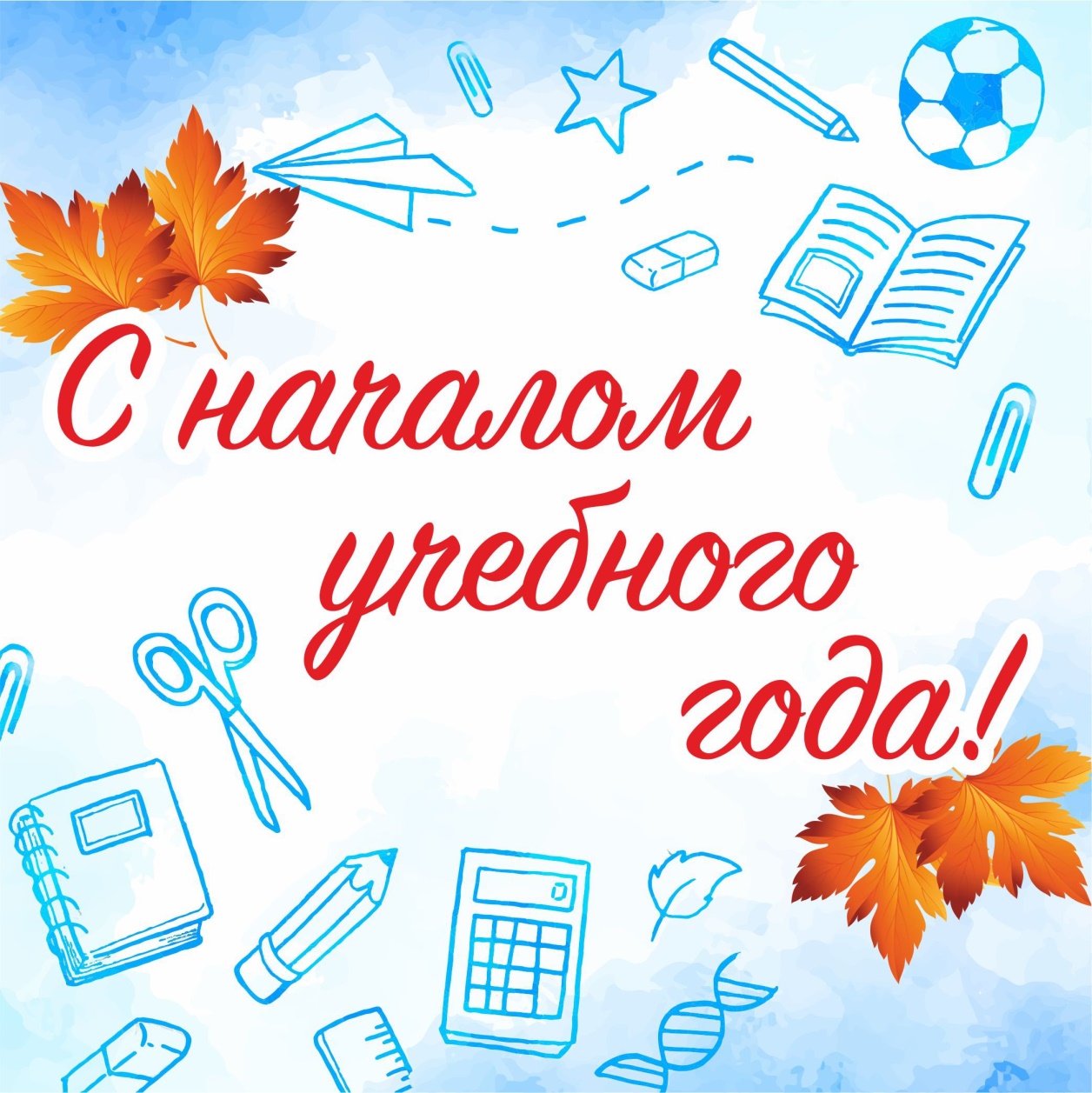